Yearly Program Assessment Training – Report YPA SLO Findings and Narrative Results in SPOL

Nathan Anderson
Director of Institutional Assessment
2023
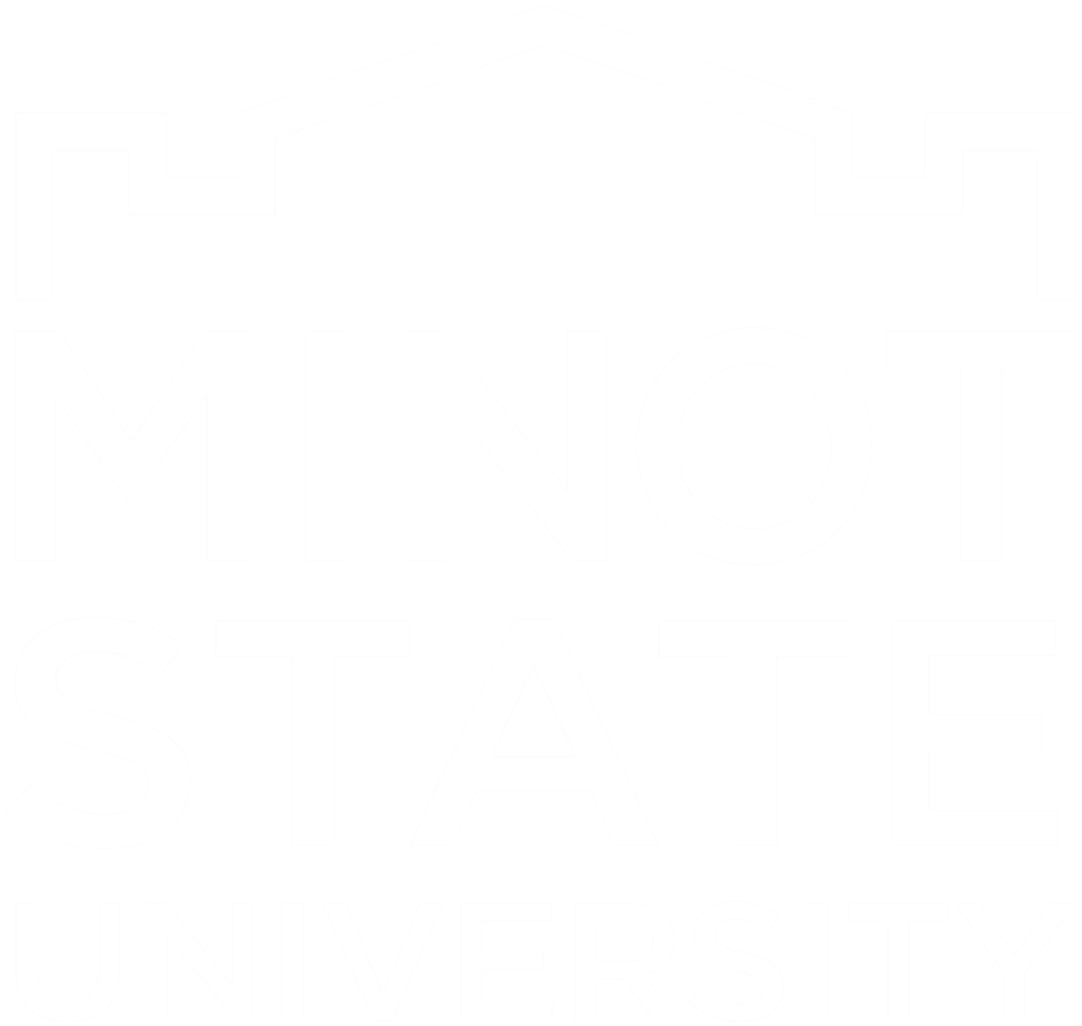 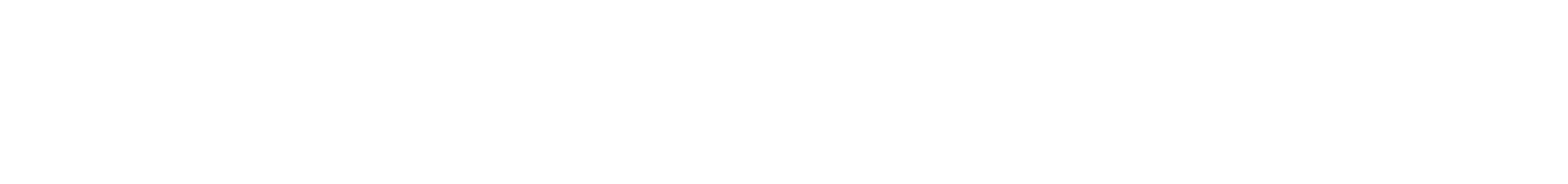 Objectives
Enter assessment findings for student learning outcomes (SLOs)
Explain assessment results of SLOs
Run assessment reports in SPOL
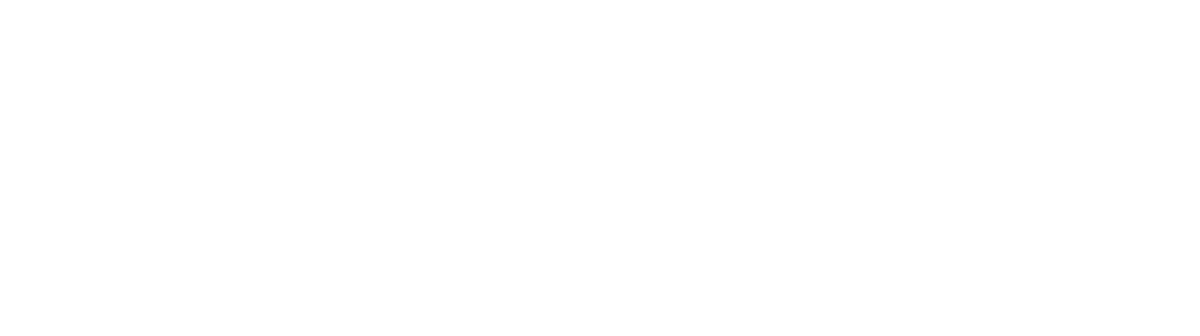 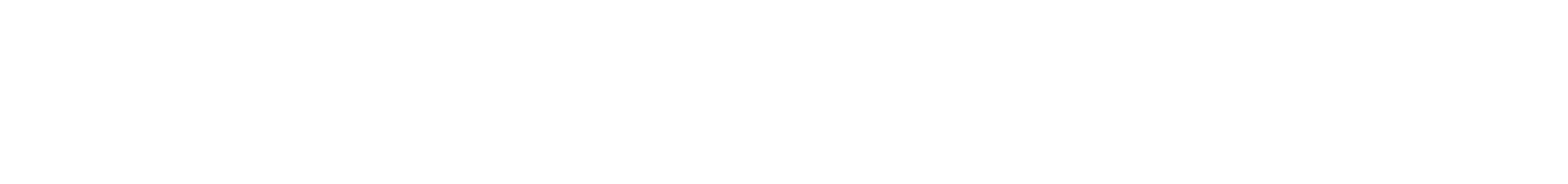 Target Audience
Academic and co-curricular program Yearly Program Assessment (YPA) authors and other personnel supporting the YPA process

Prerequisite
YPA plan has been entered in SPOL
Data are available in a suitable format for reporting in SPOL
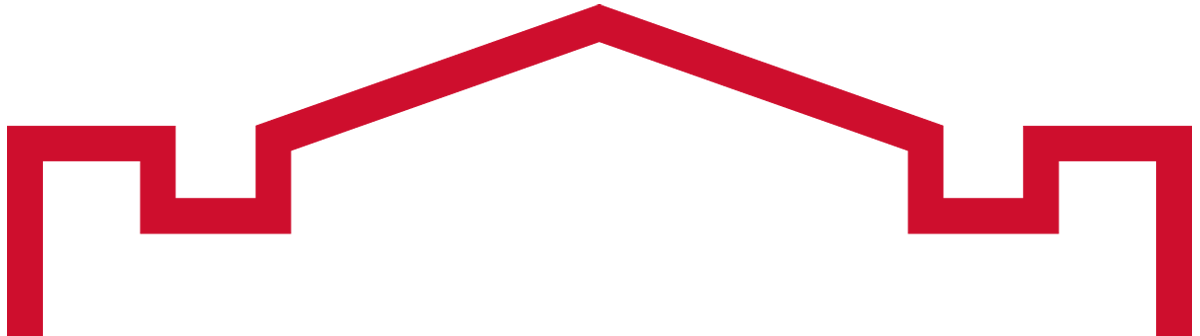 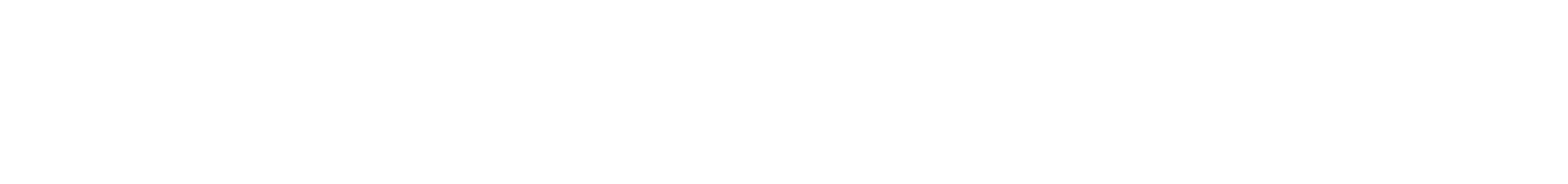 Background - Accreditation
HLC Criterion 4, Teaching and Learning: Evaluation and Improvement, pertains to program assessment. 
Core Component 4.B states, “The institution engages in ongoing assessment of student learning as part of its commitment to the educational outcomes of its students” (p. 35). 
Evidence item 1 states, “The institution has effective processes for assessment of student learning and for achievement of learning goals in academic and cocurricular offerings”
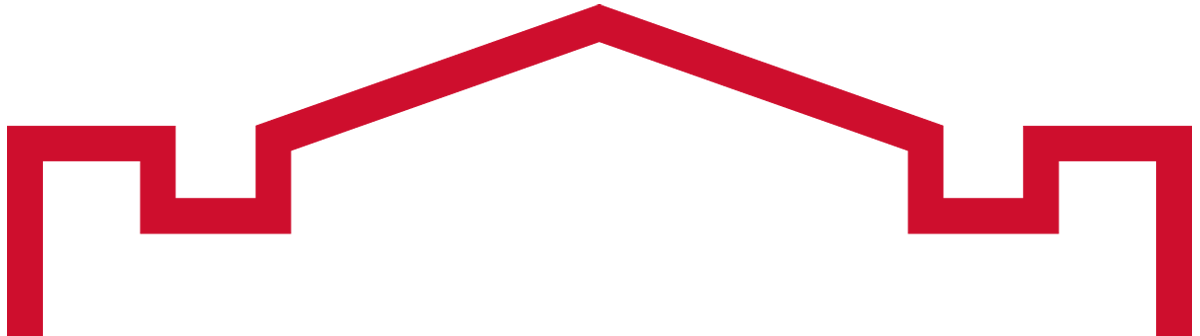 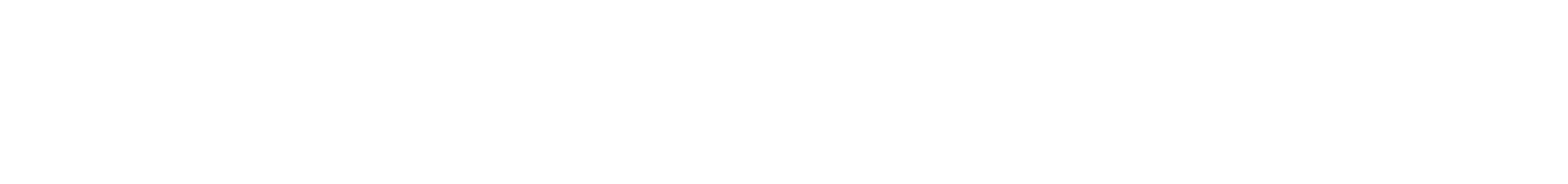 Background – MiSU YPA
Yearly Program Assessment (YPA)
Annual documentation of a program's assessment plan, results, and utilization of results
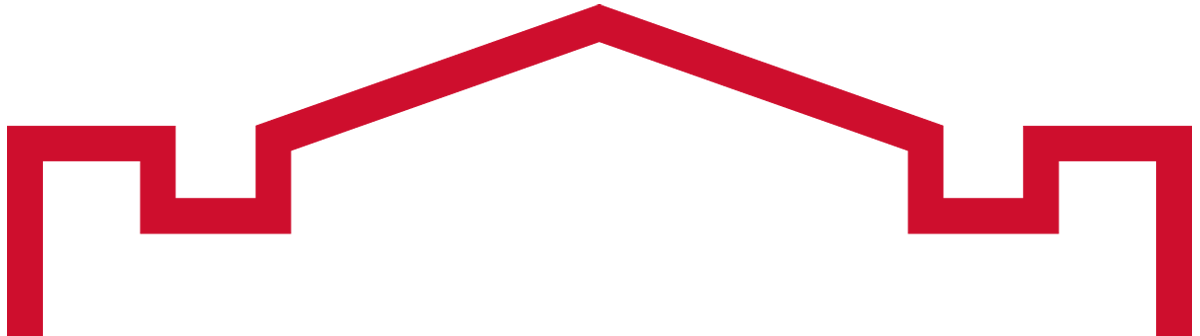 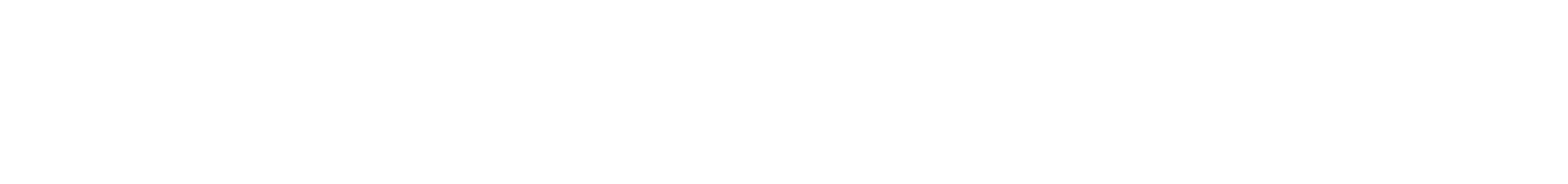 Background – SPOL
Strategic Planning Online (SPOL)
Institutional Effectiveness Software
Planning, Budget, Assessment, Credentialing, Accreditation
No cost to MiSU through existing contract between NDUS and SPOL
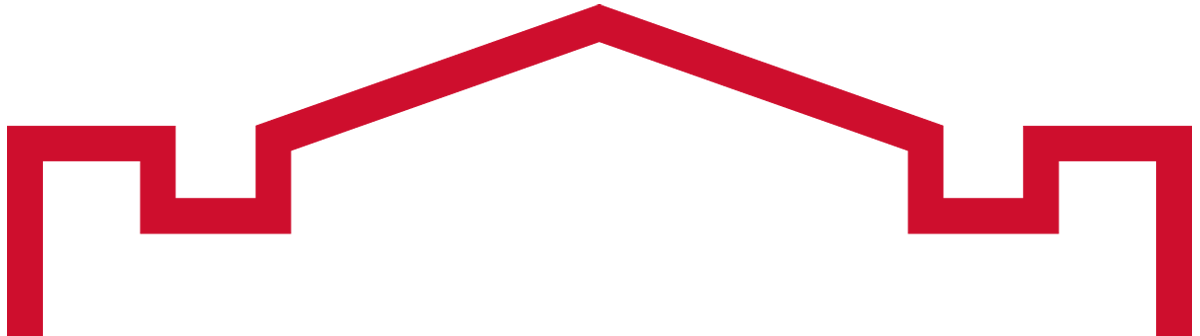 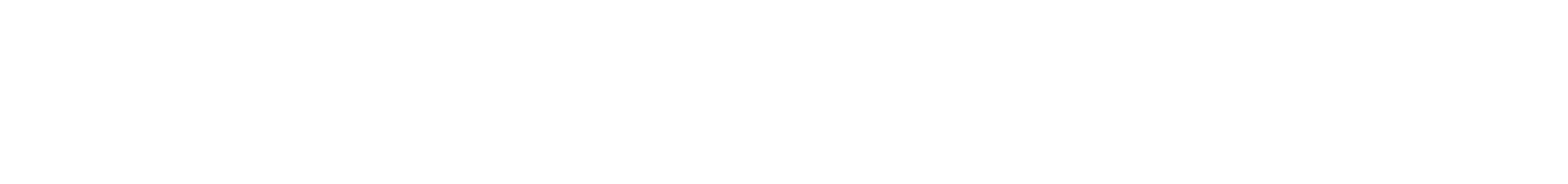 YPA Essential Elements
Mission statement
Student learning goals (SLGs)
Student learning outcomes (SLOs)
Operational goals (OGs)
Operational outcomes (OOs)
Measures
Criteria
Findings
Explanation of Results
Intended Results, Actual Results, Use of Results
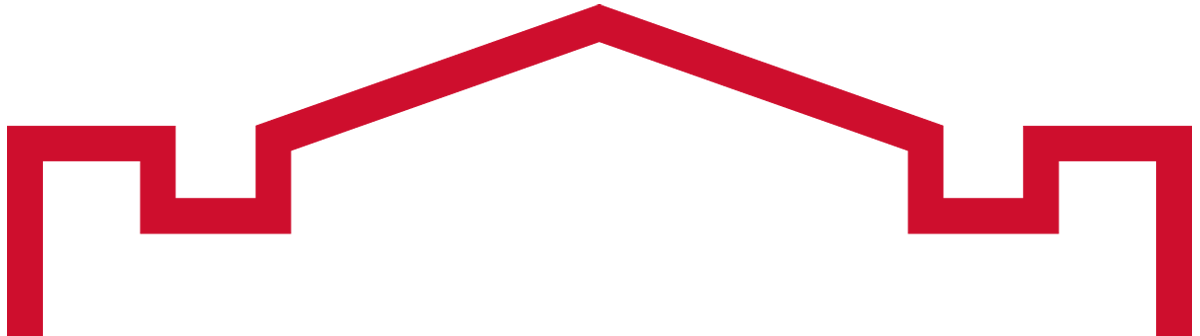 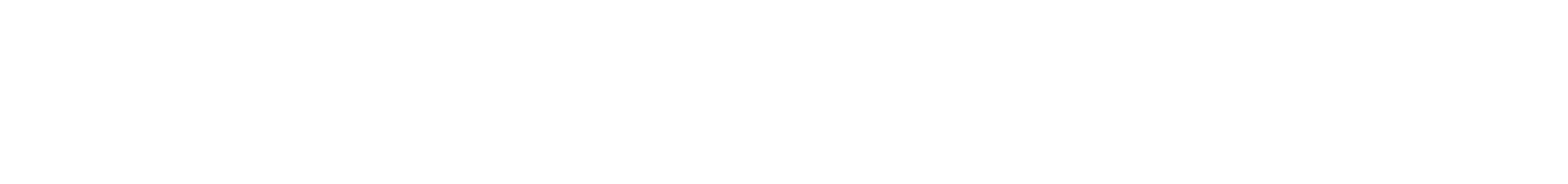 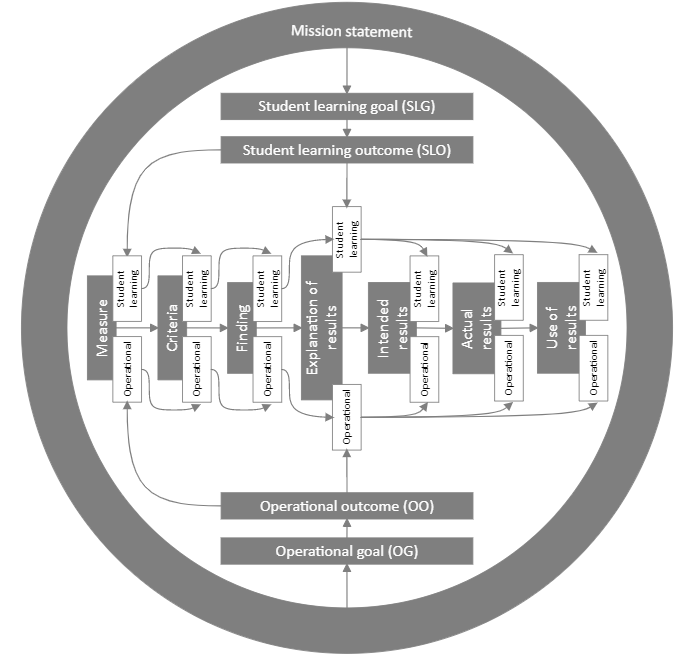 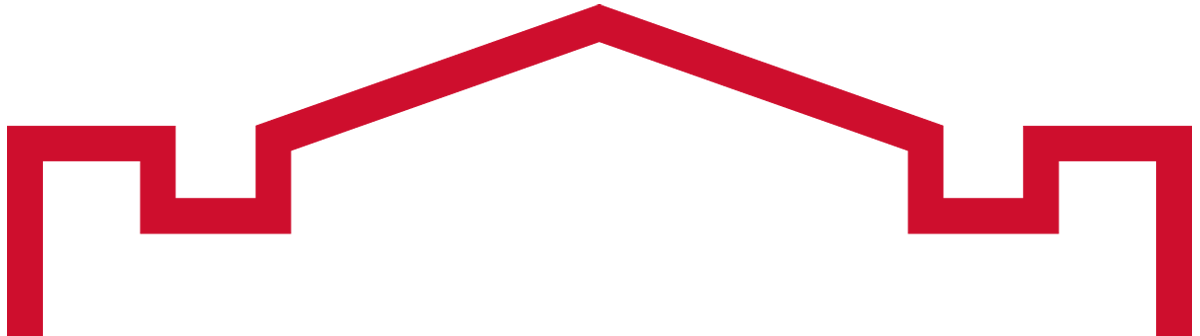 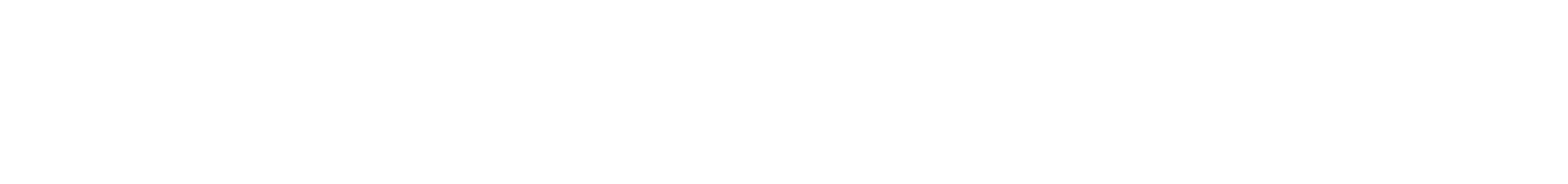 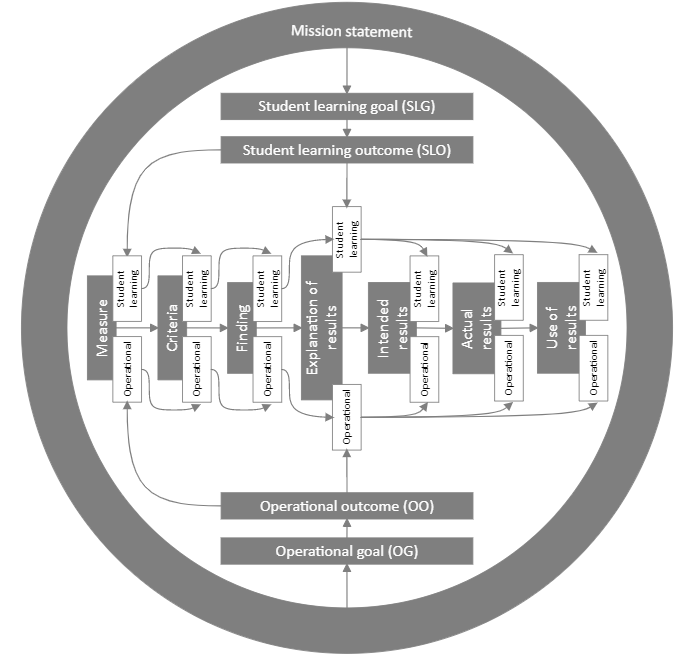 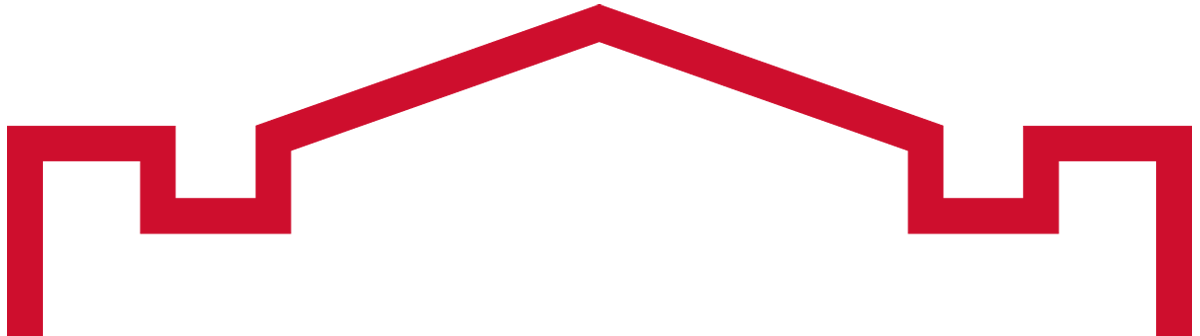 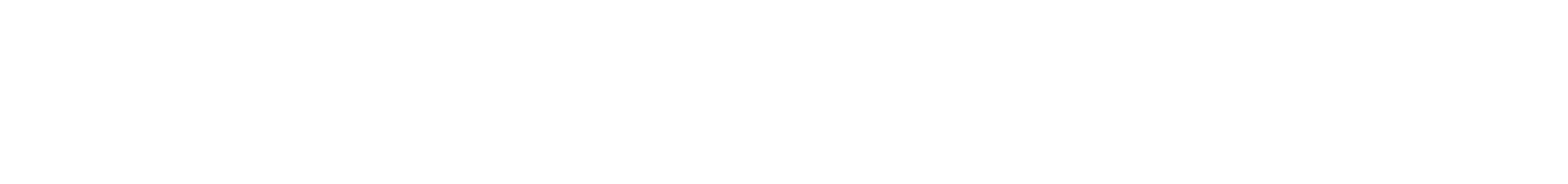 Log in to SPOL
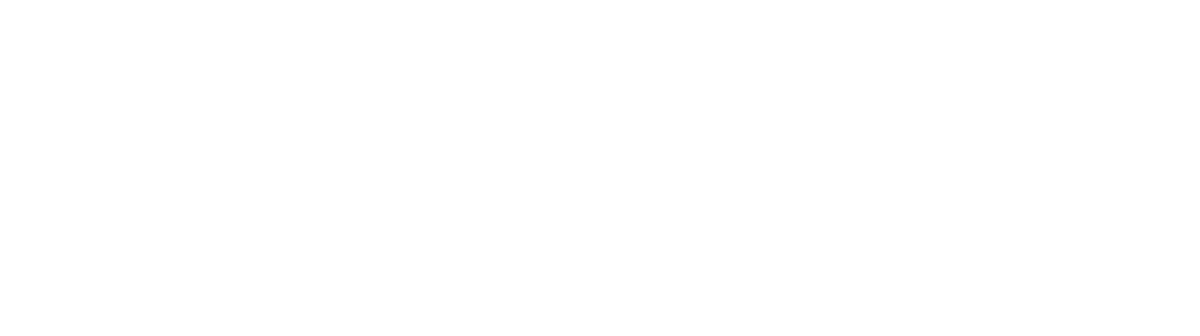 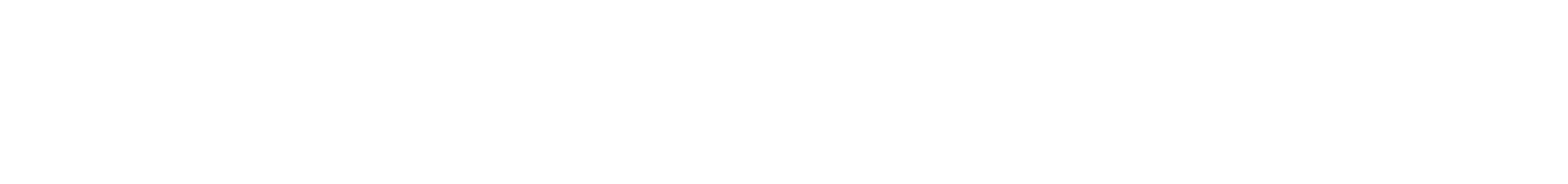 Co-Curricular Assessment Page
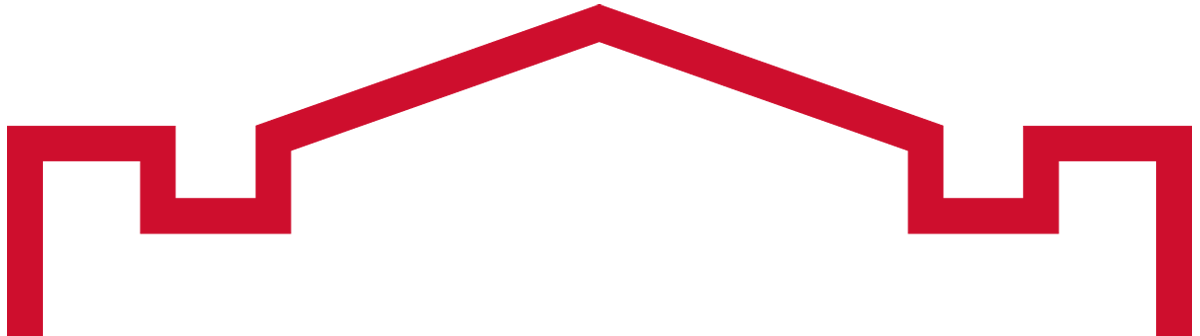 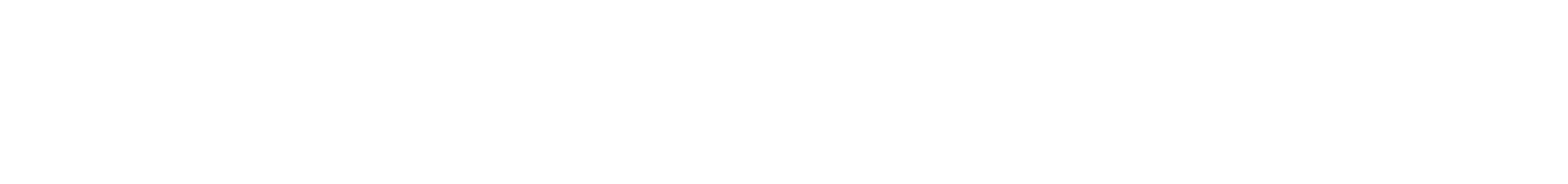 Go to the Co-Curricular Assessment page. Scroll down.
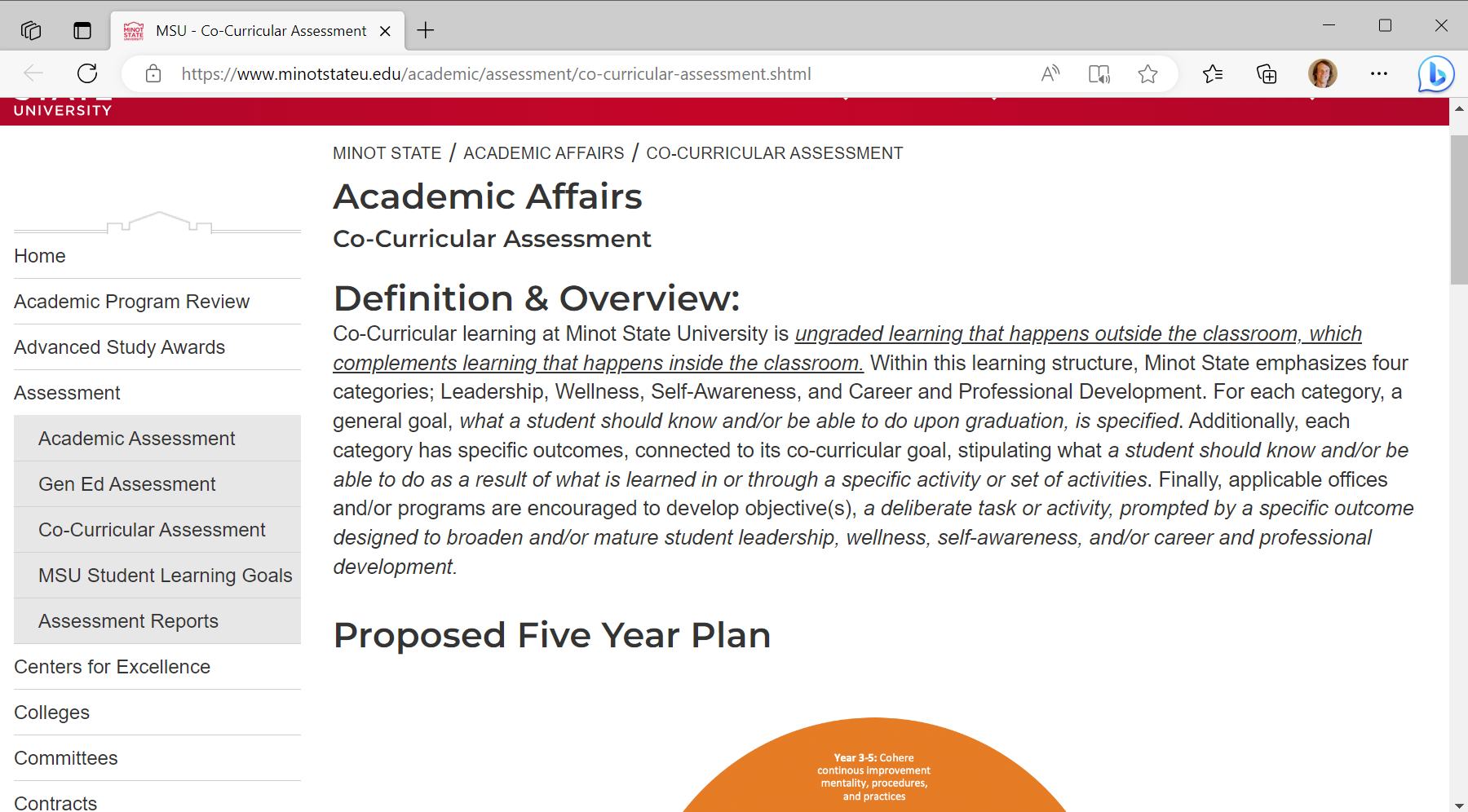 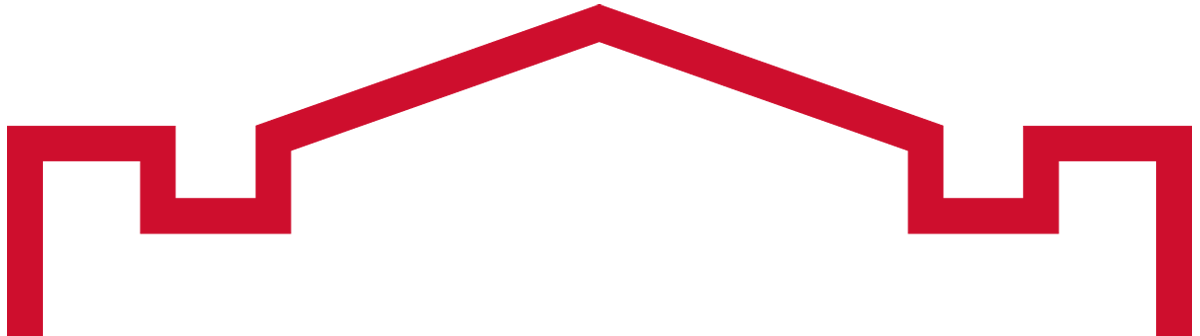 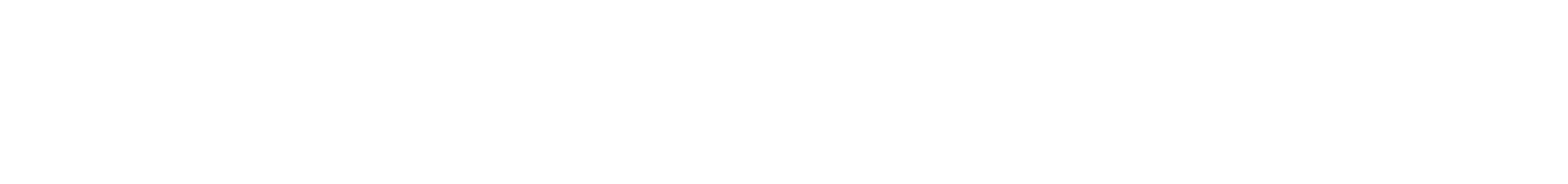 Click Strategic Planning Online (SPOL) in the Co-Curricular Assessment Resources section
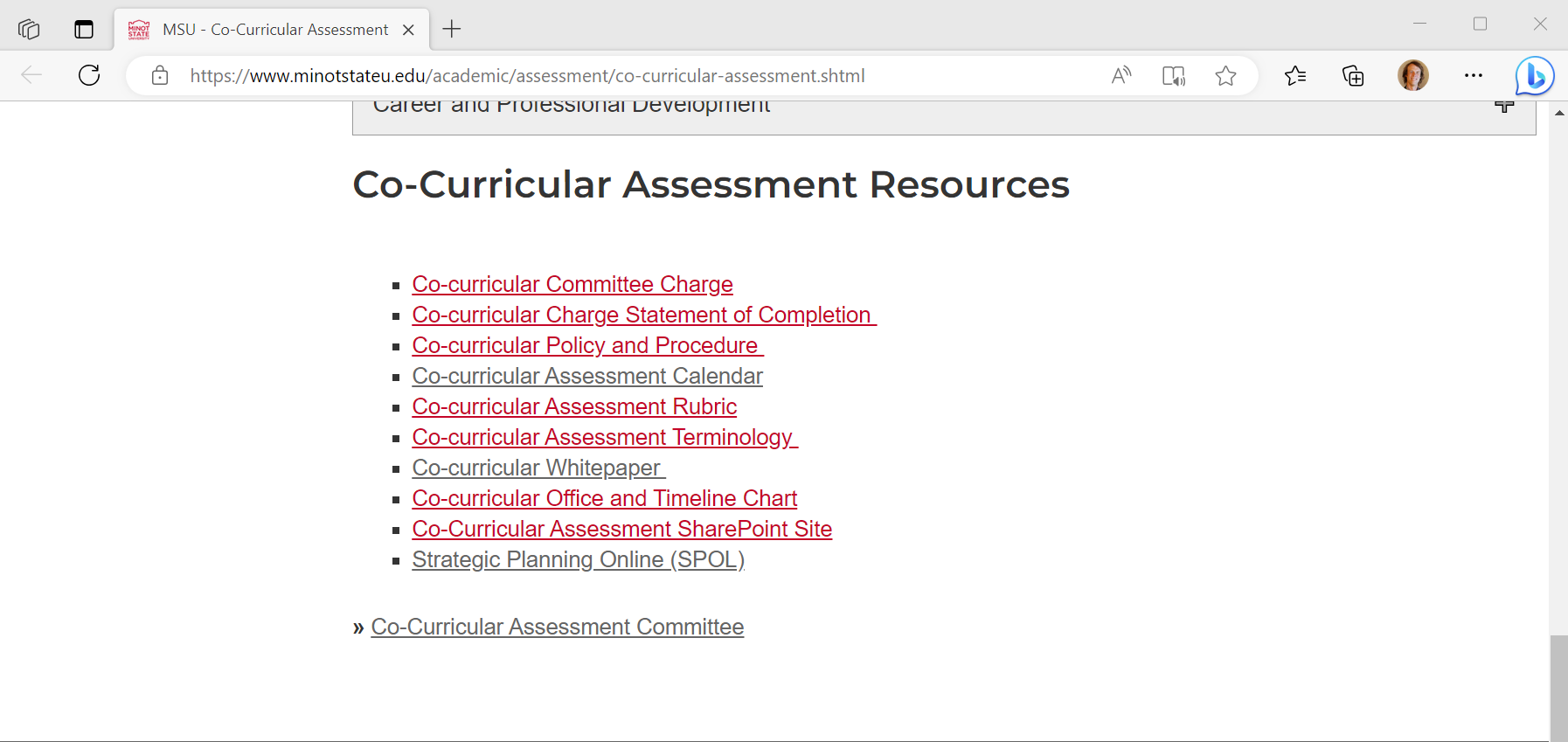 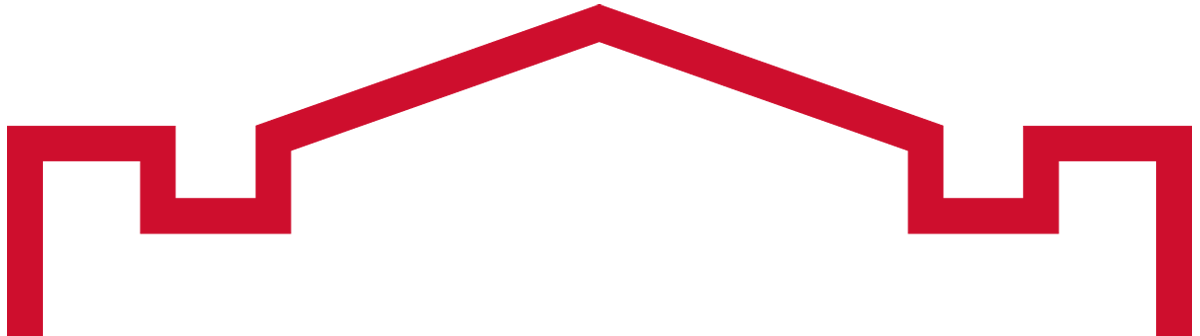 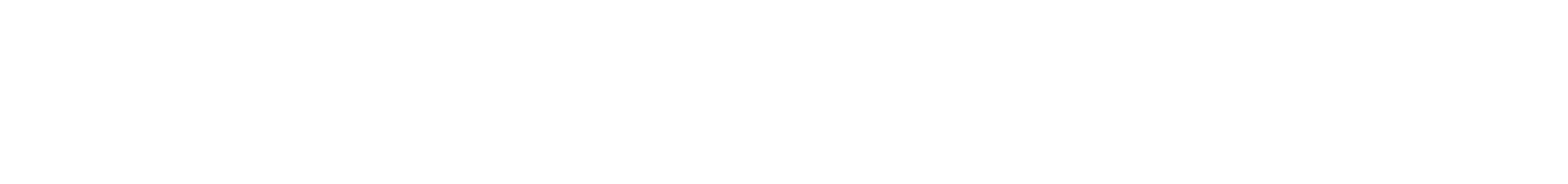 Academic Assessment Page
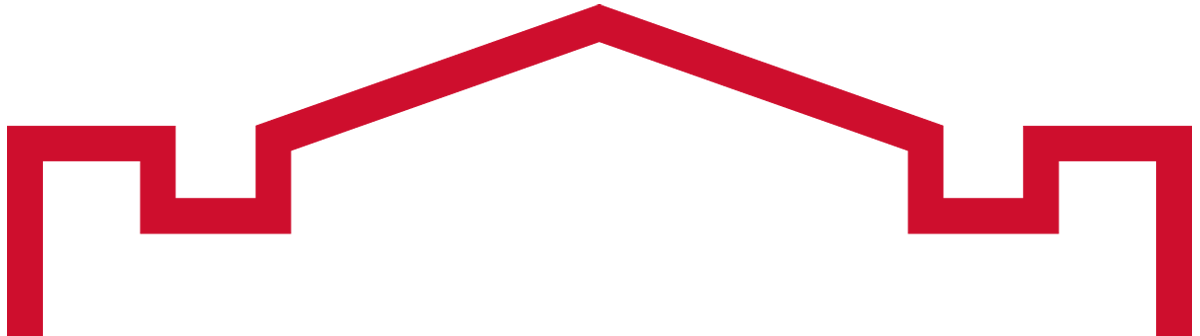 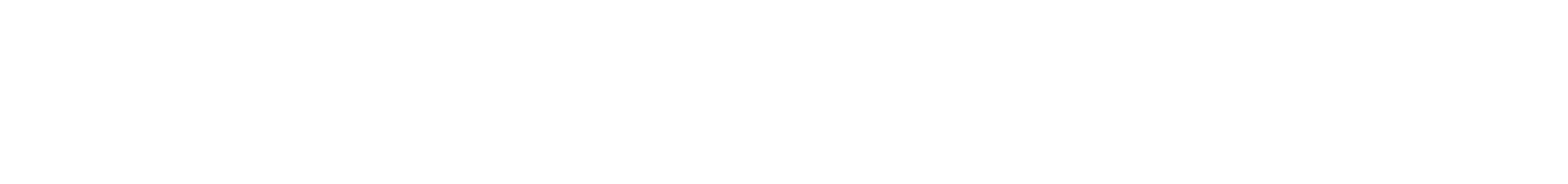 Click Strategic Planning Online (SPOL)
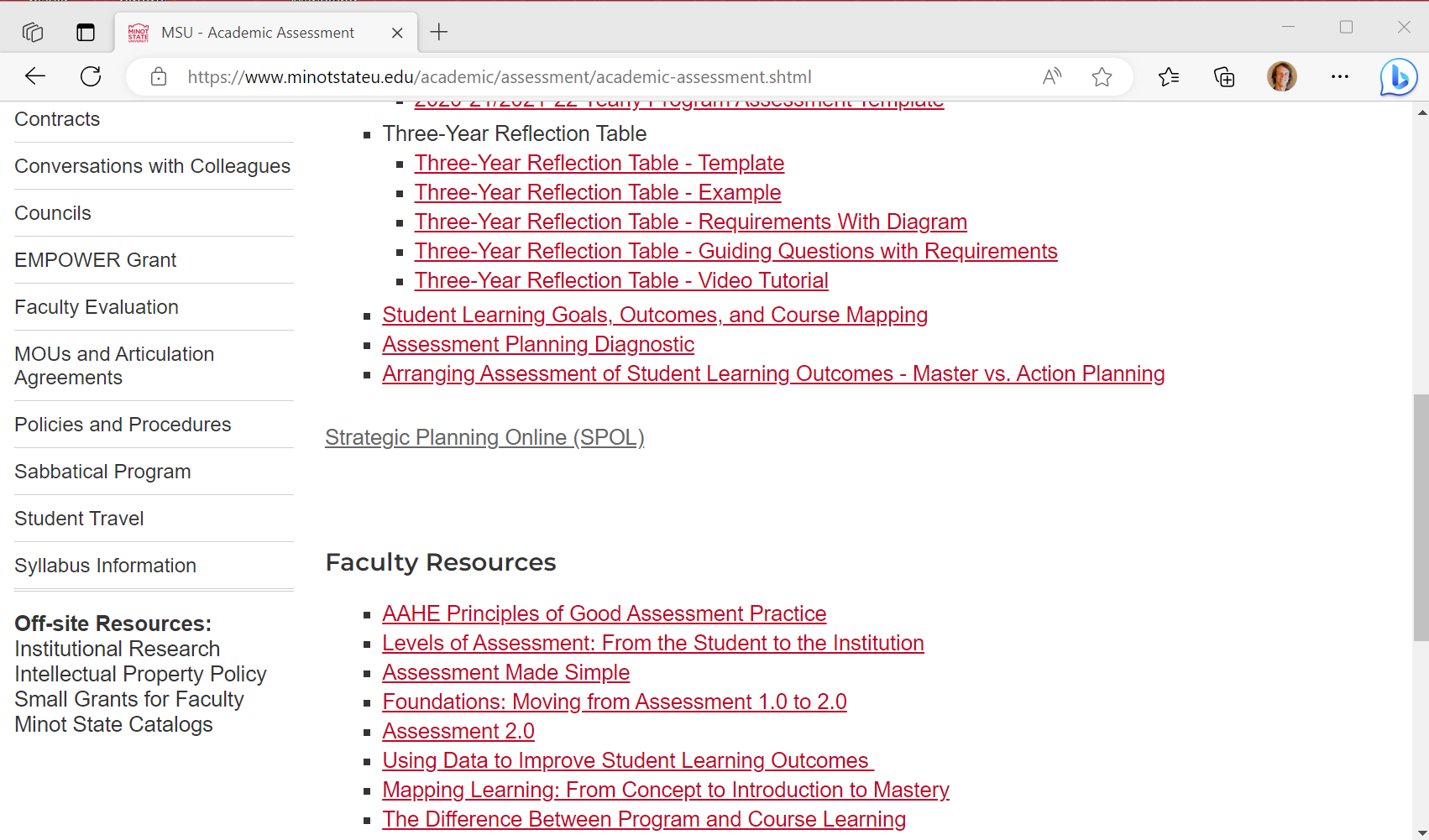 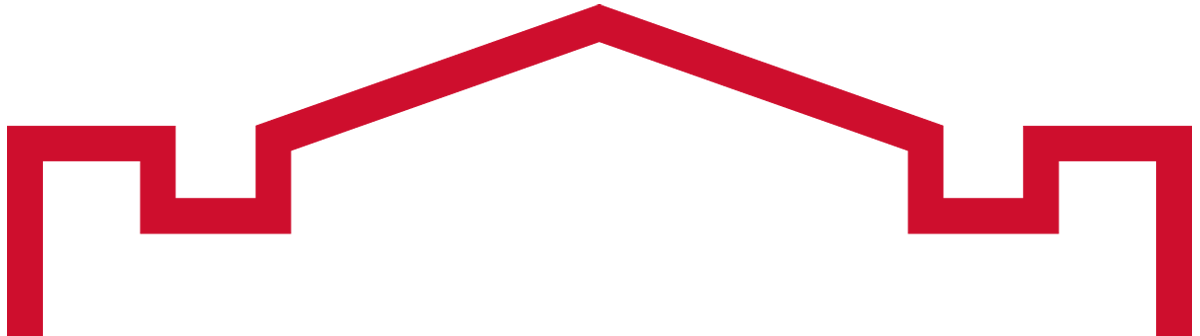 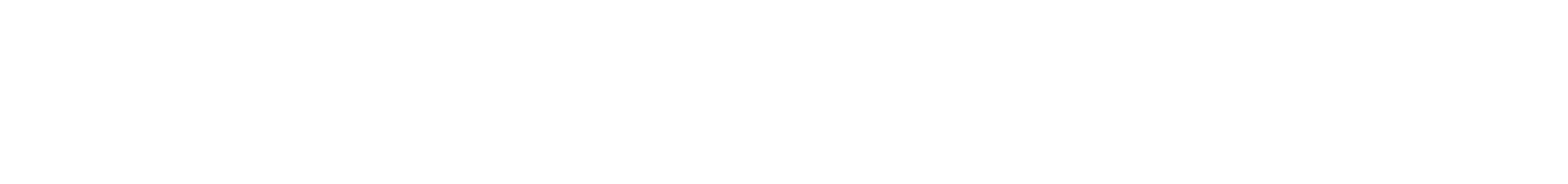 Go to the Academic Assessment page. Scroll down.
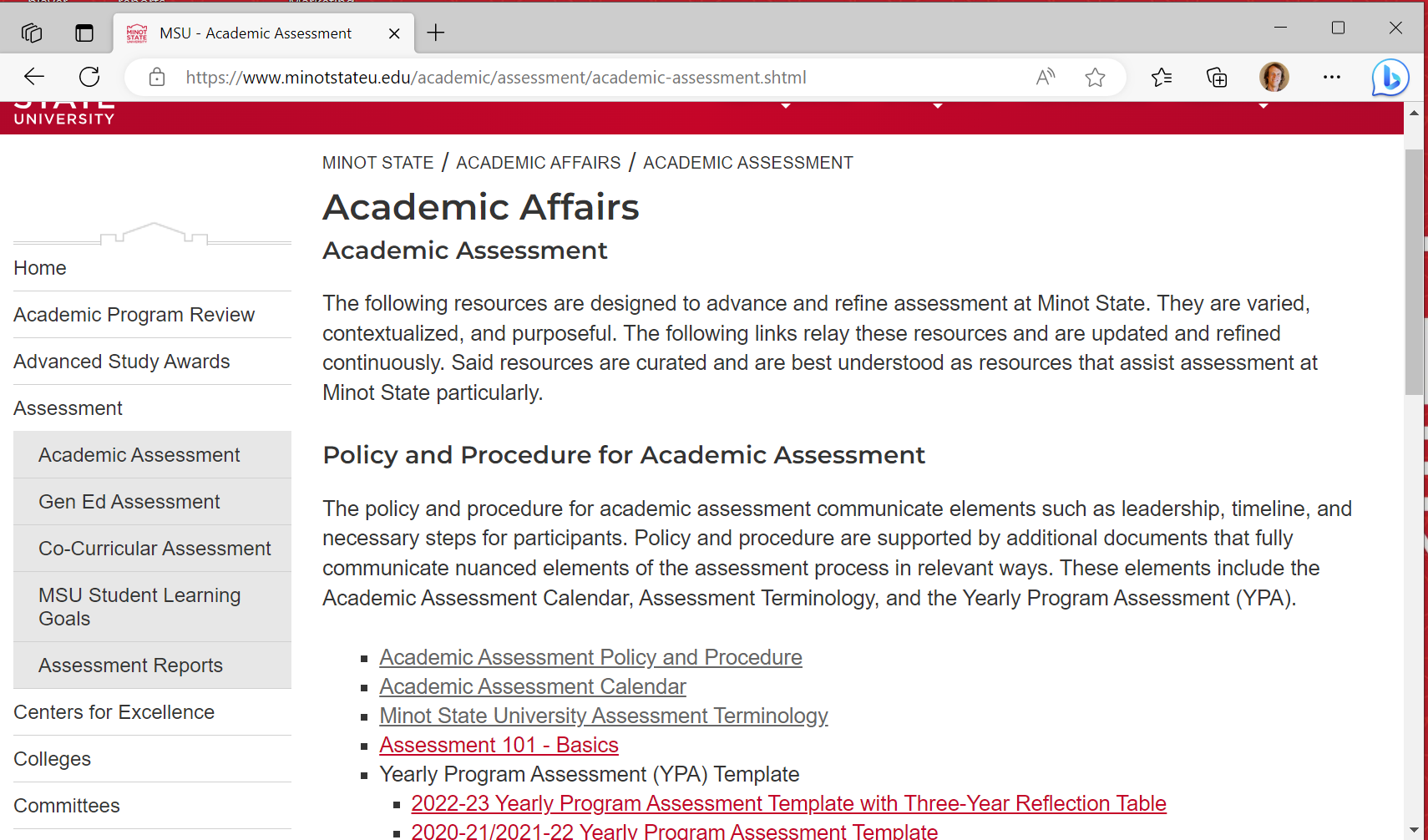 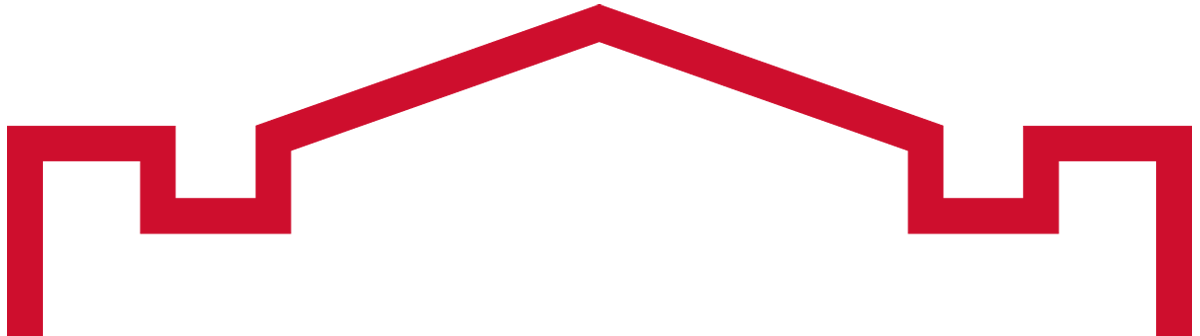 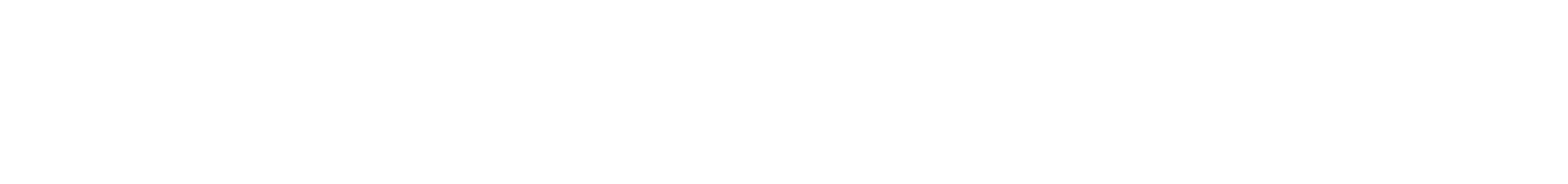 Log In with your NDUS User ID and Password
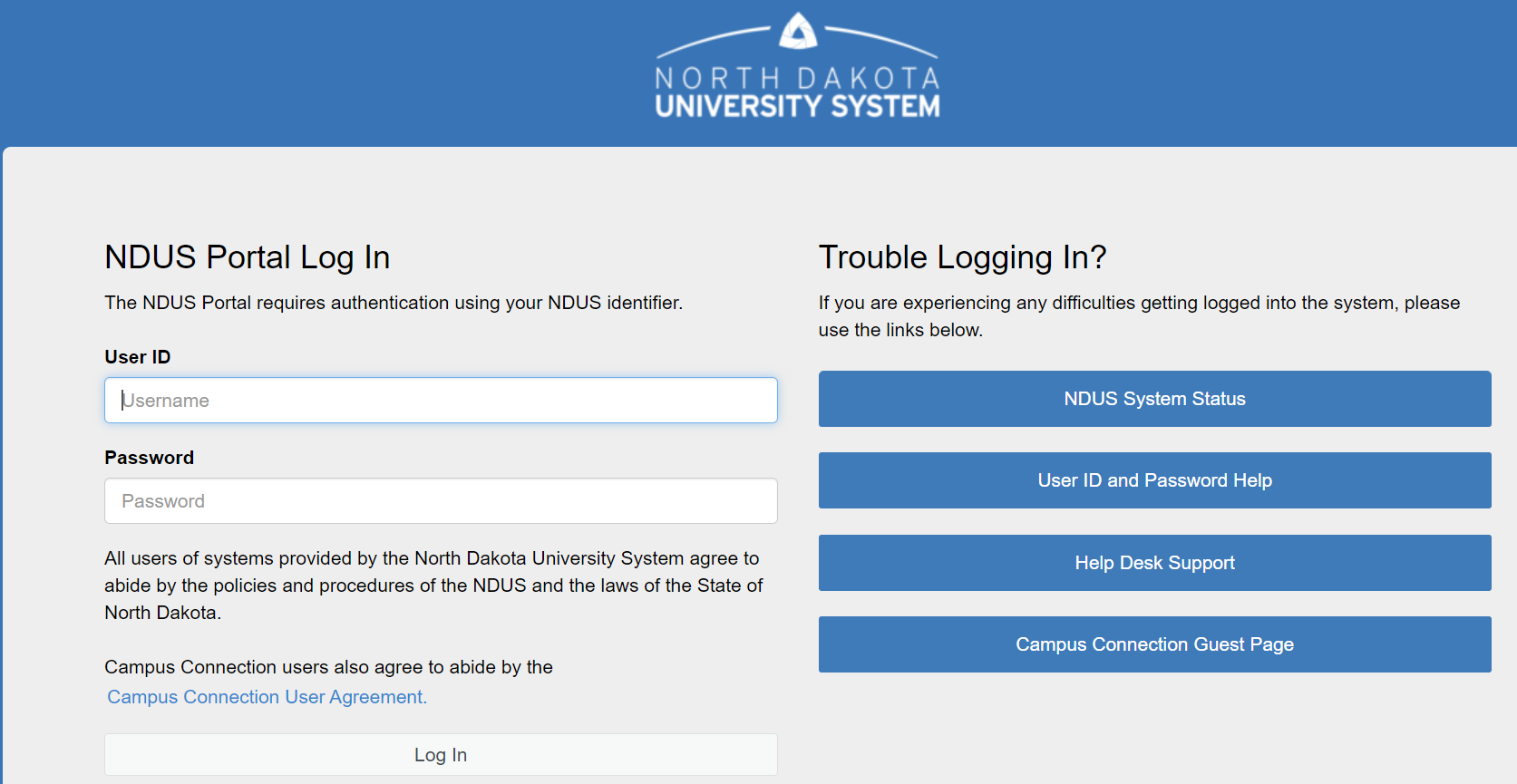 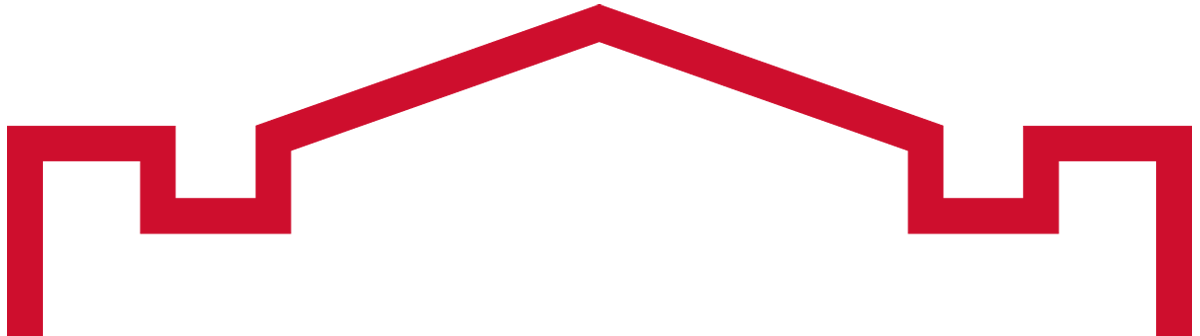 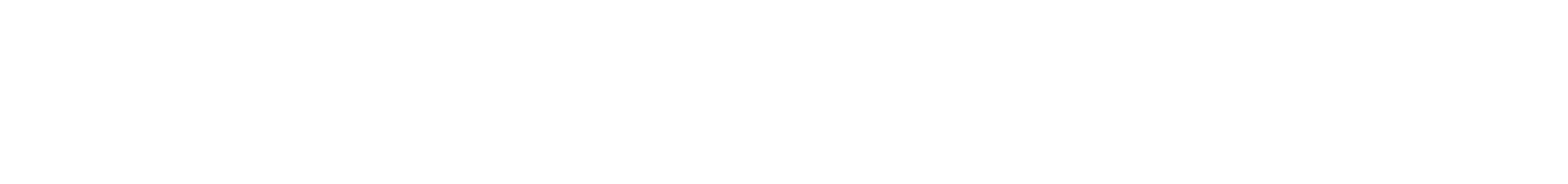 Enter Assessment Findings for SLOs
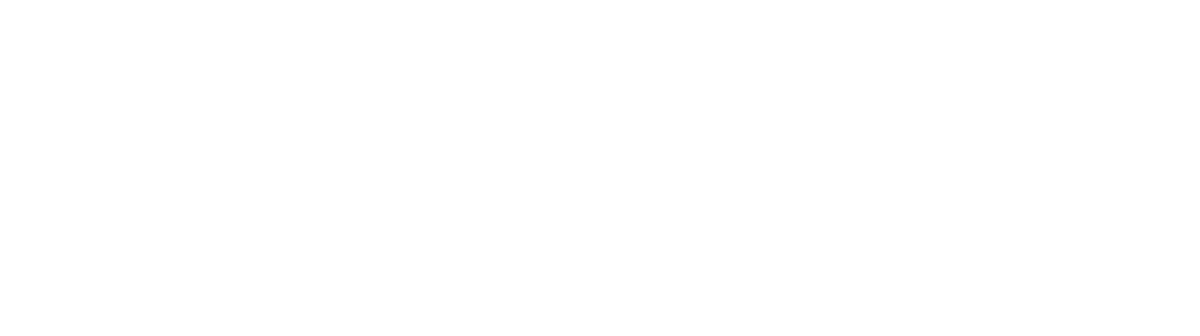 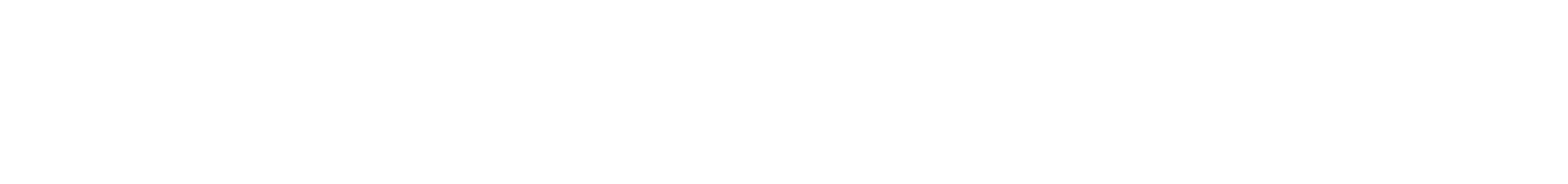 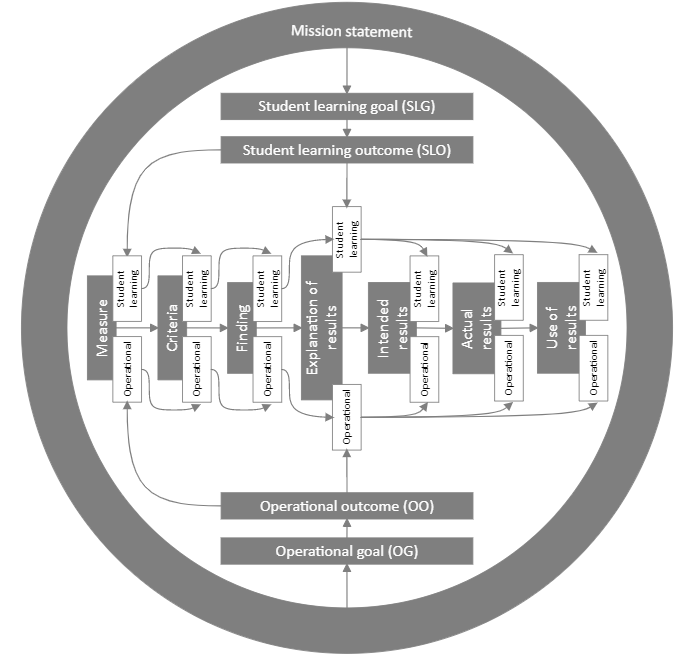 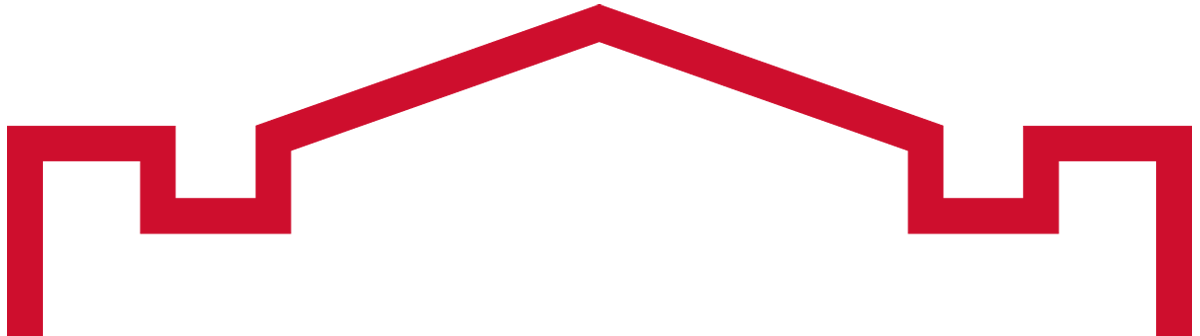 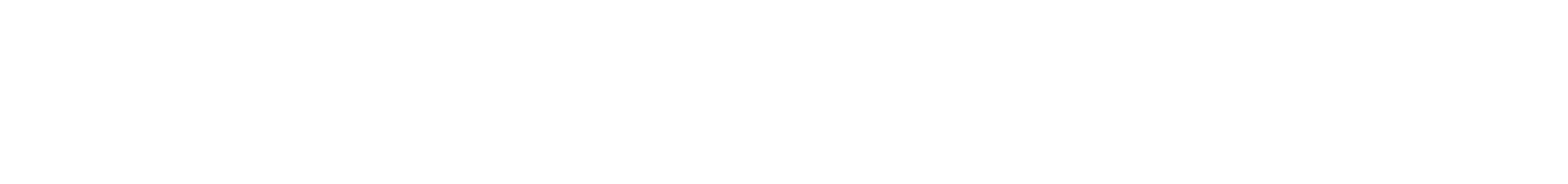 Click the Assessment icon in the left sidebar
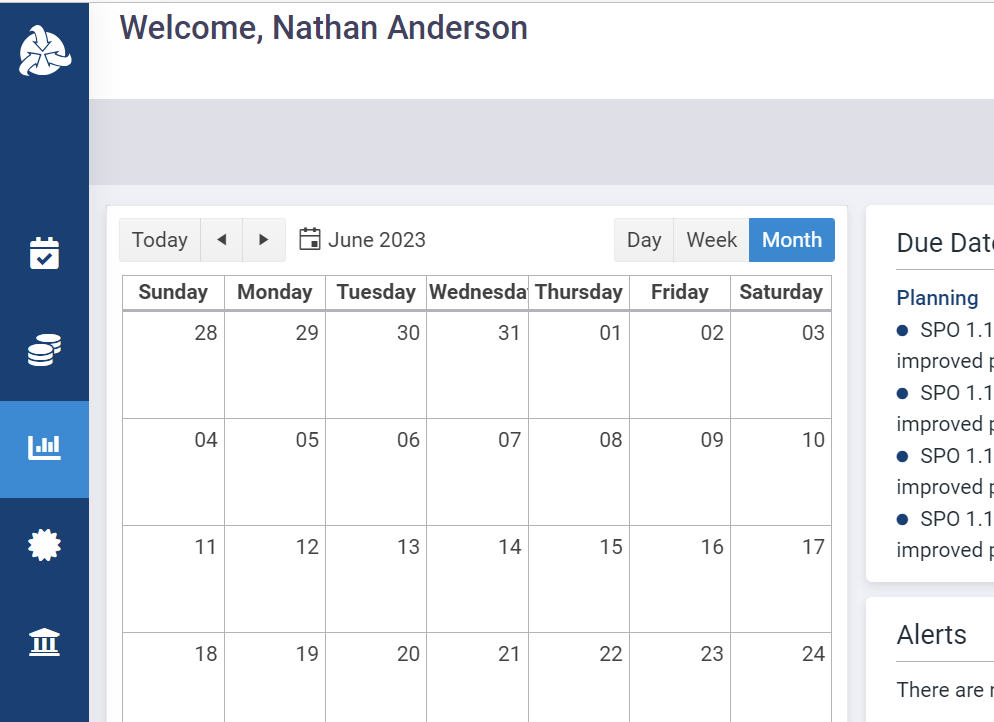 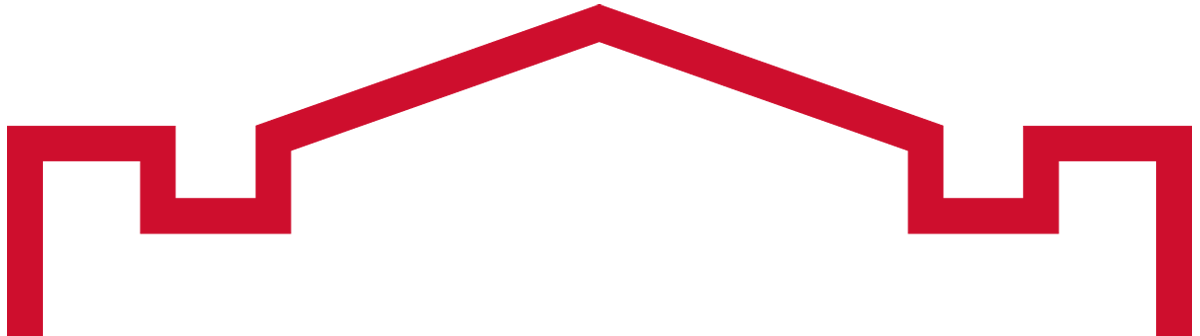 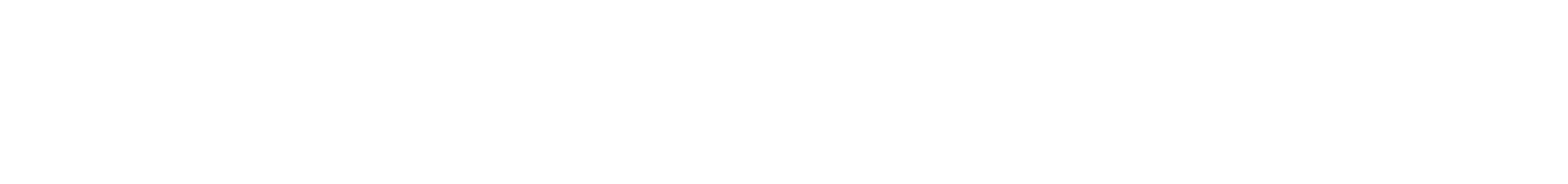 Click the desired program name in the expanded sidebar
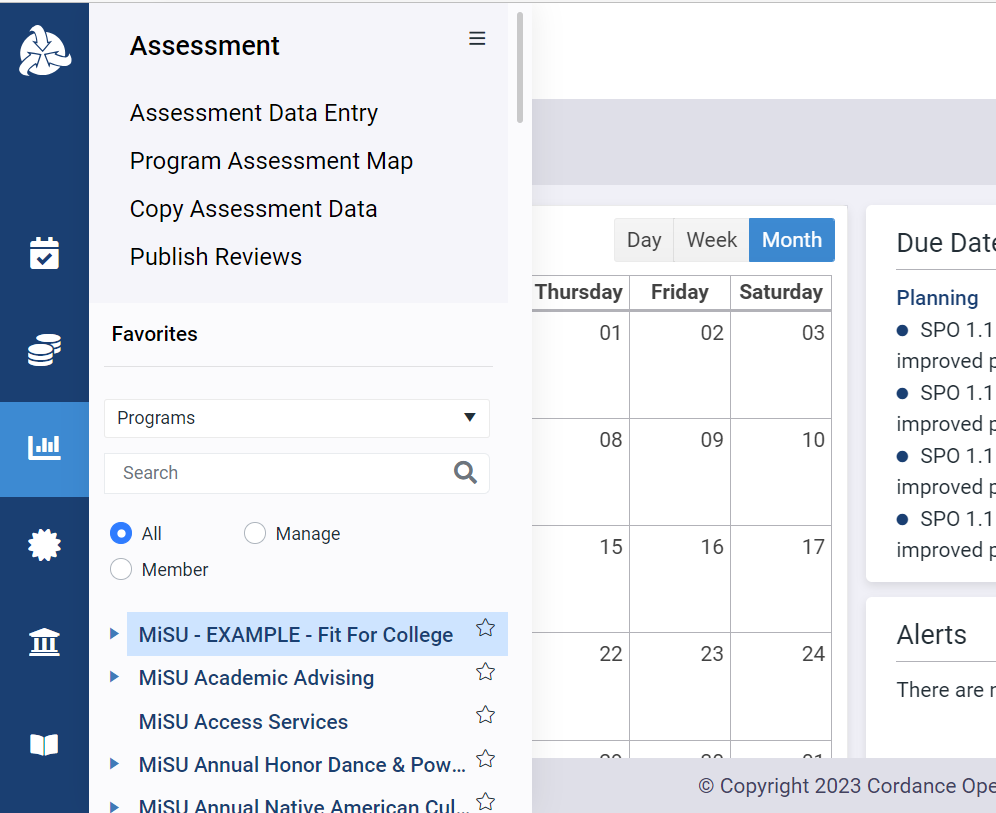 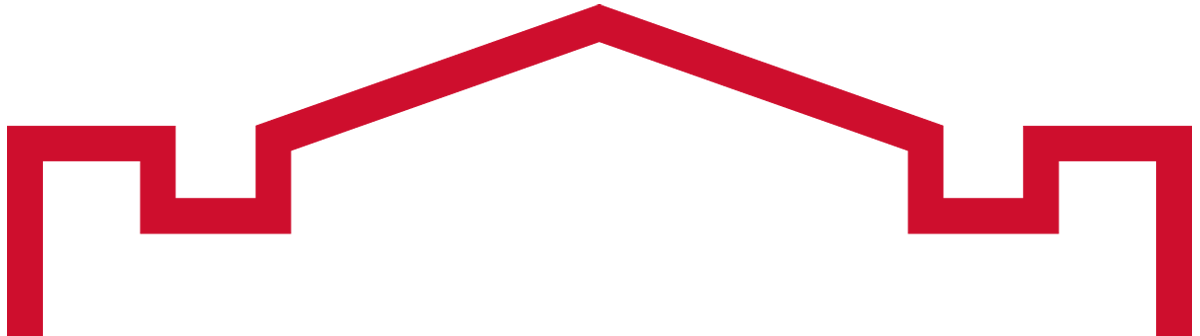 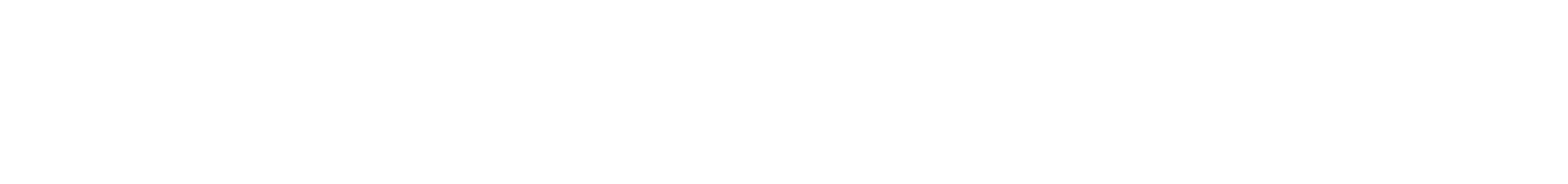 Select the desired year from the planning year dropdown menu in the upper right corner
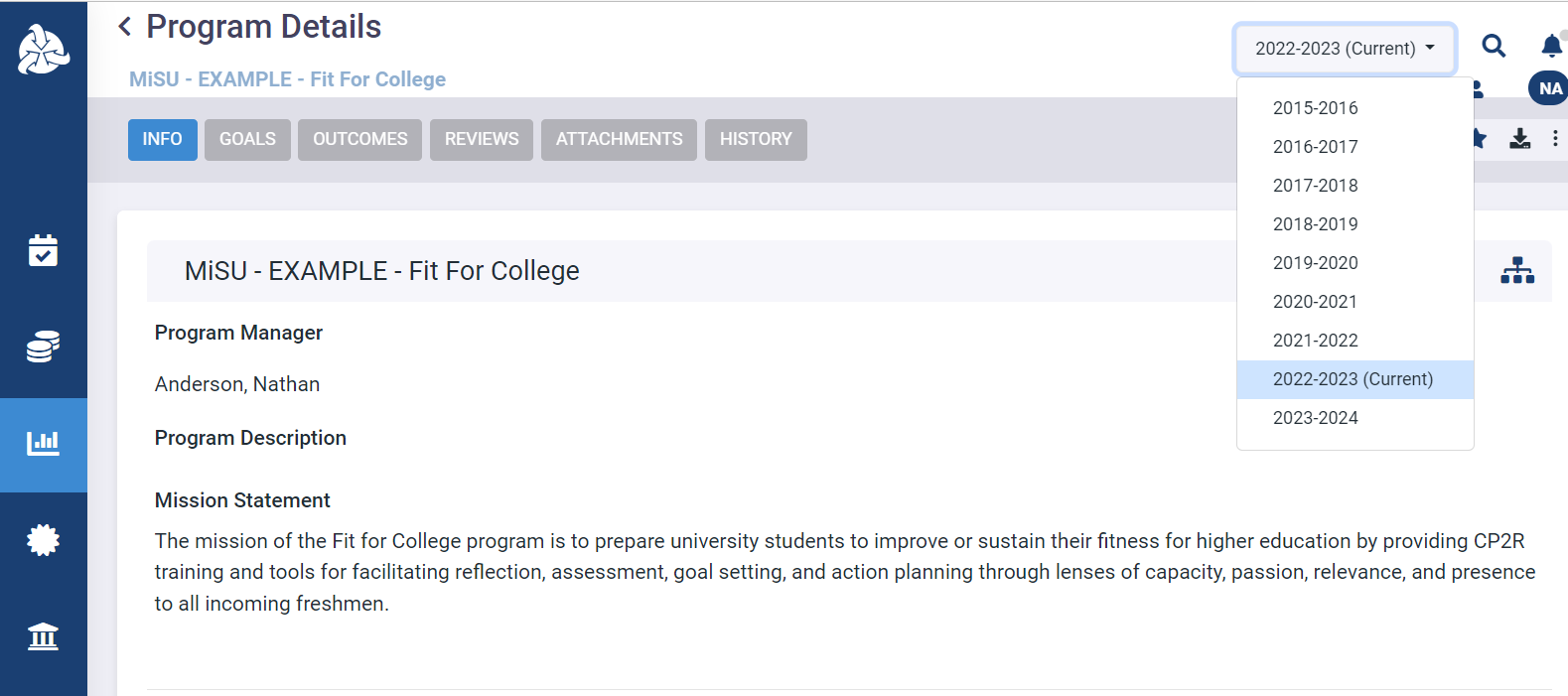 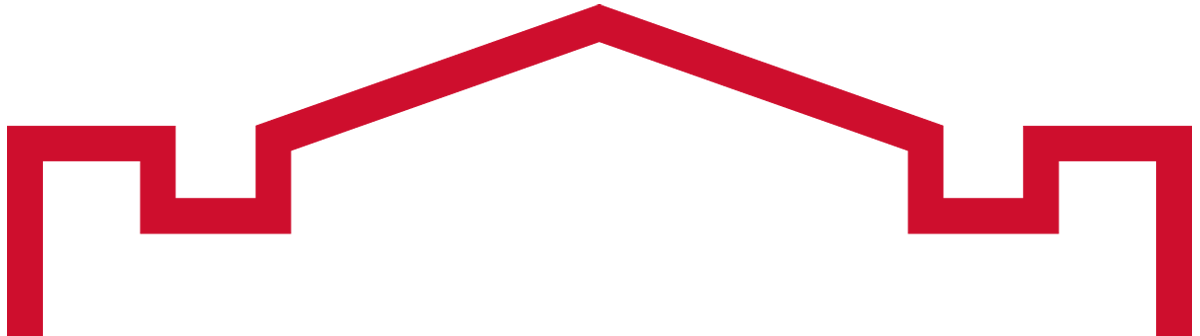 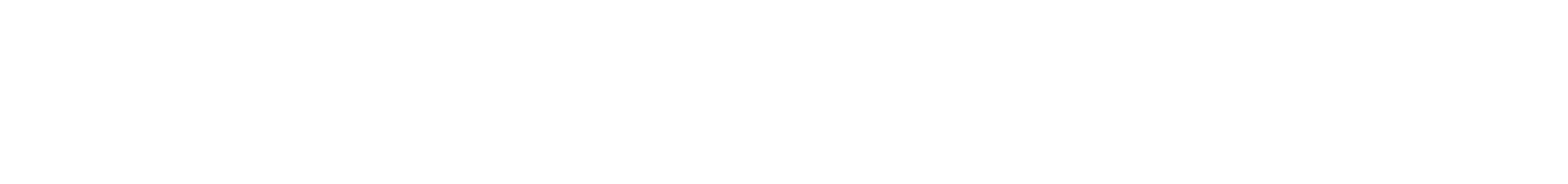 Click the Outcomes tab
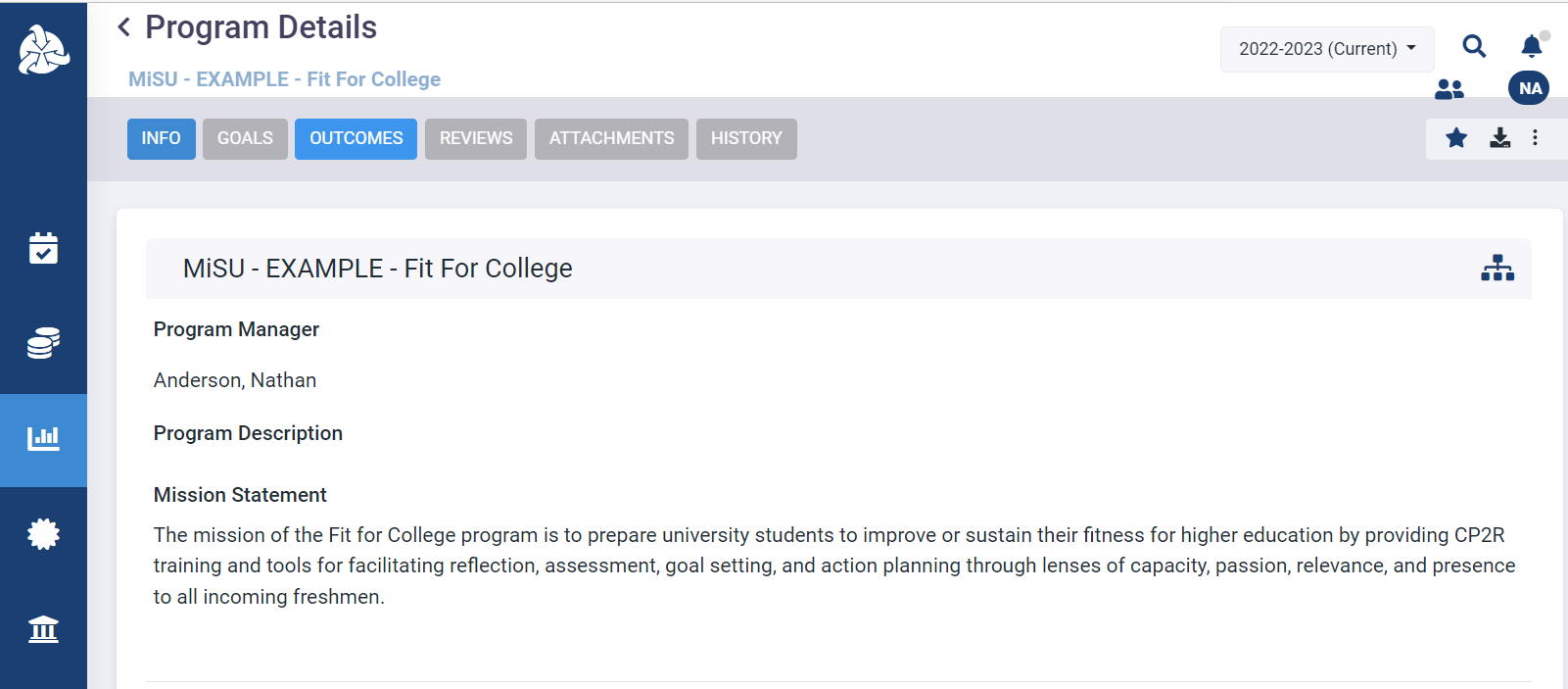 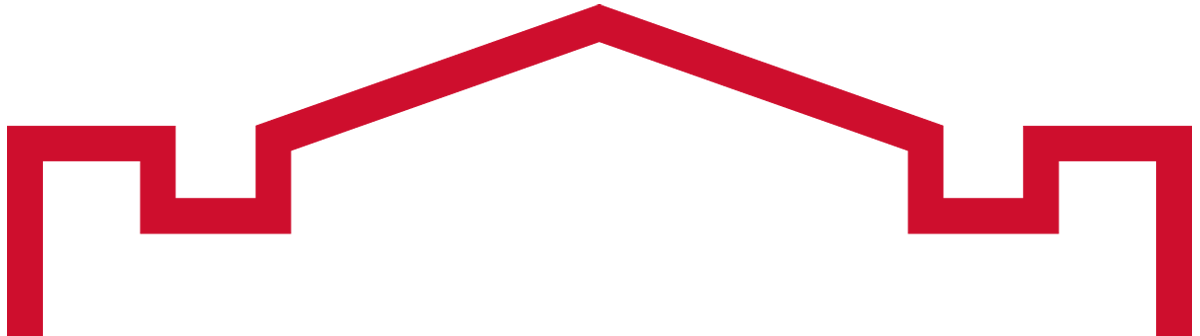 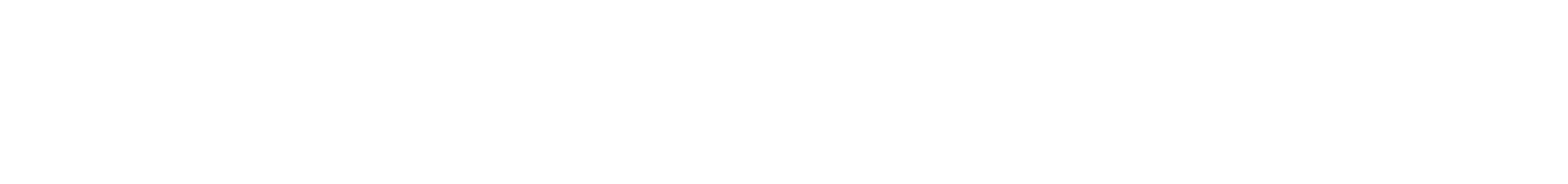 Hover over the MiSU Student Learning Outcomes outcome type. Click the blue arrow that appears on the right to open the Program Outcomes pane.
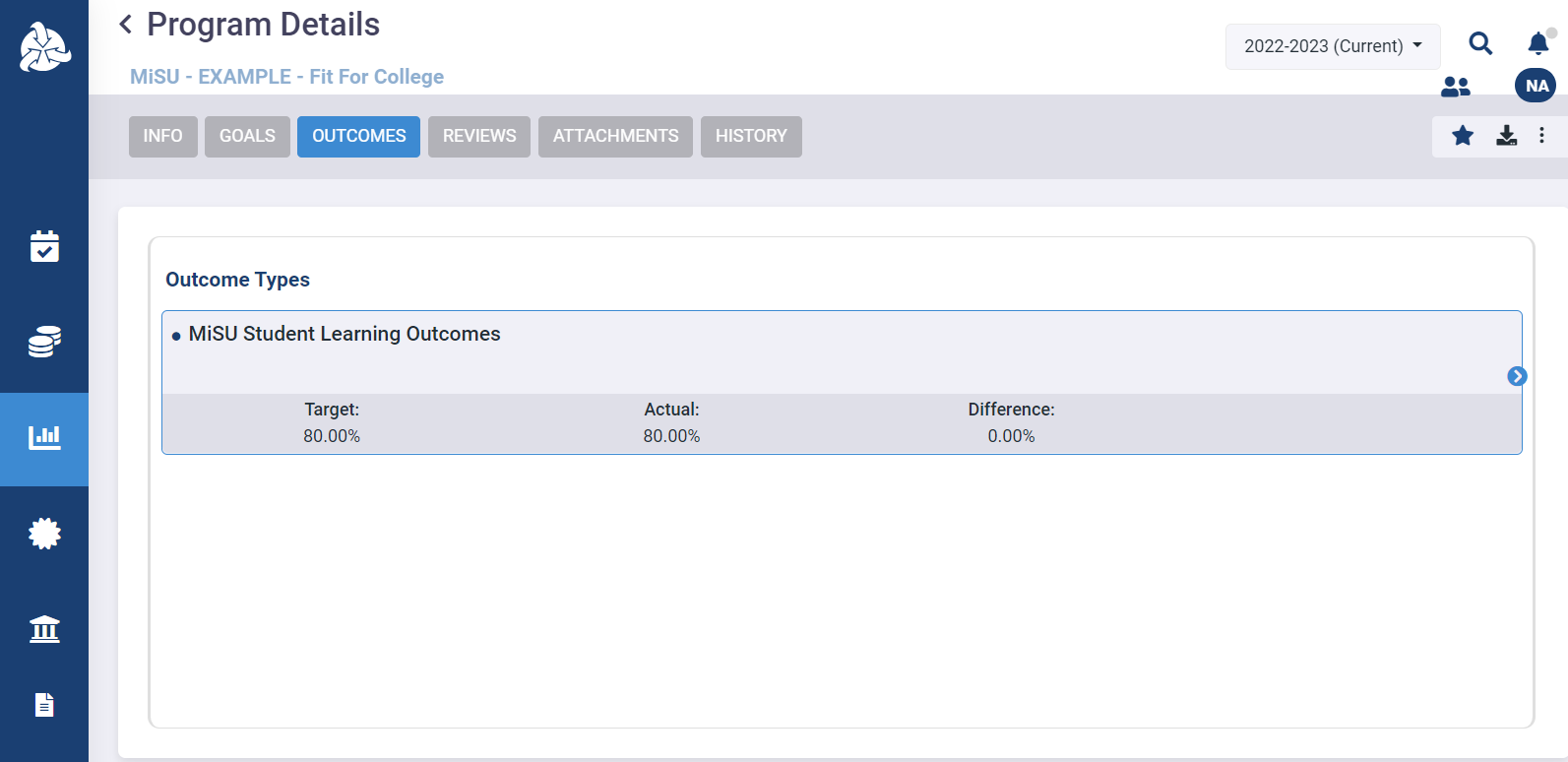 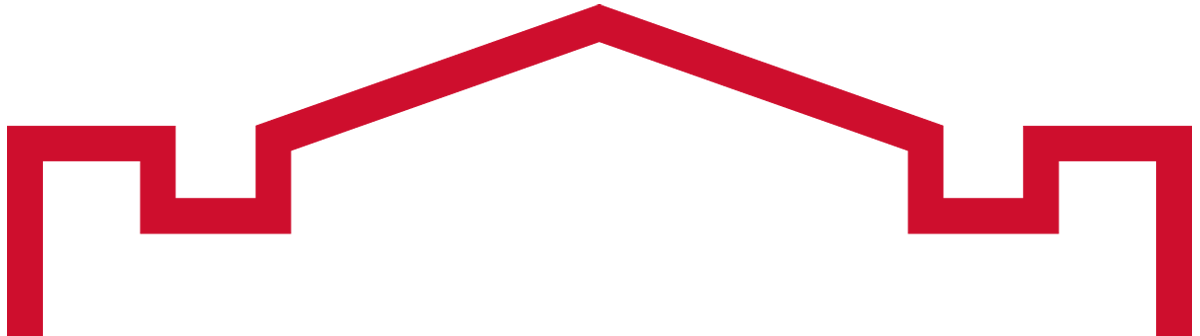 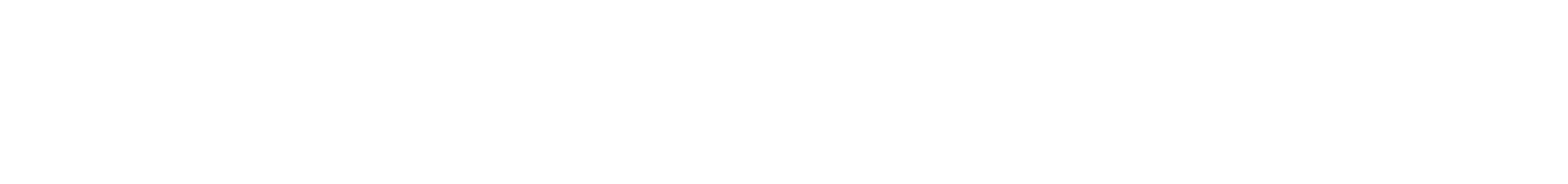 Hover over the desired SLO. Click the blue arrow that appears on the right to open the Measures pane.
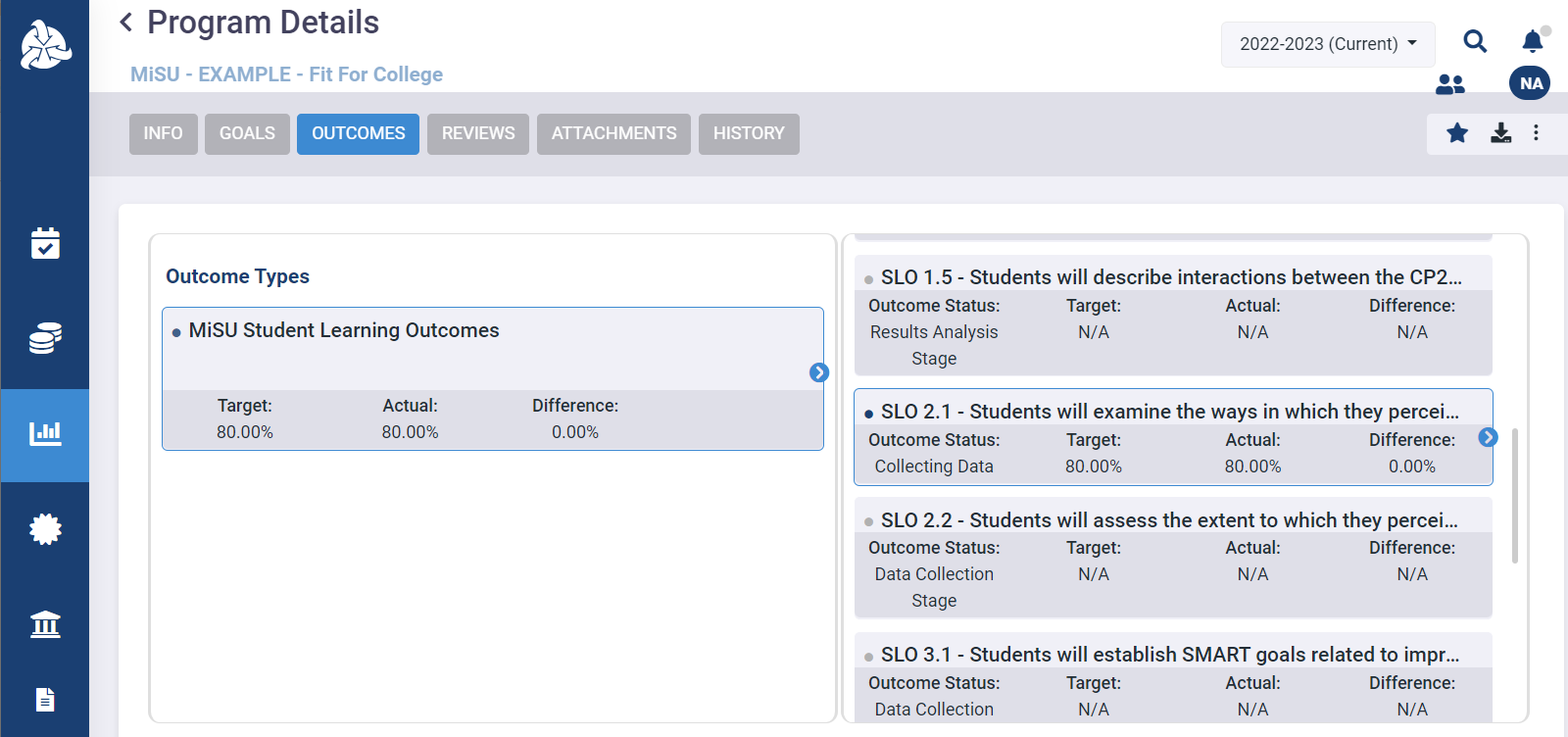 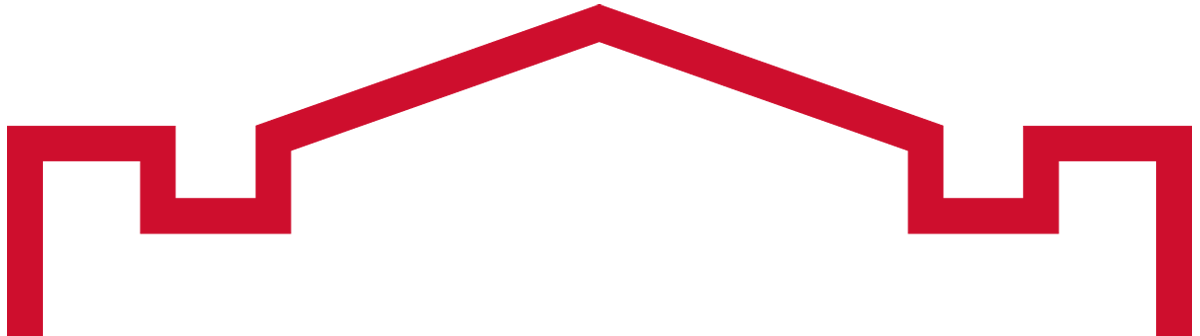 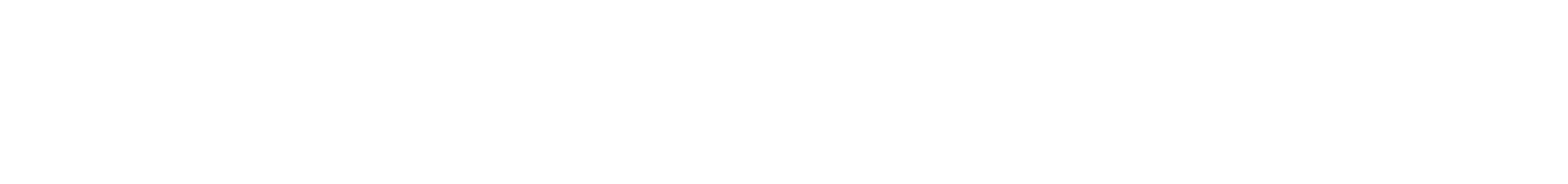 Hover over the desired Measure. Click the blue arrow that appears on the right to open the Criteria pane.
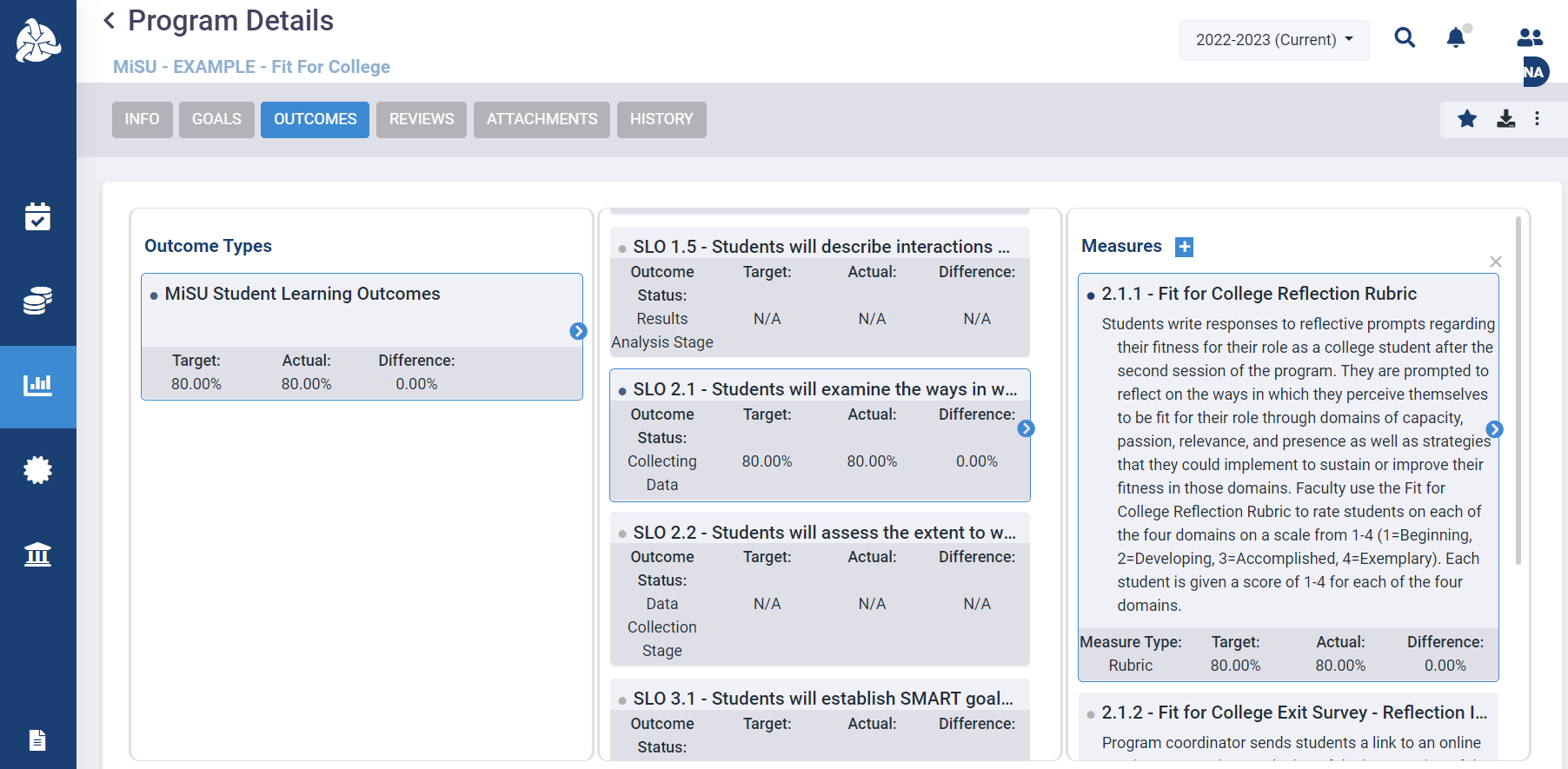 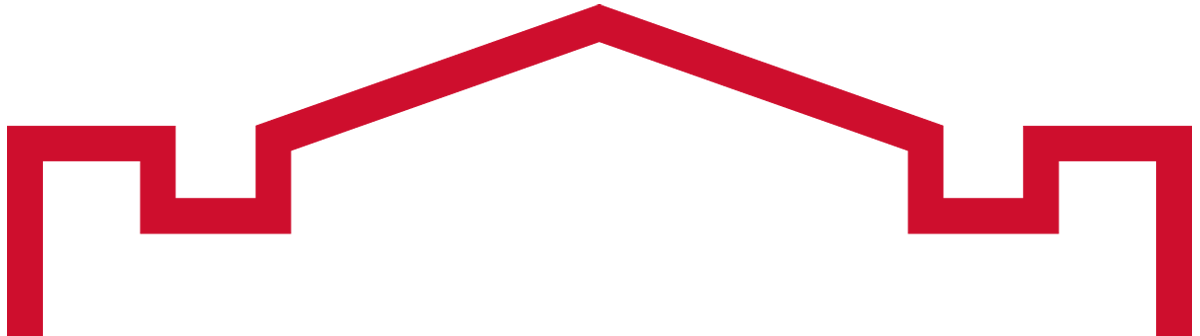 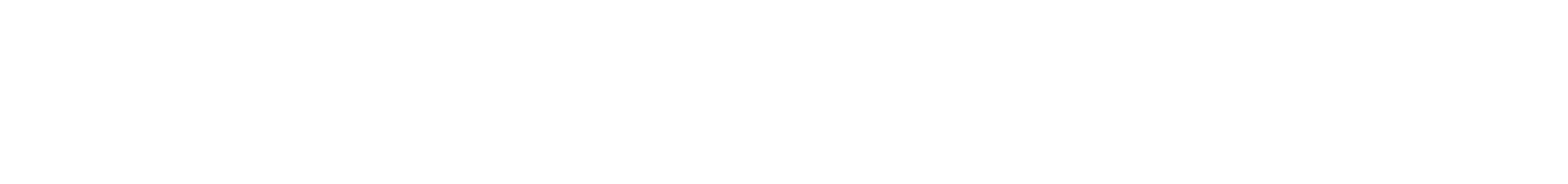 Hover over the desired Criteria. Click the blue arrow that appears on the right to open the Findings pane.
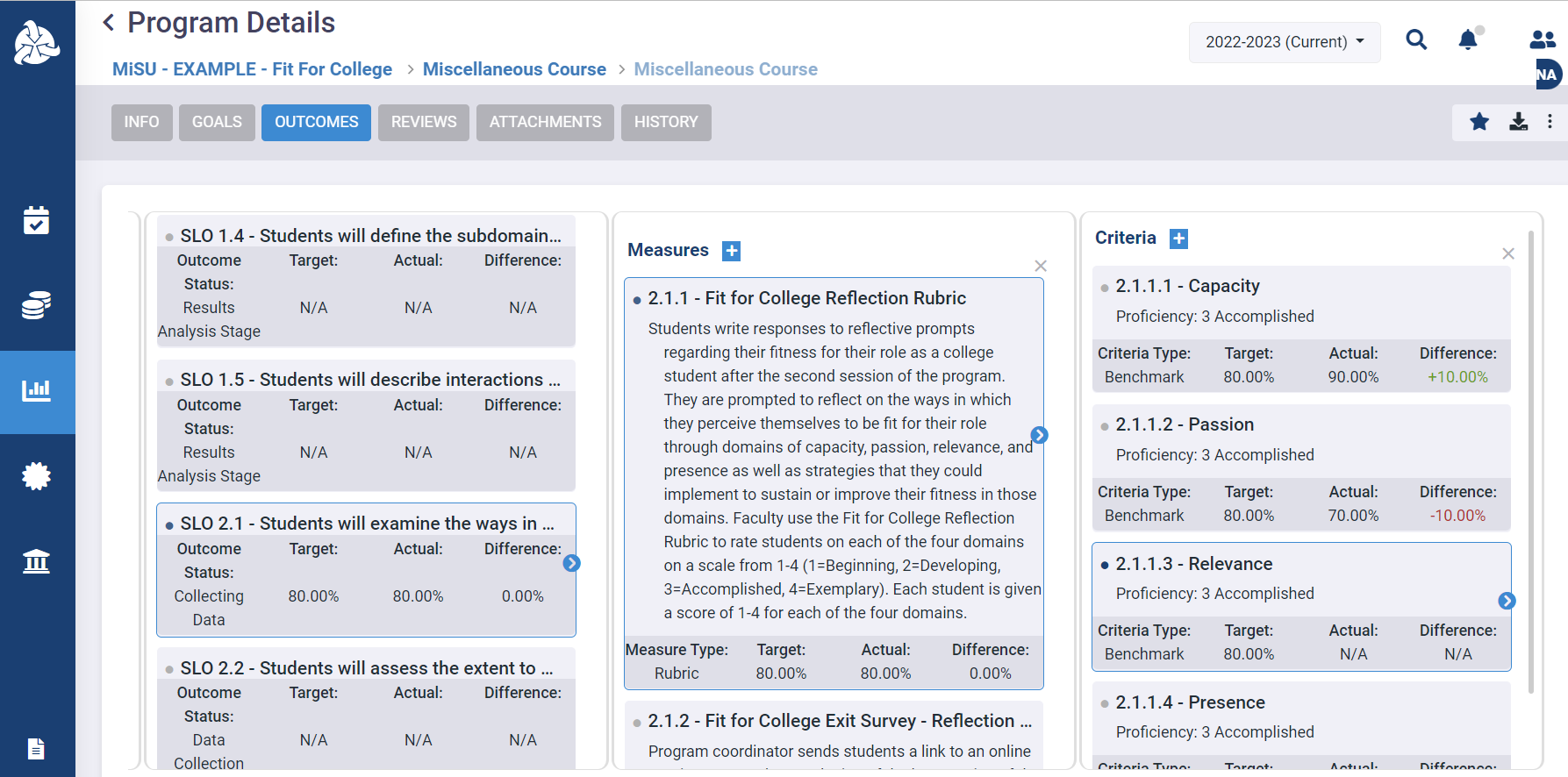 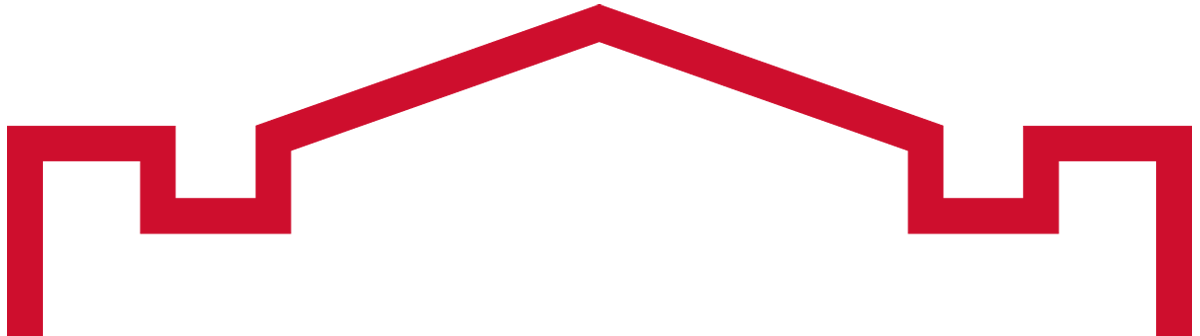 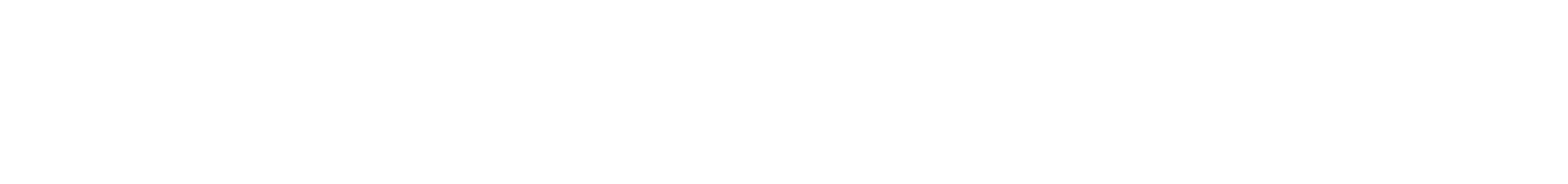 Click the plus (+) icon next to Findings to open the New Finding window.
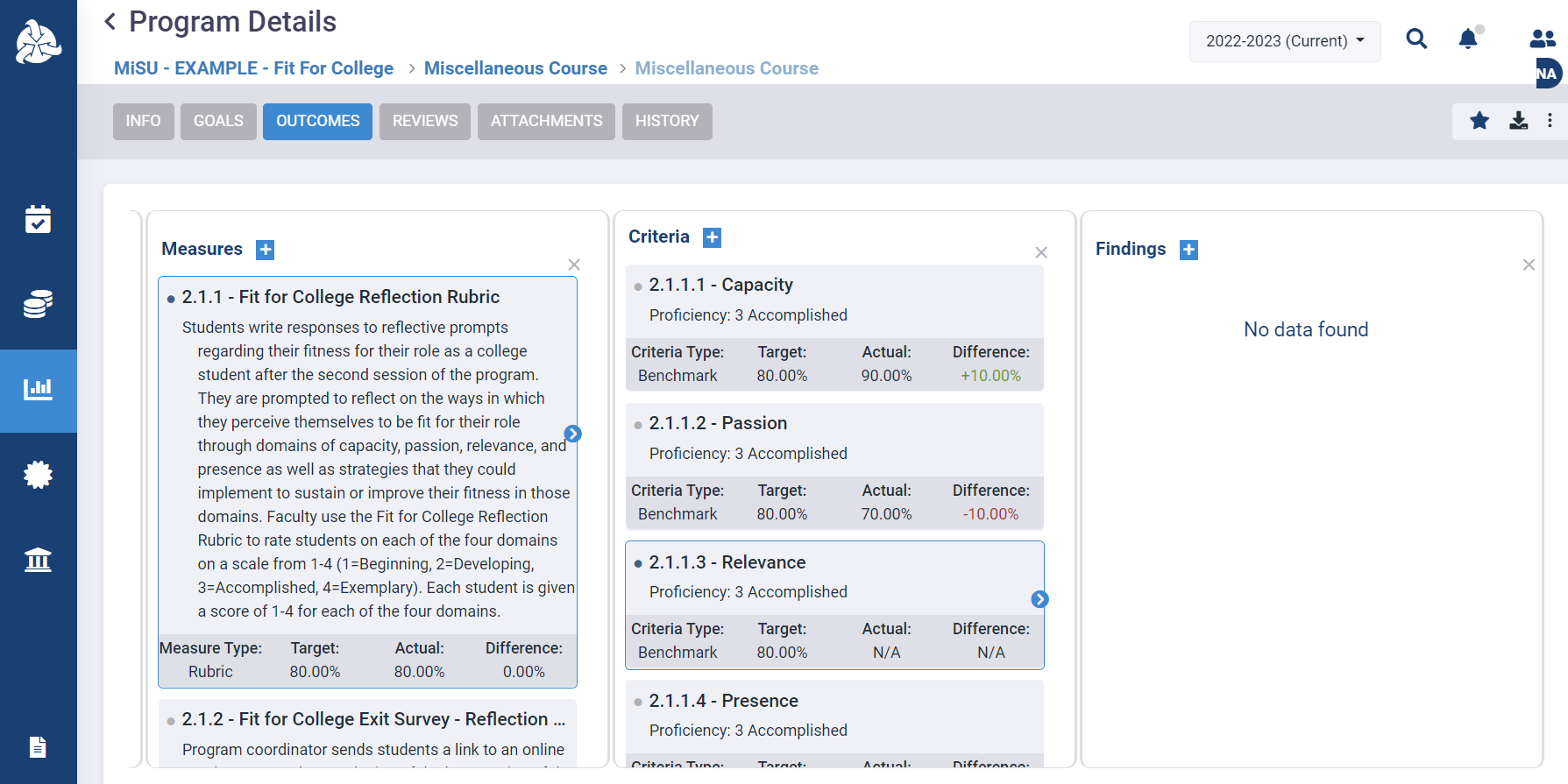 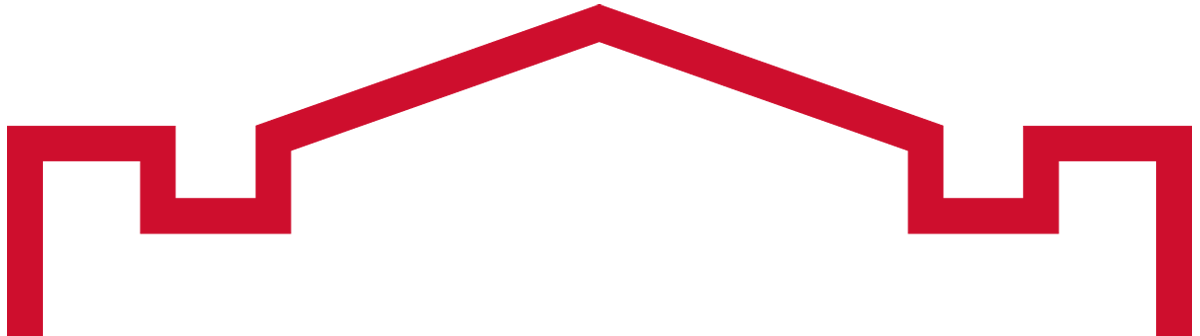 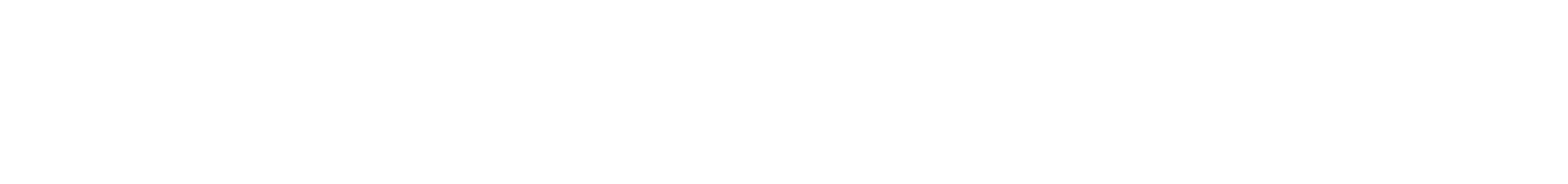 Select the desired Planning Year.
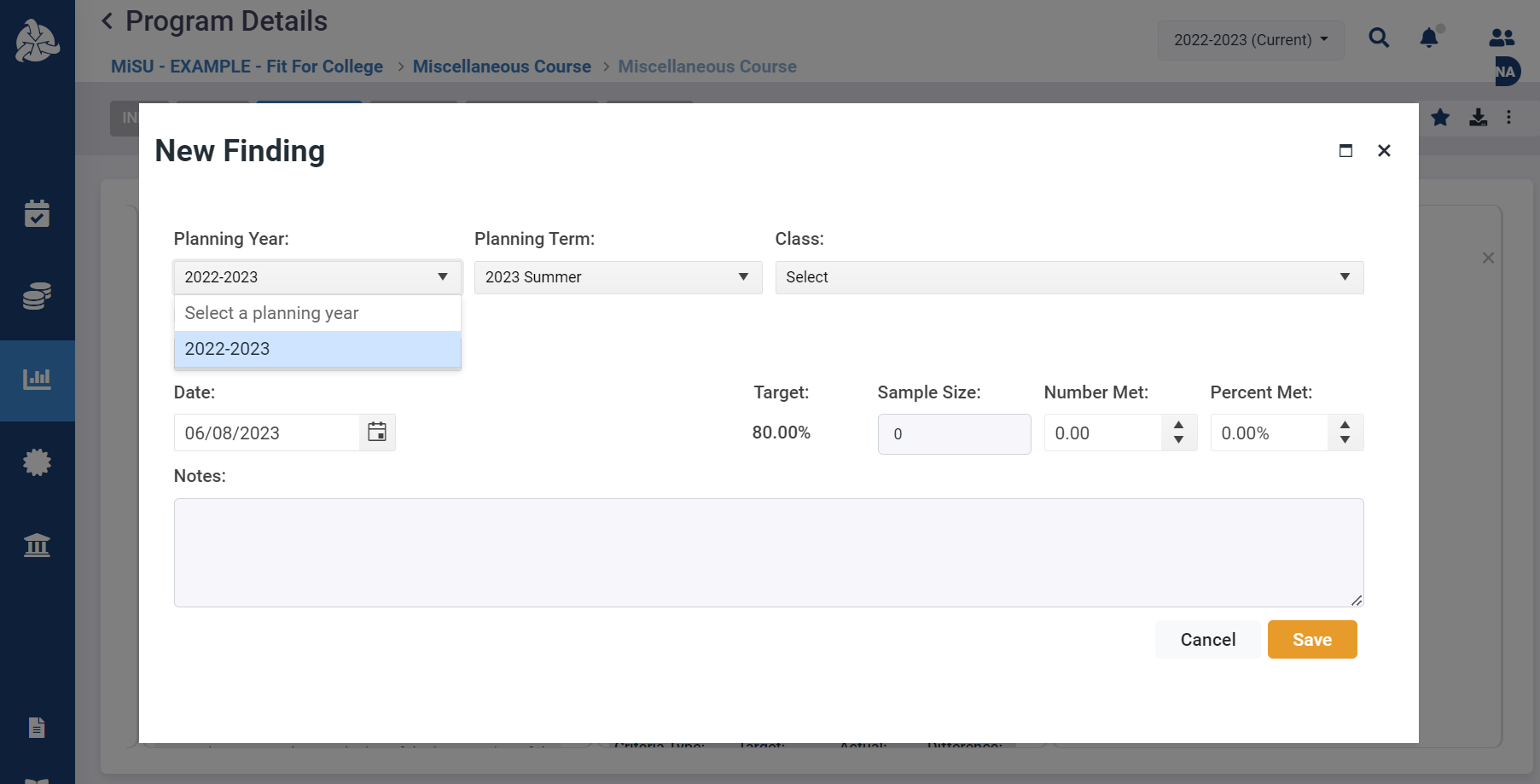 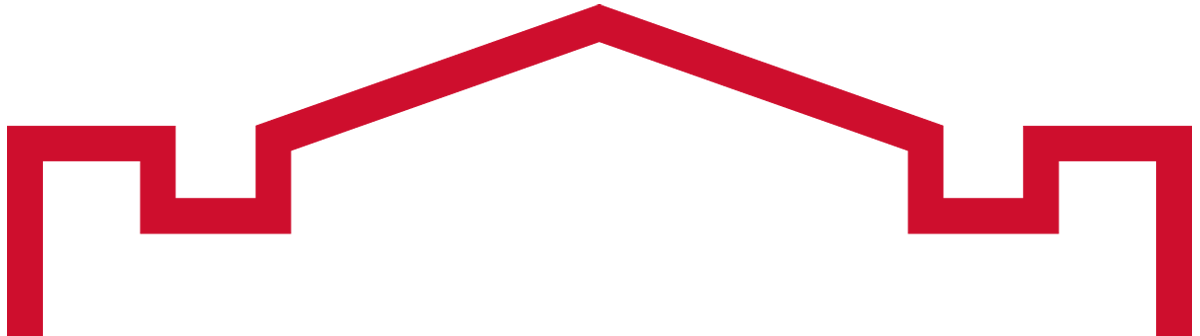 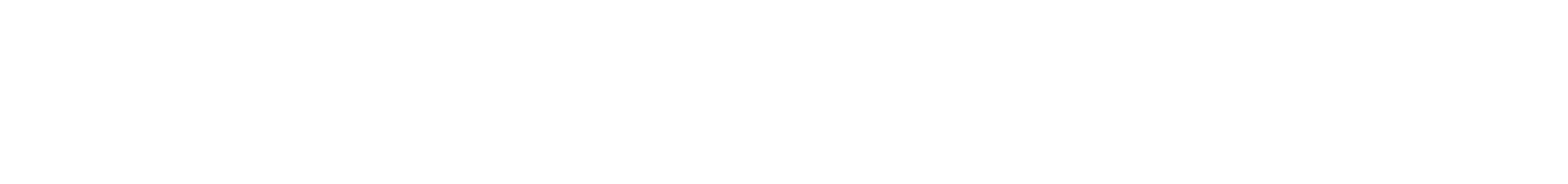 Select the Planning Term that represents the complete academic year.
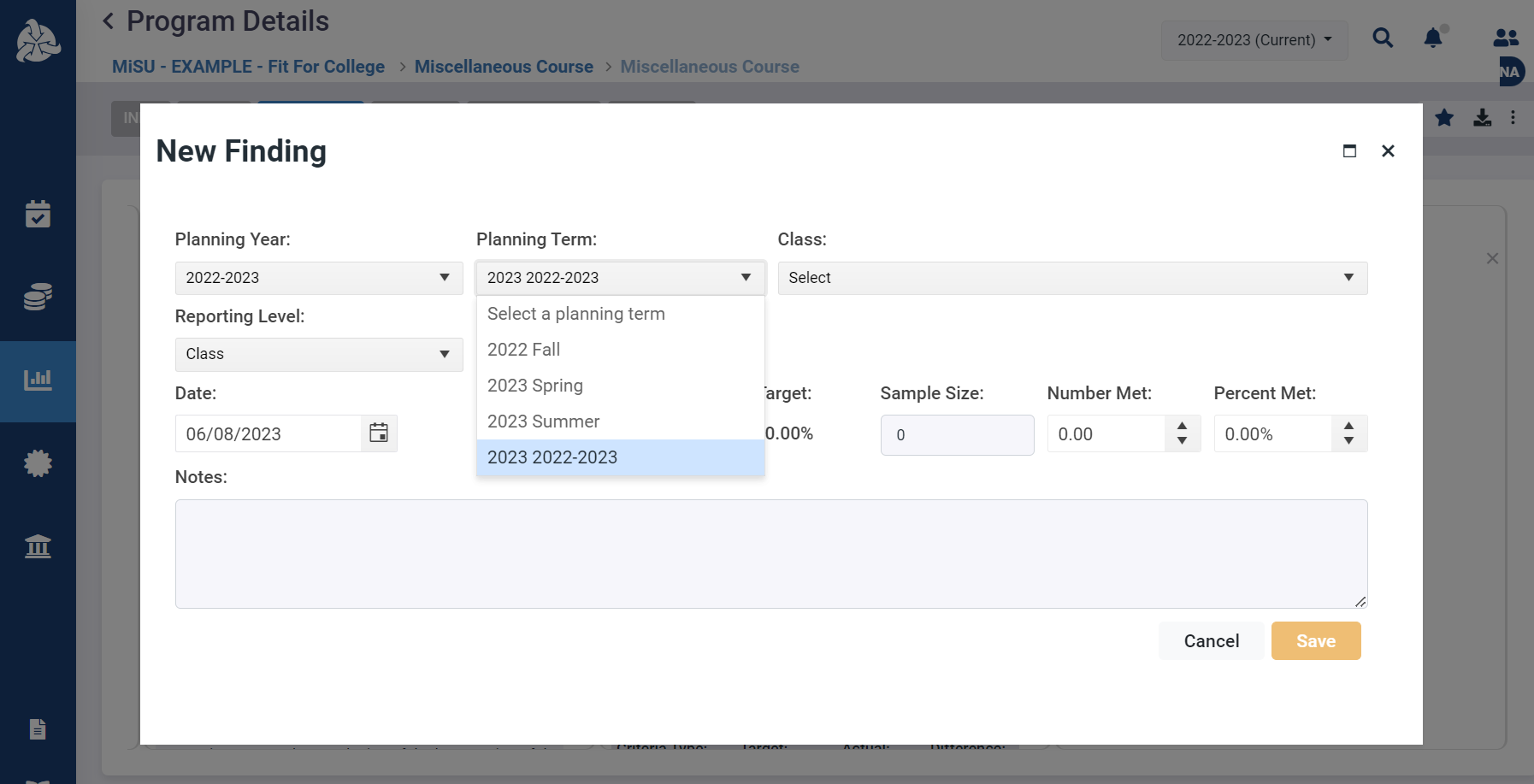 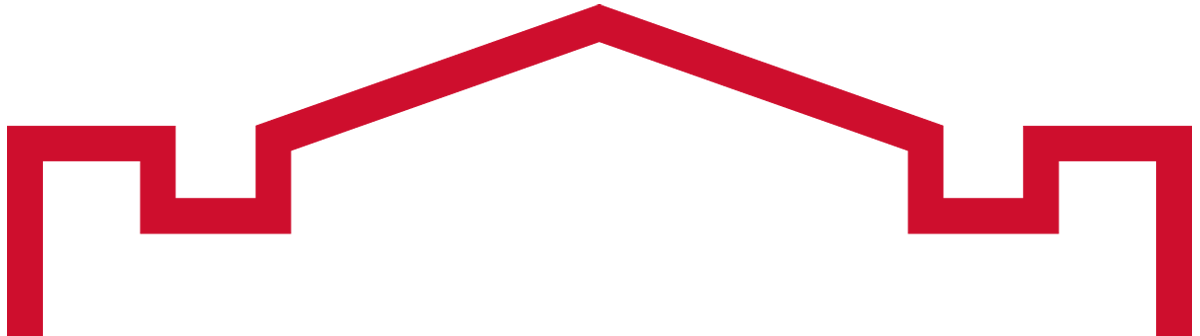 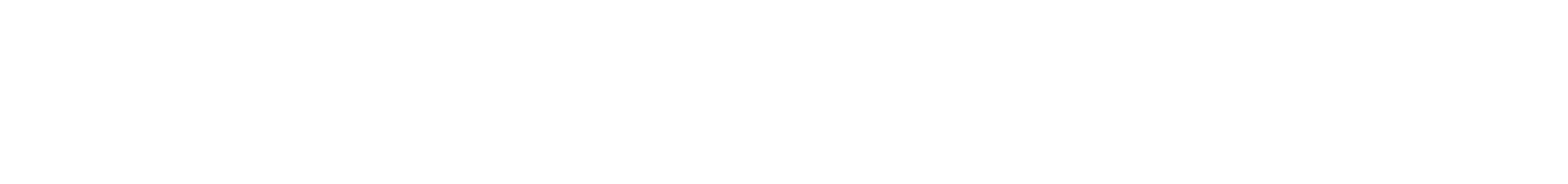 Select the desired class
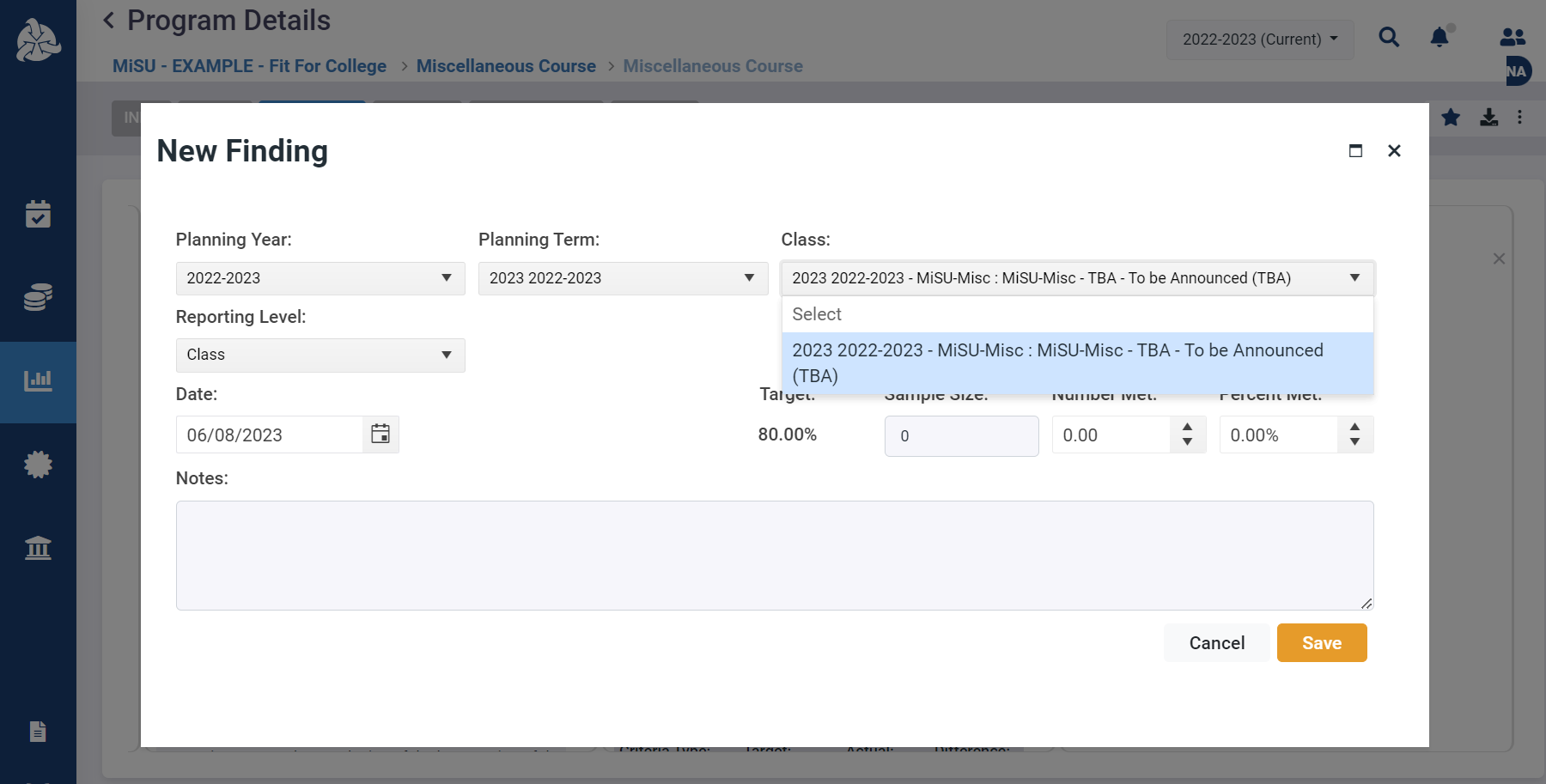 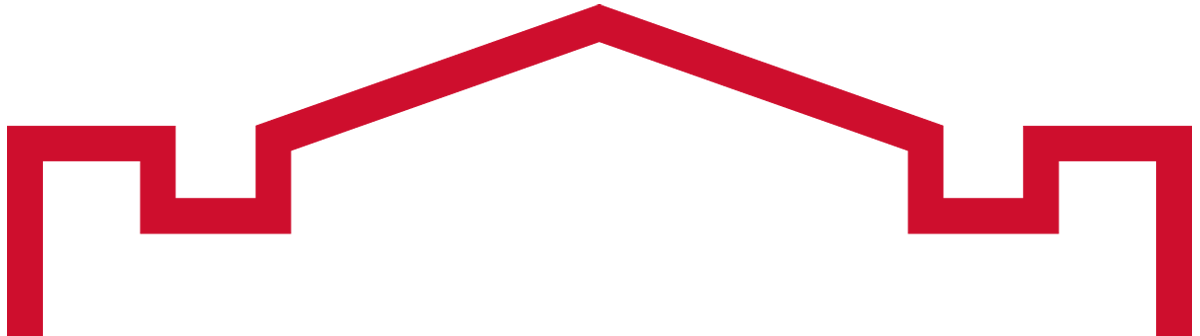 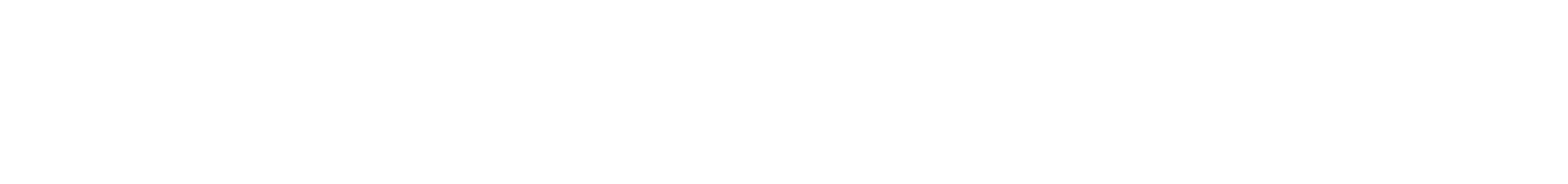 Select the Class reporting level
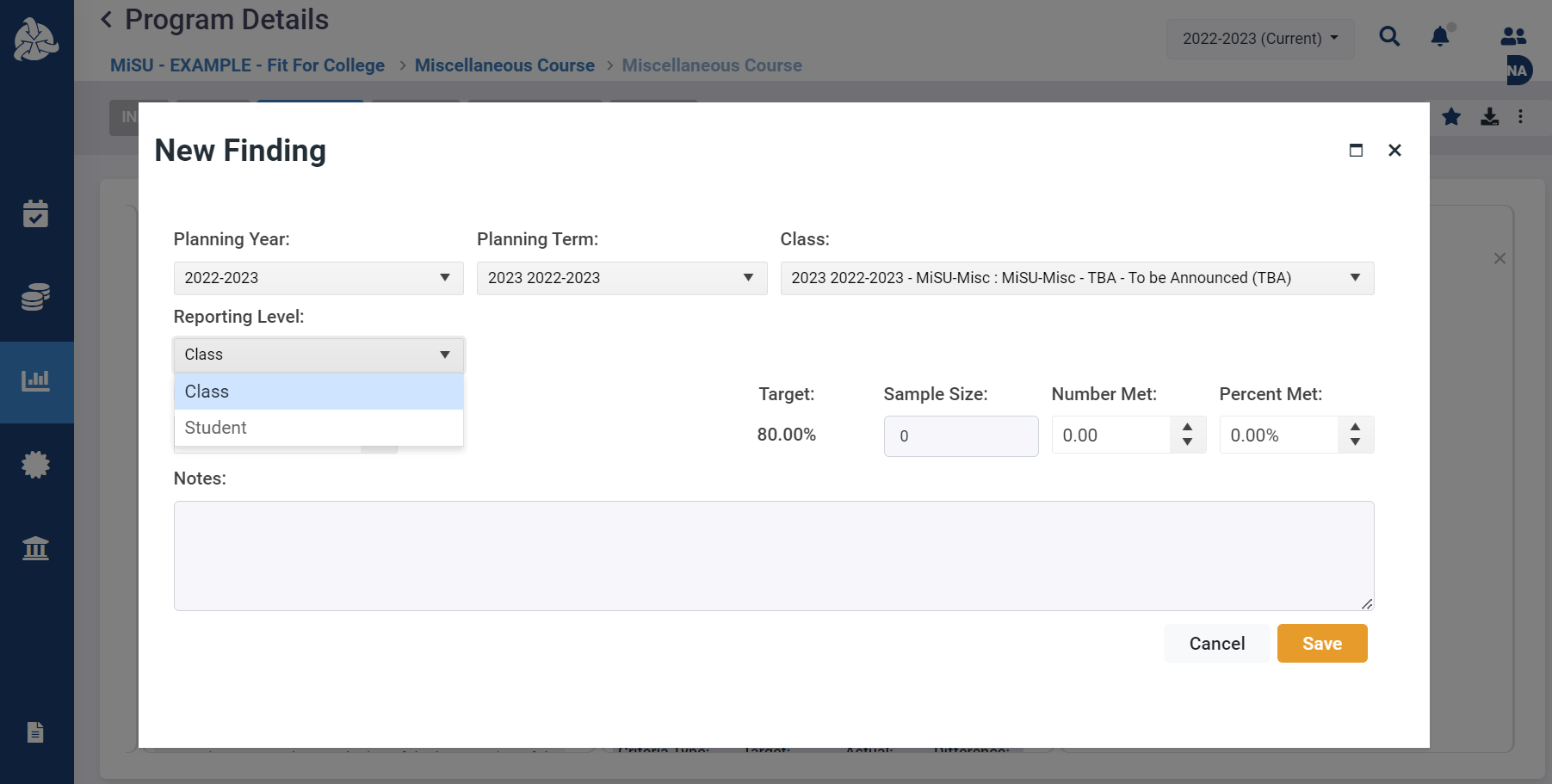 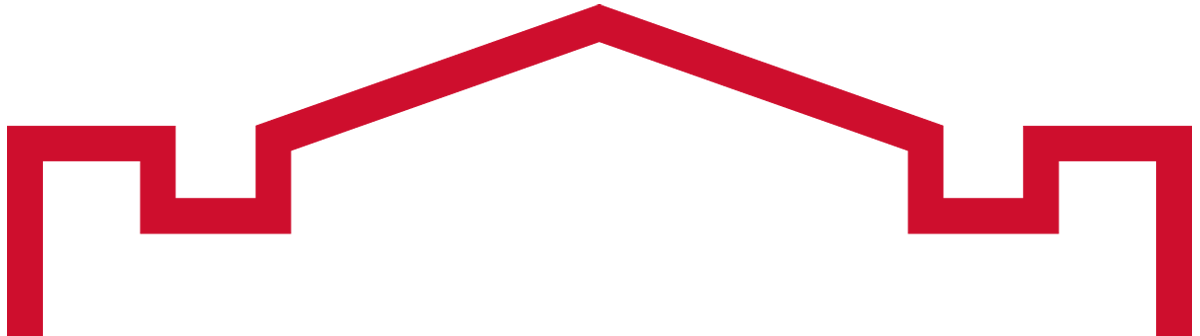 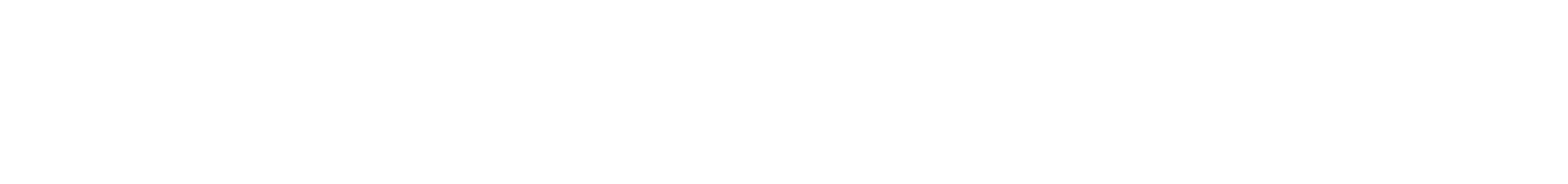 Enter the Date that the finding is entered
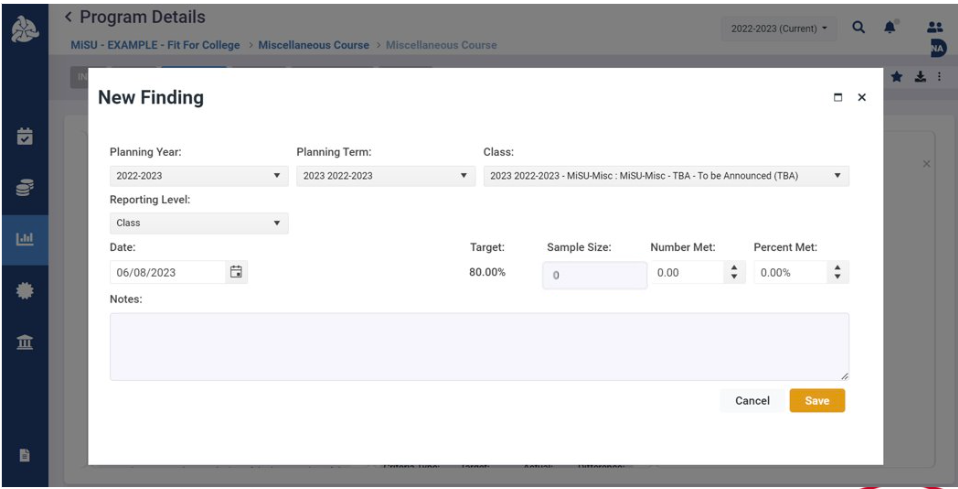 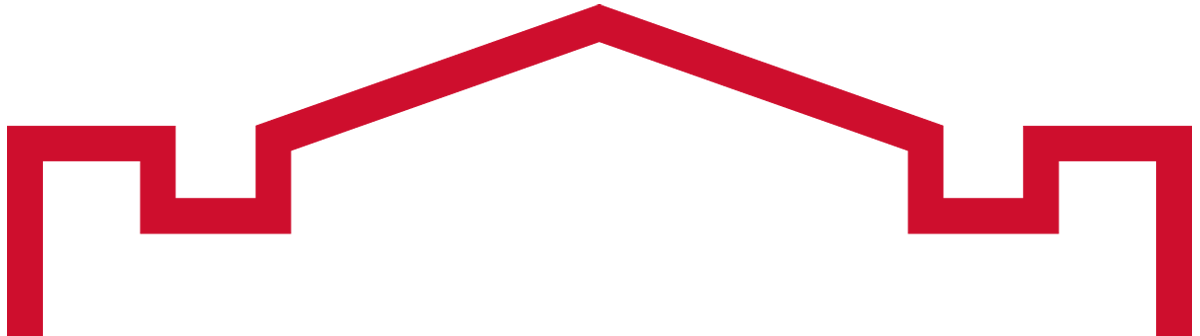 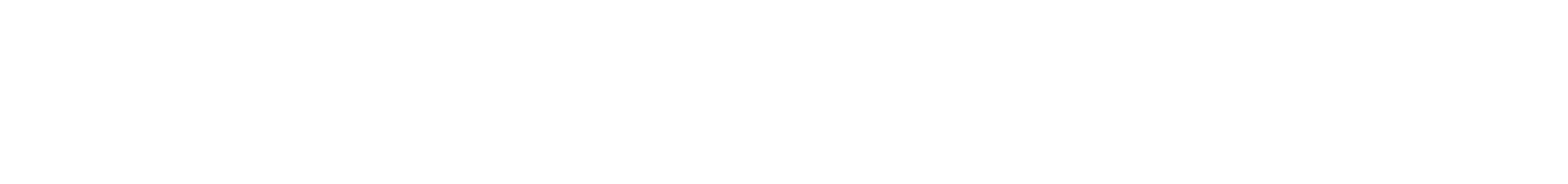 Enter the sample size
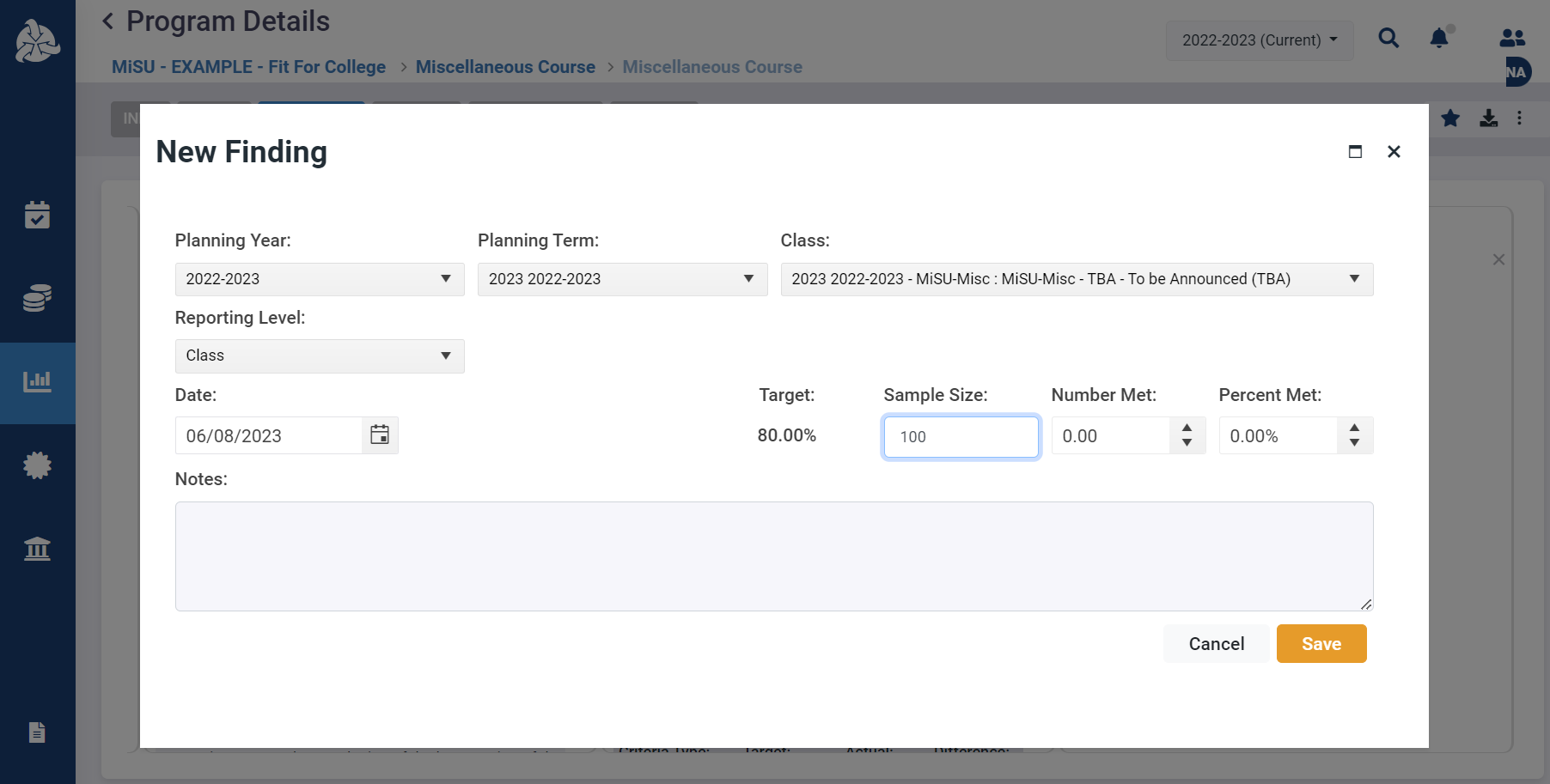 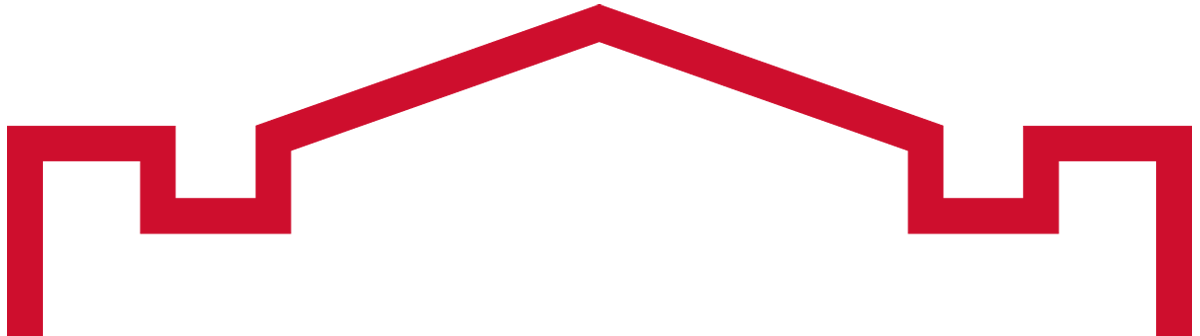 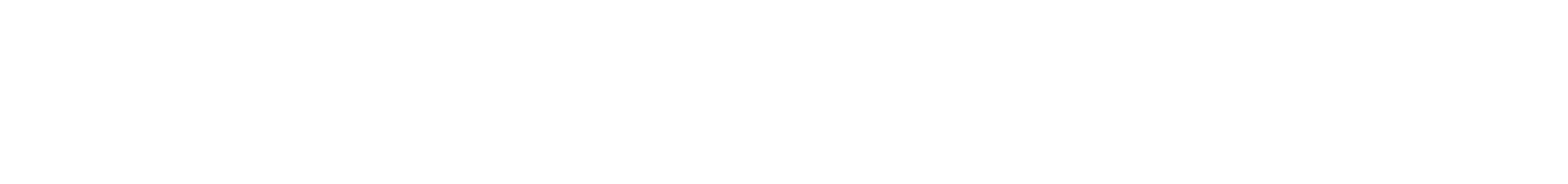 Enter the Number Met or Percent Met. Upon entry of one value, the other value is automatically calculated.
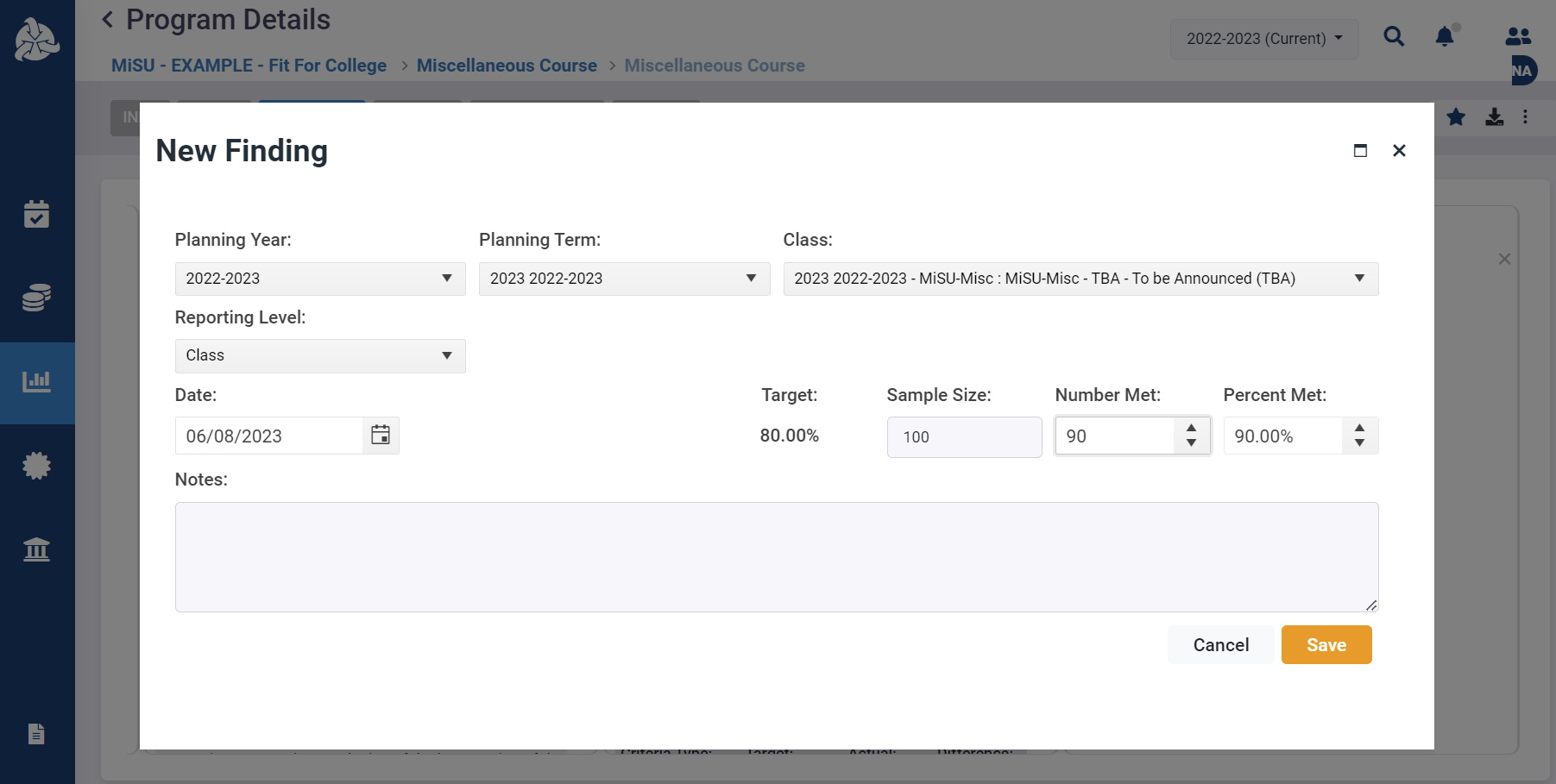 OR
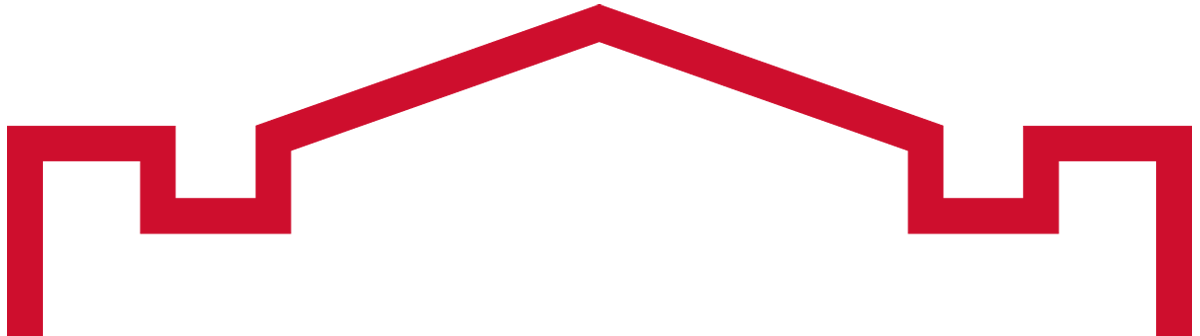 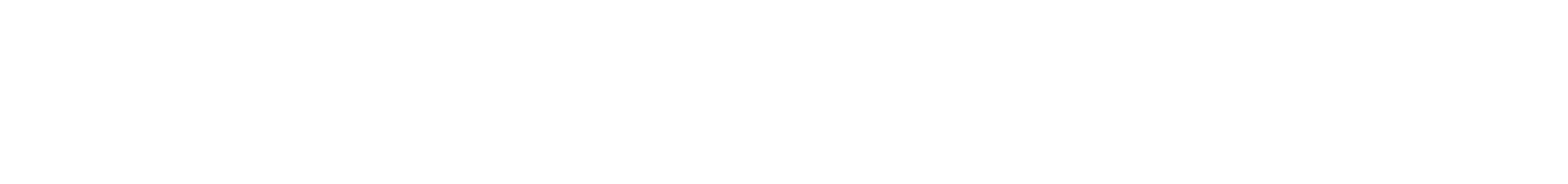 Enter optional Notes
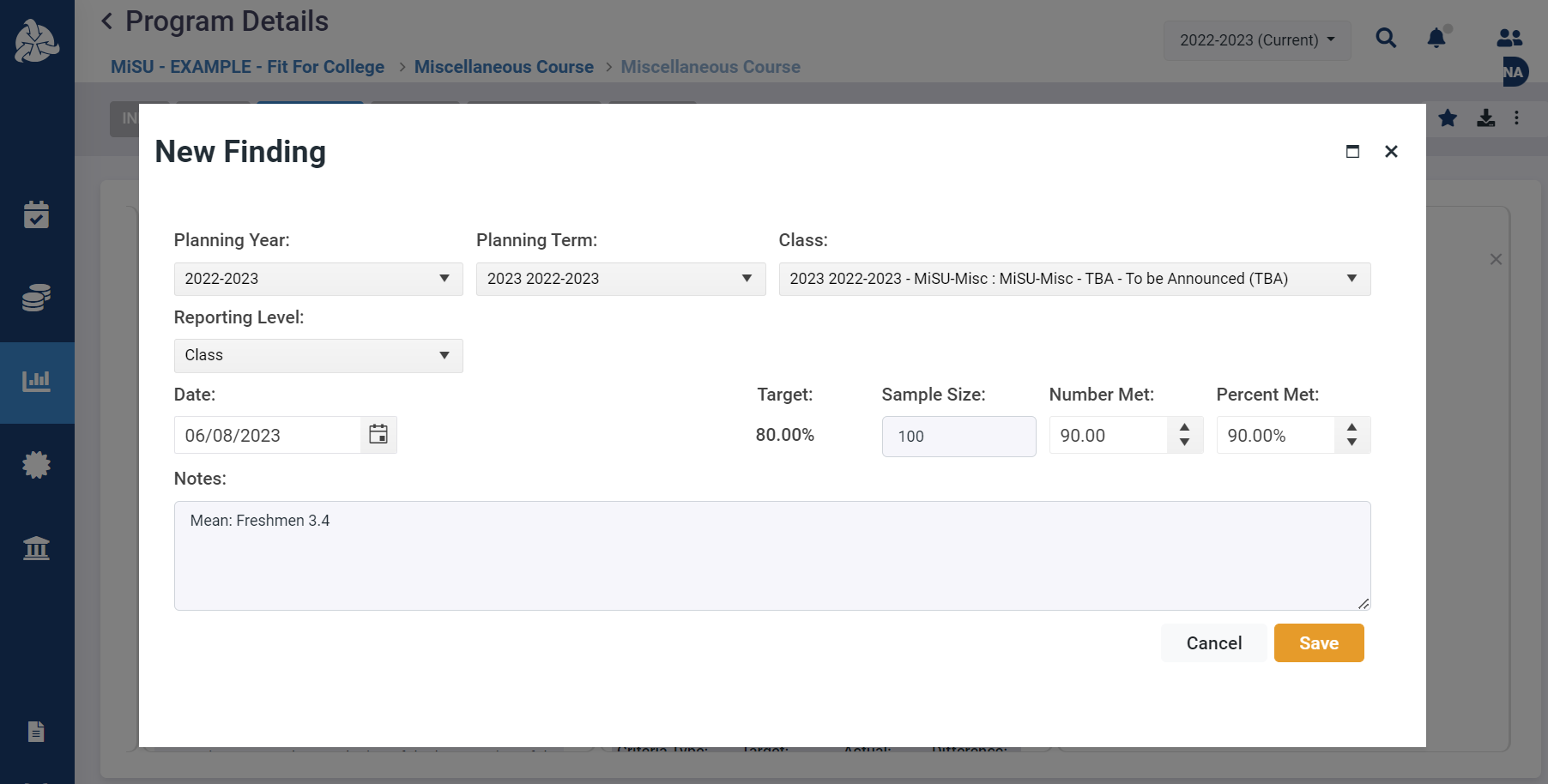 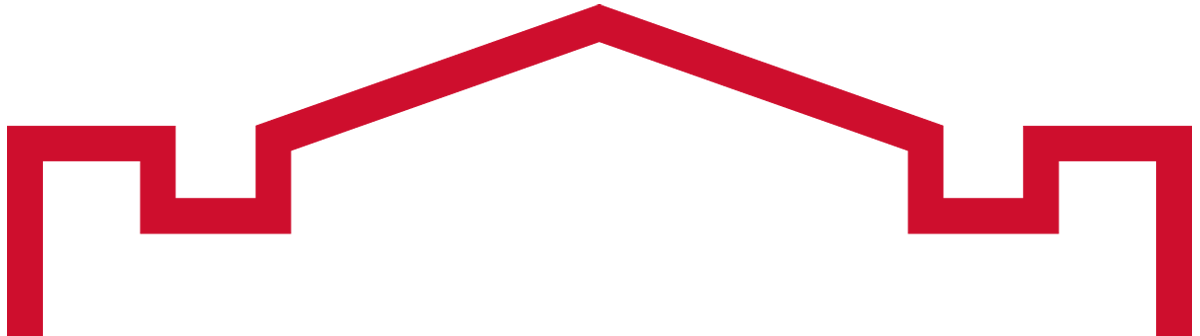 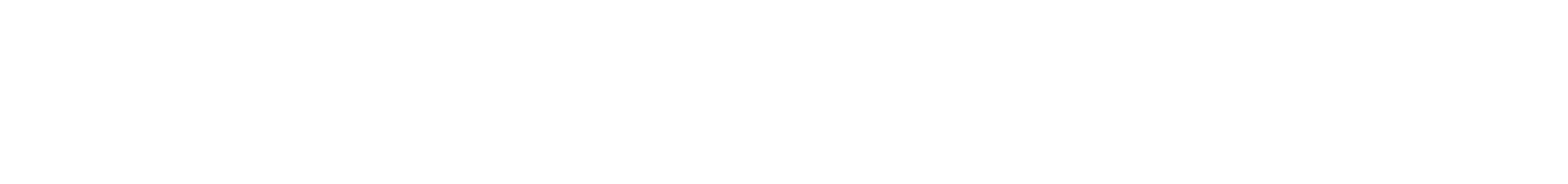 Click Save
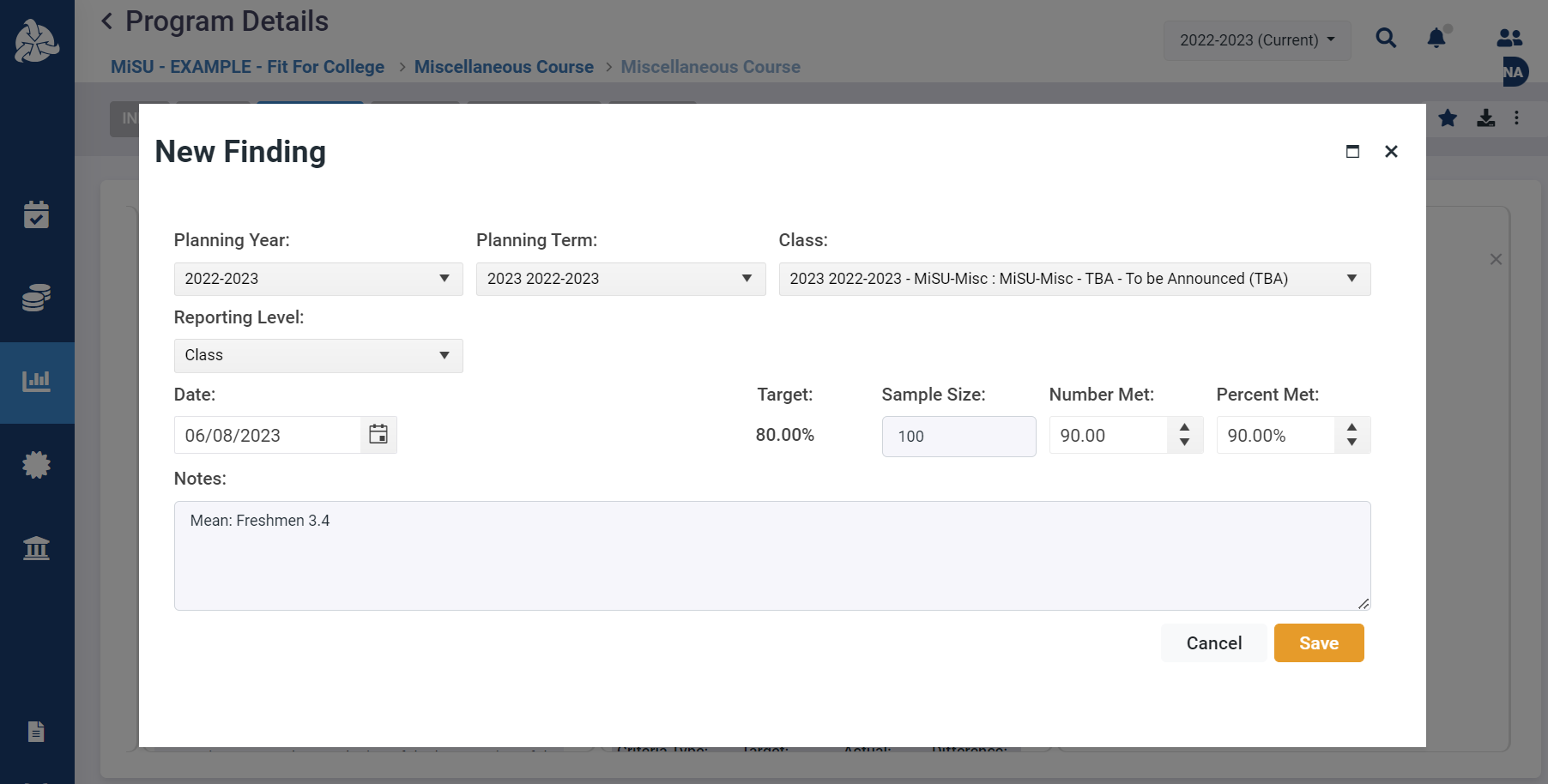 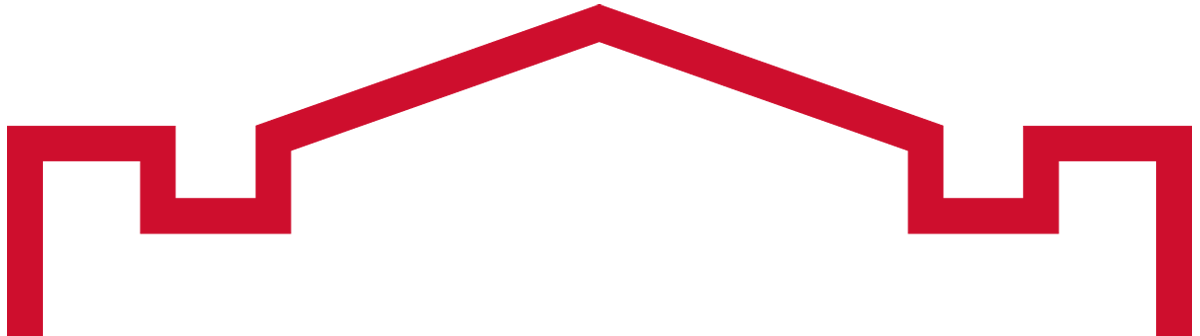 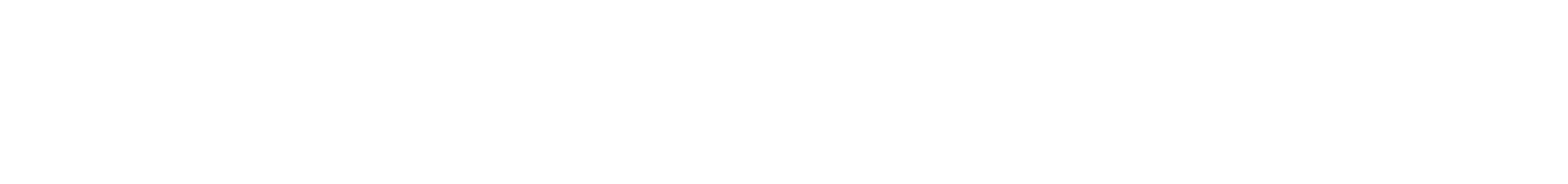 The new finding is displayed on the Finding Details page.
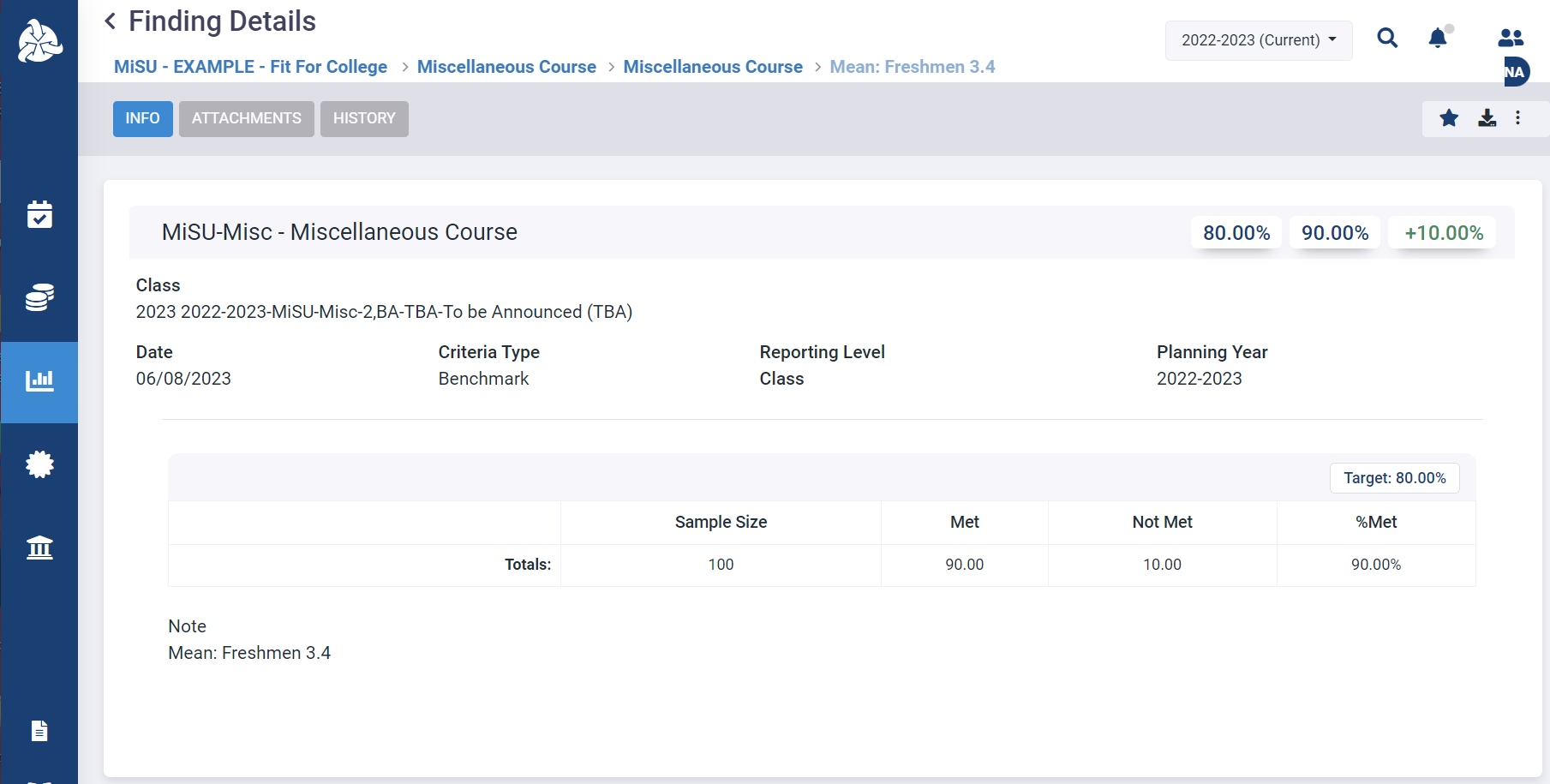 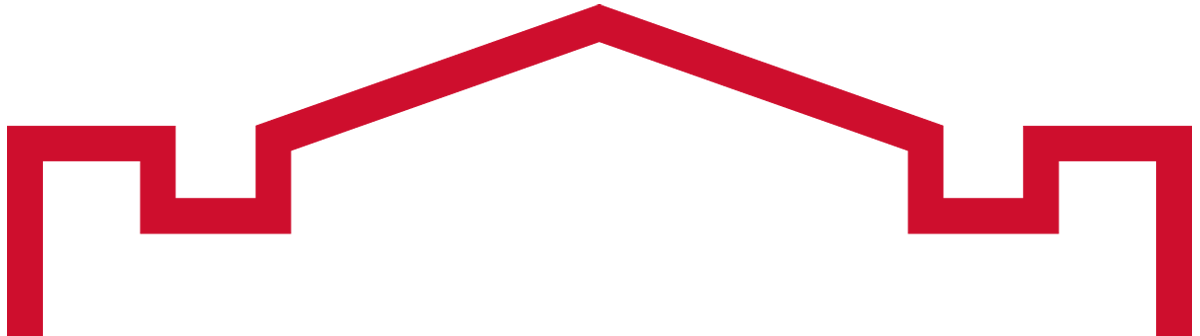 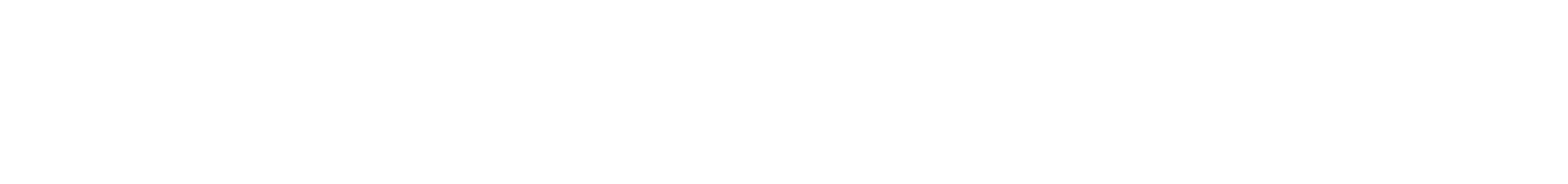 Click the back arrow next to Finding Details to return to the Program Details page.
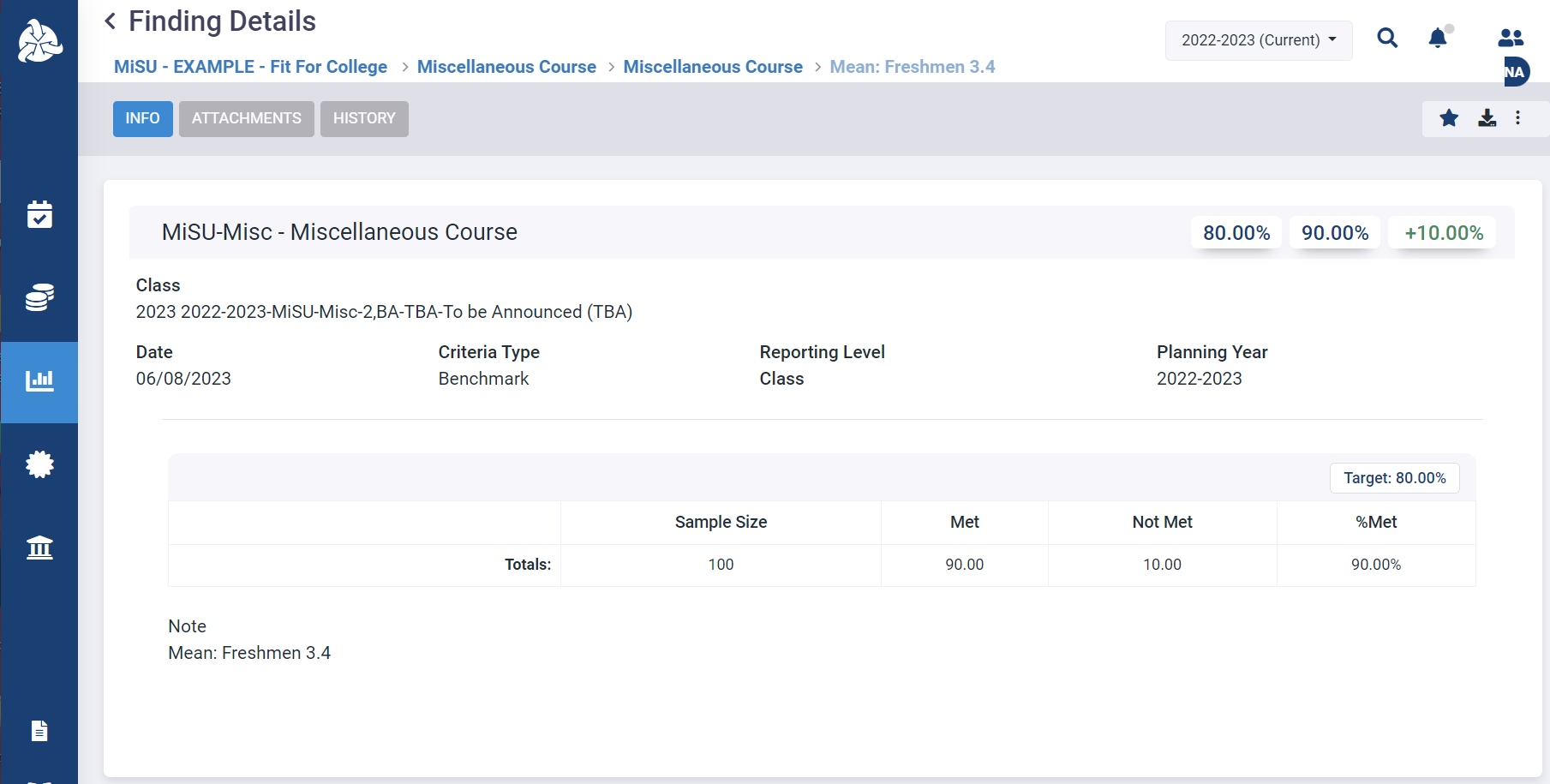 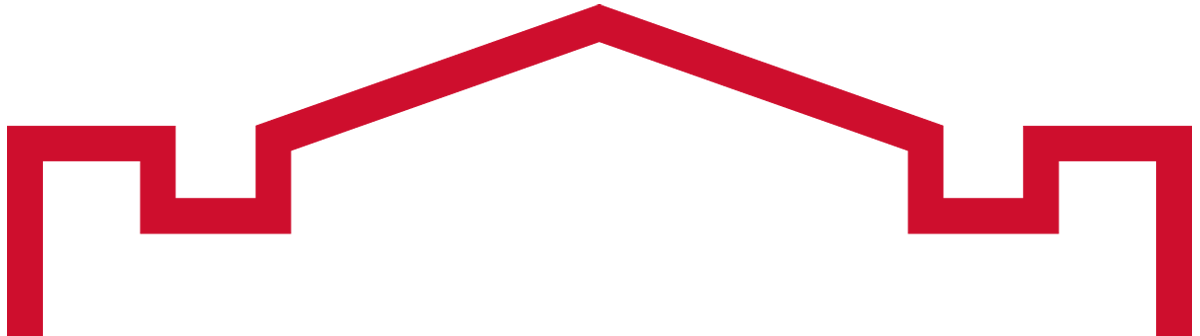 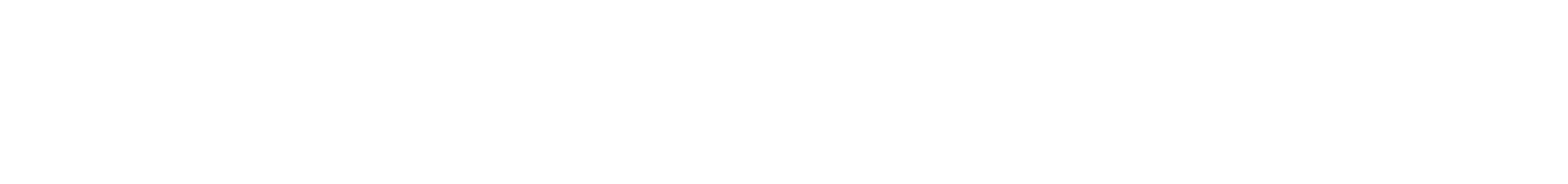 Click the blue arrows to expand or collapse the panes as desired
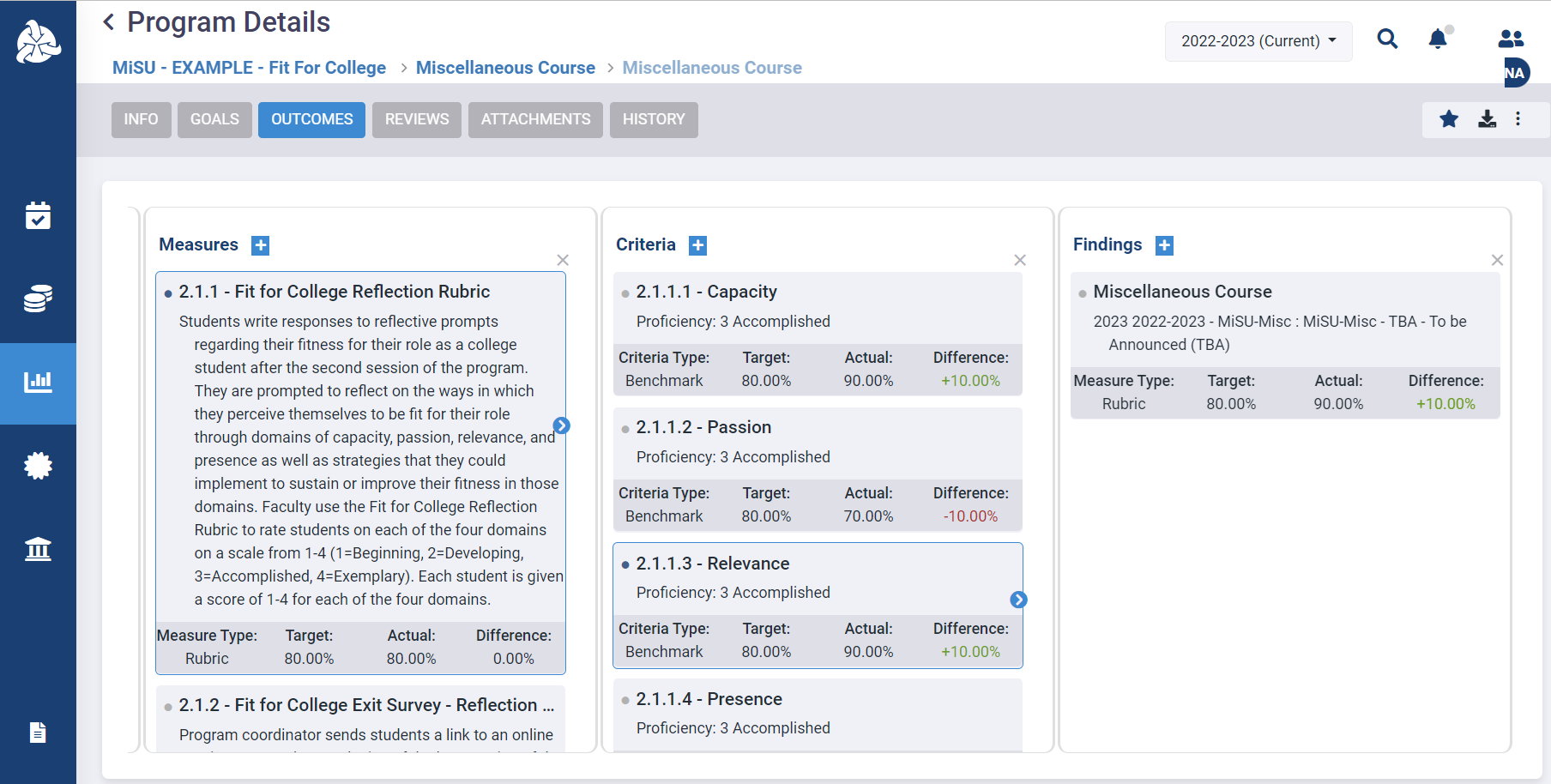 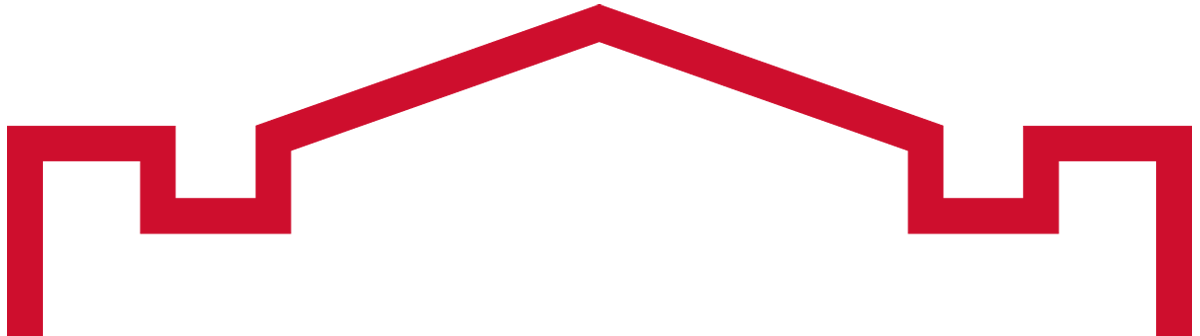 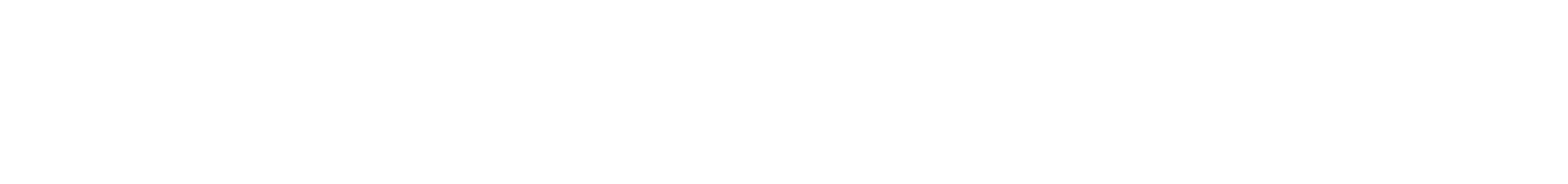 Explain Assessment Results of SLOs
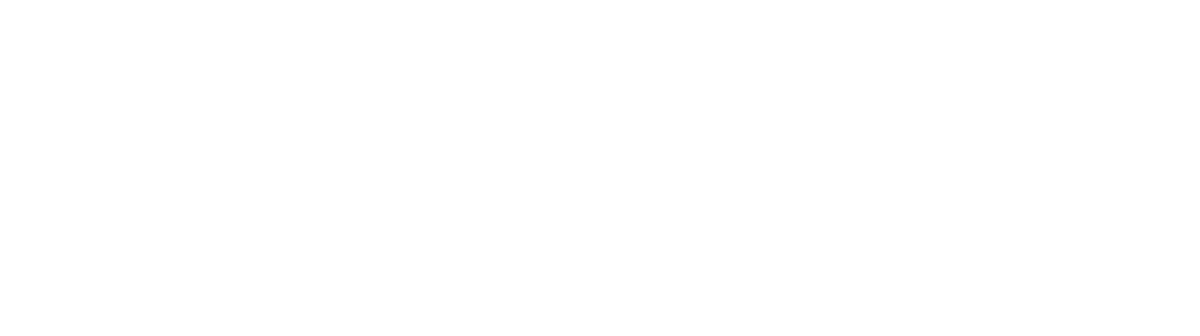 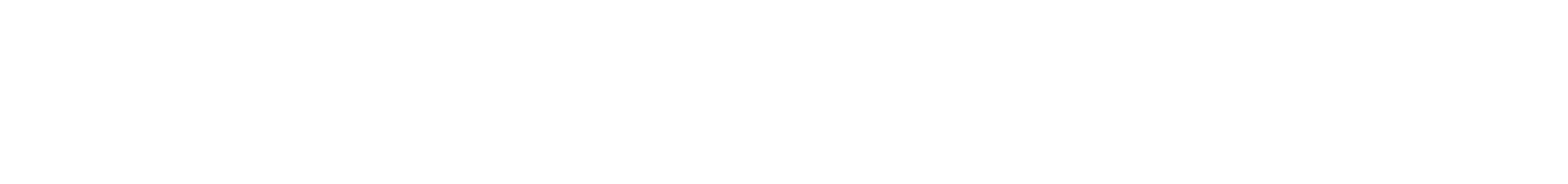 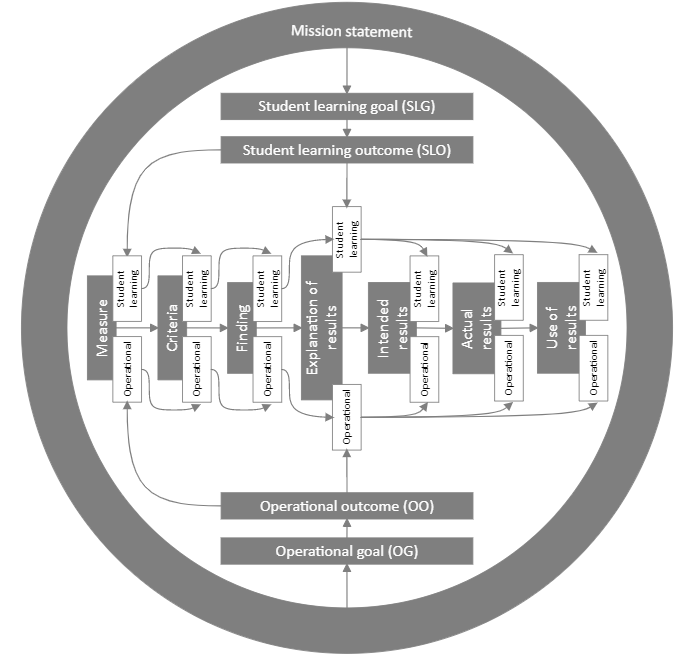 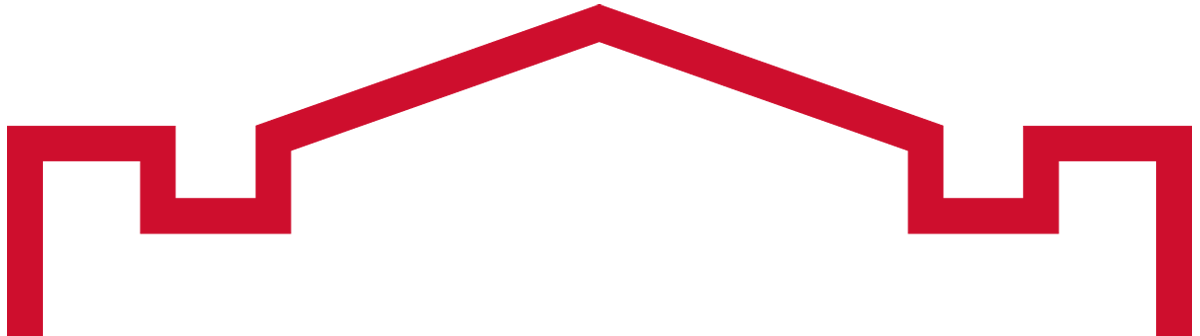 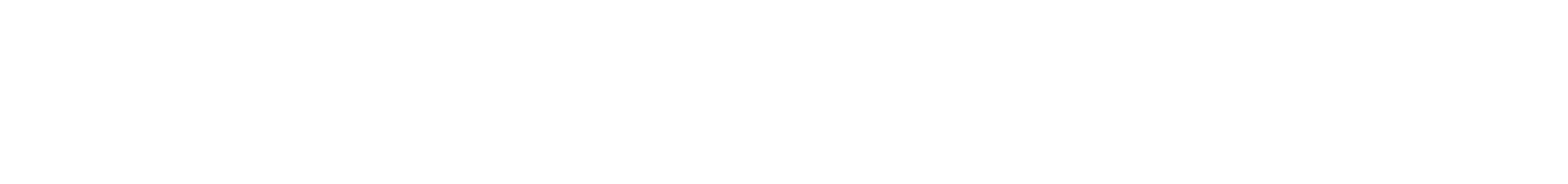 Click the Assessment icon in the left sidebar
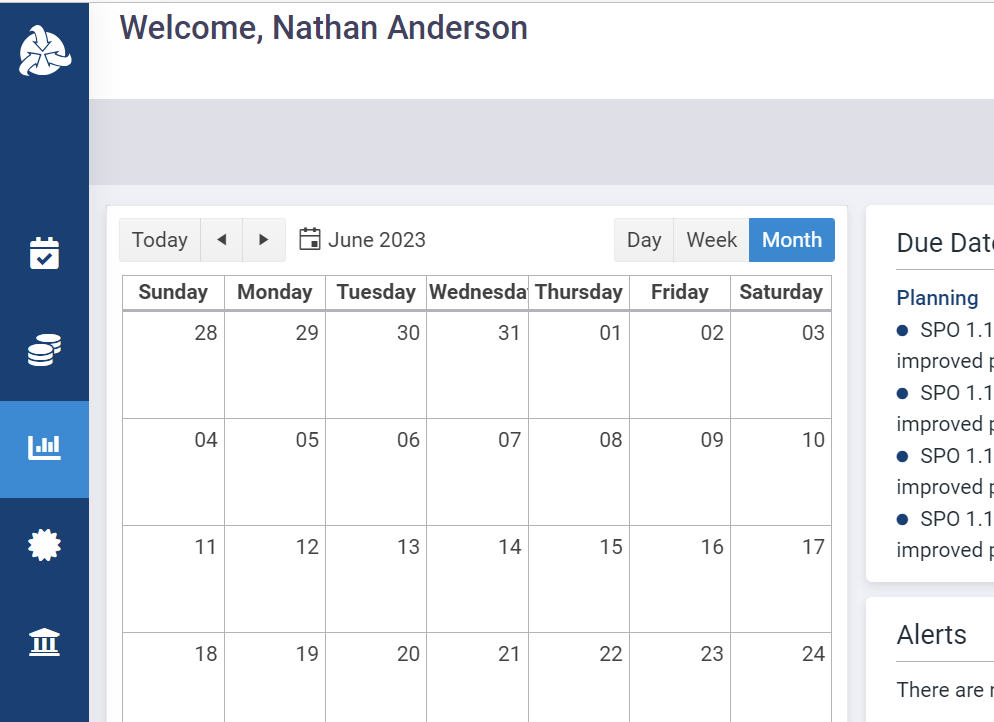 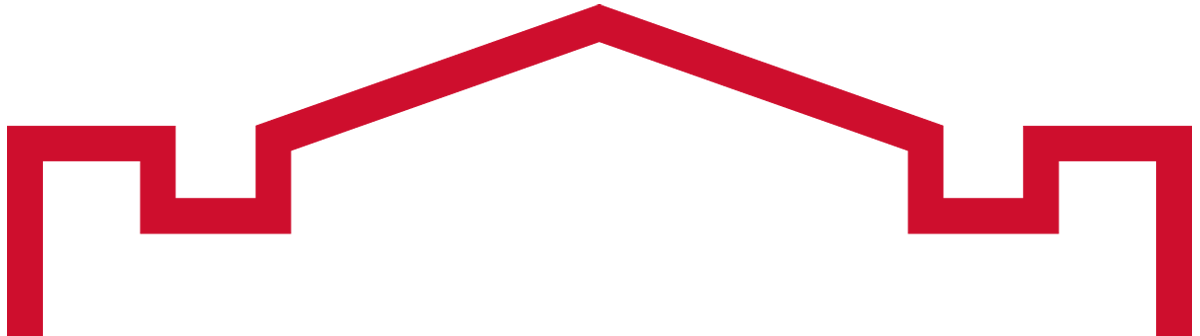 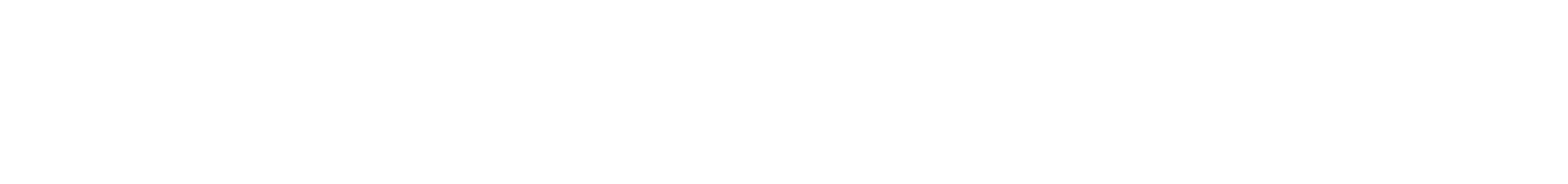 Click the desired program name in the expanded sidebar
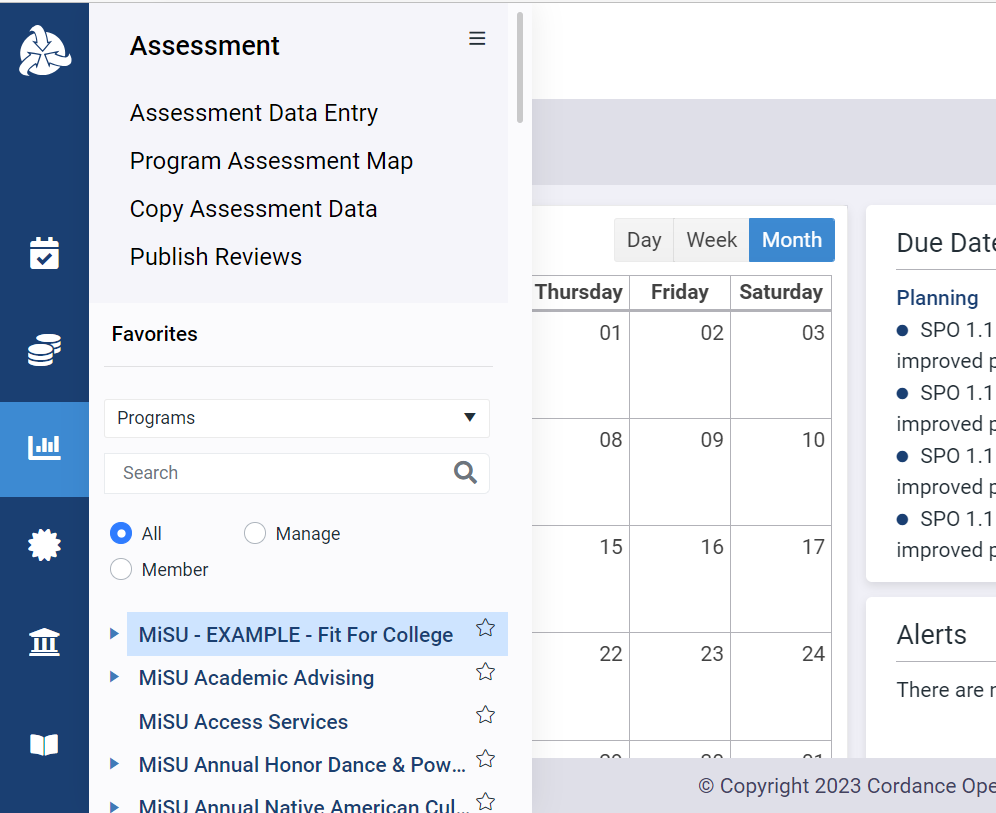 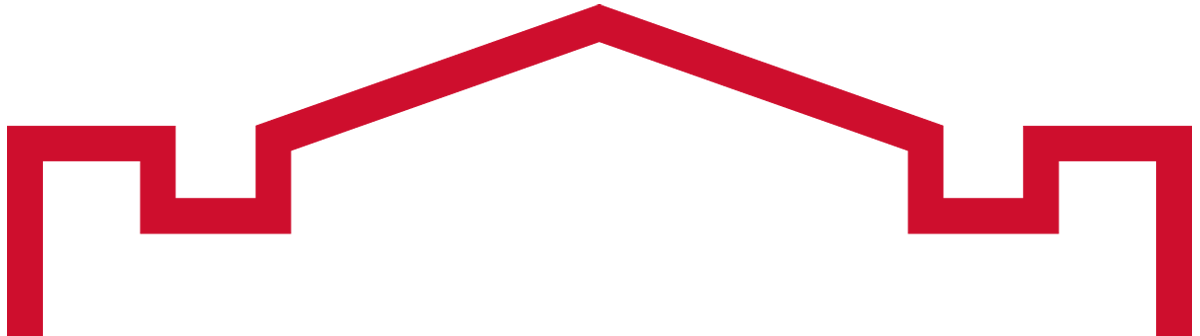 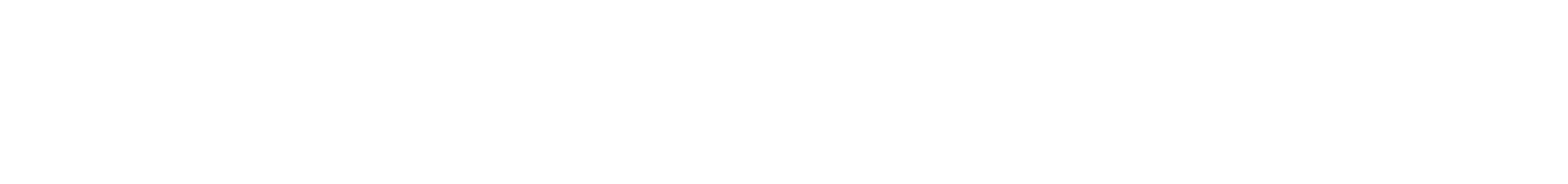 Select the desired year from the planning year dropdown menu in the upper right corner
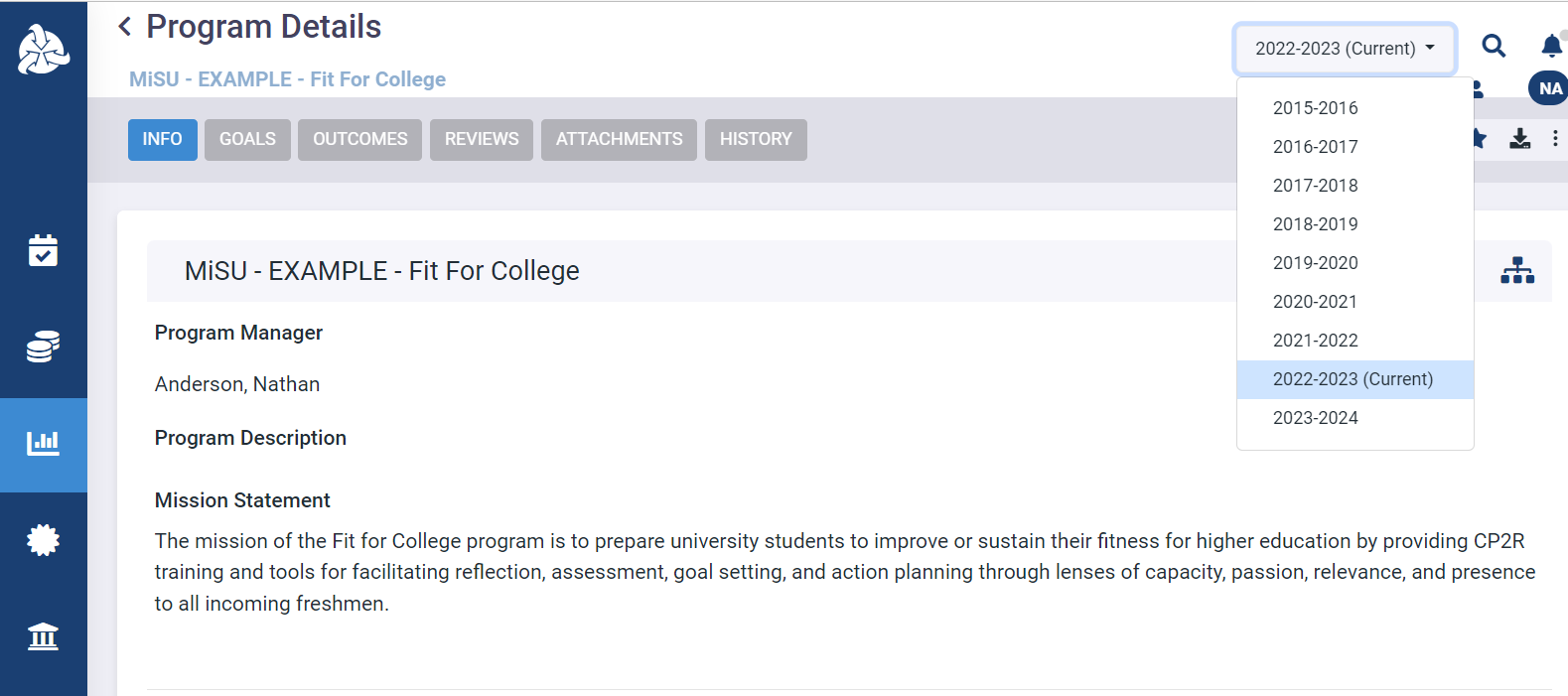 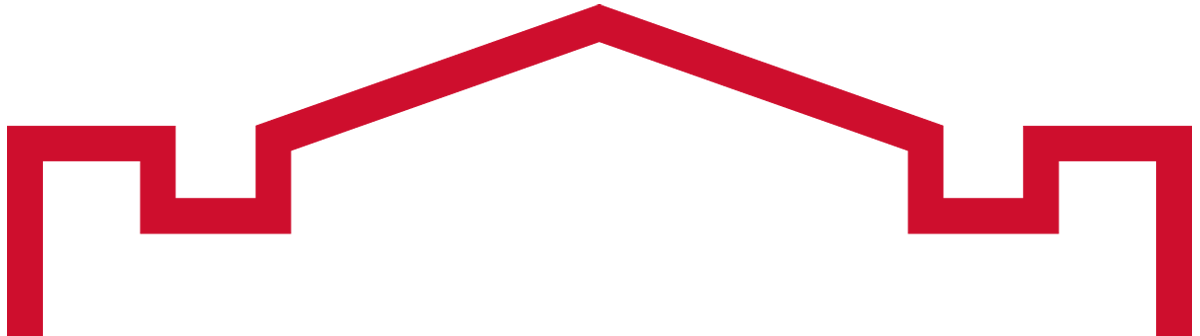 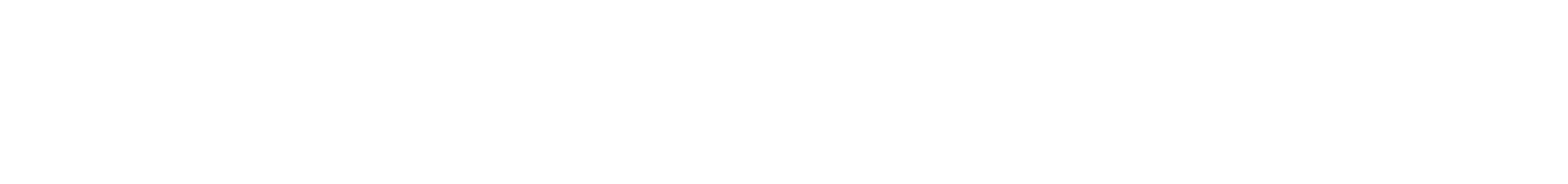 Click the Outcomes tab
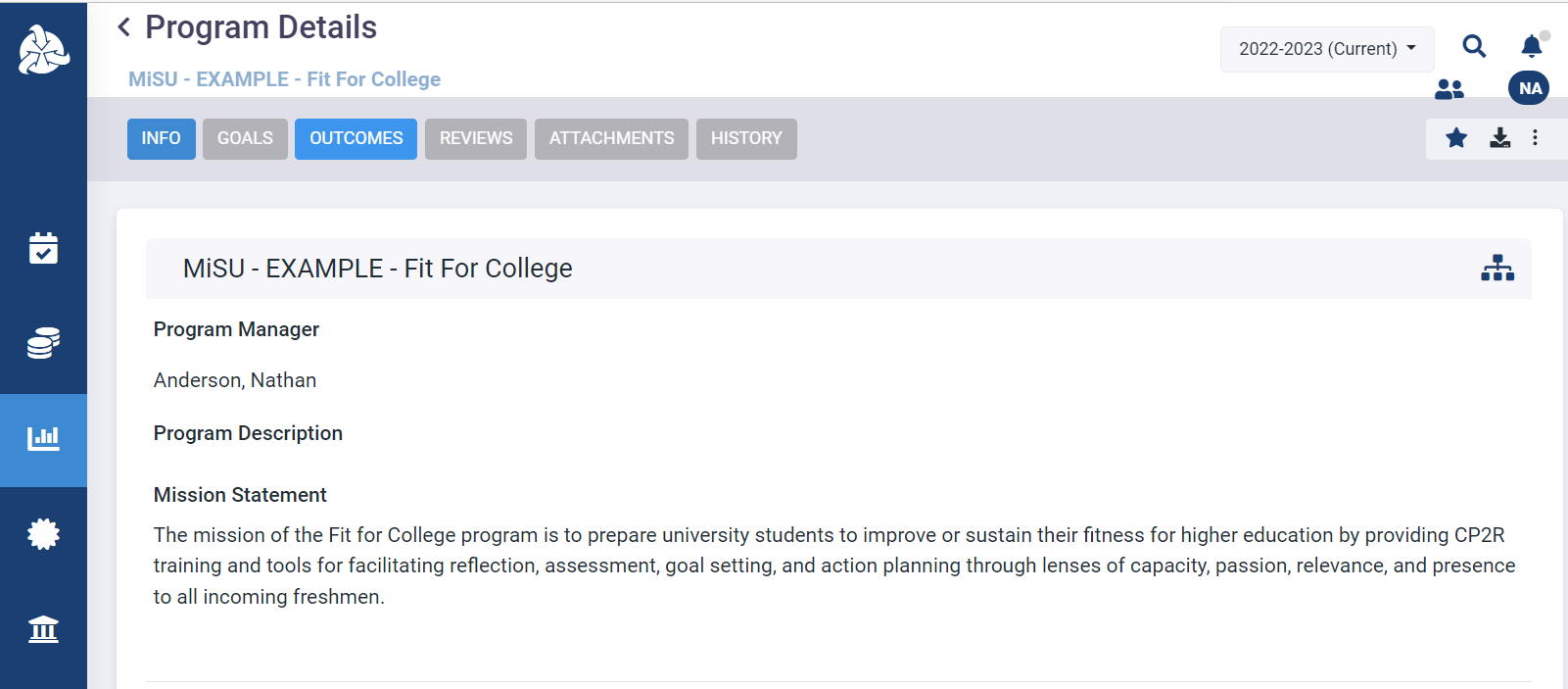 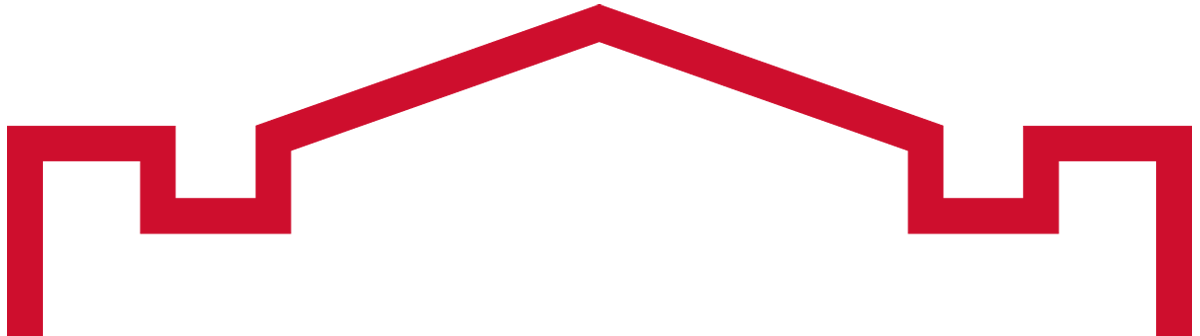 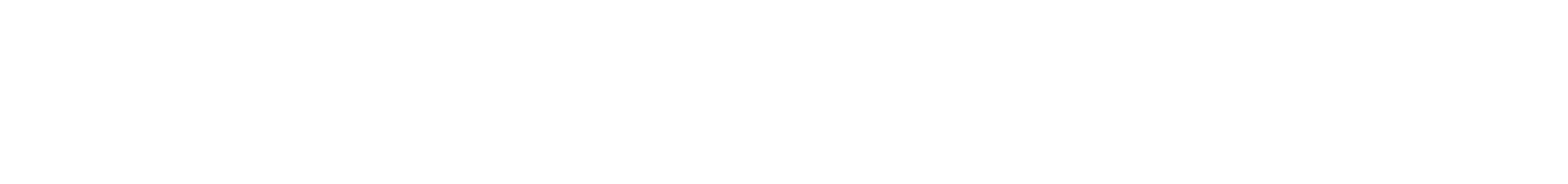 Hover over the MiSU Student Learning Outcomes outcome type. Click the blue arrow that appears on the right.
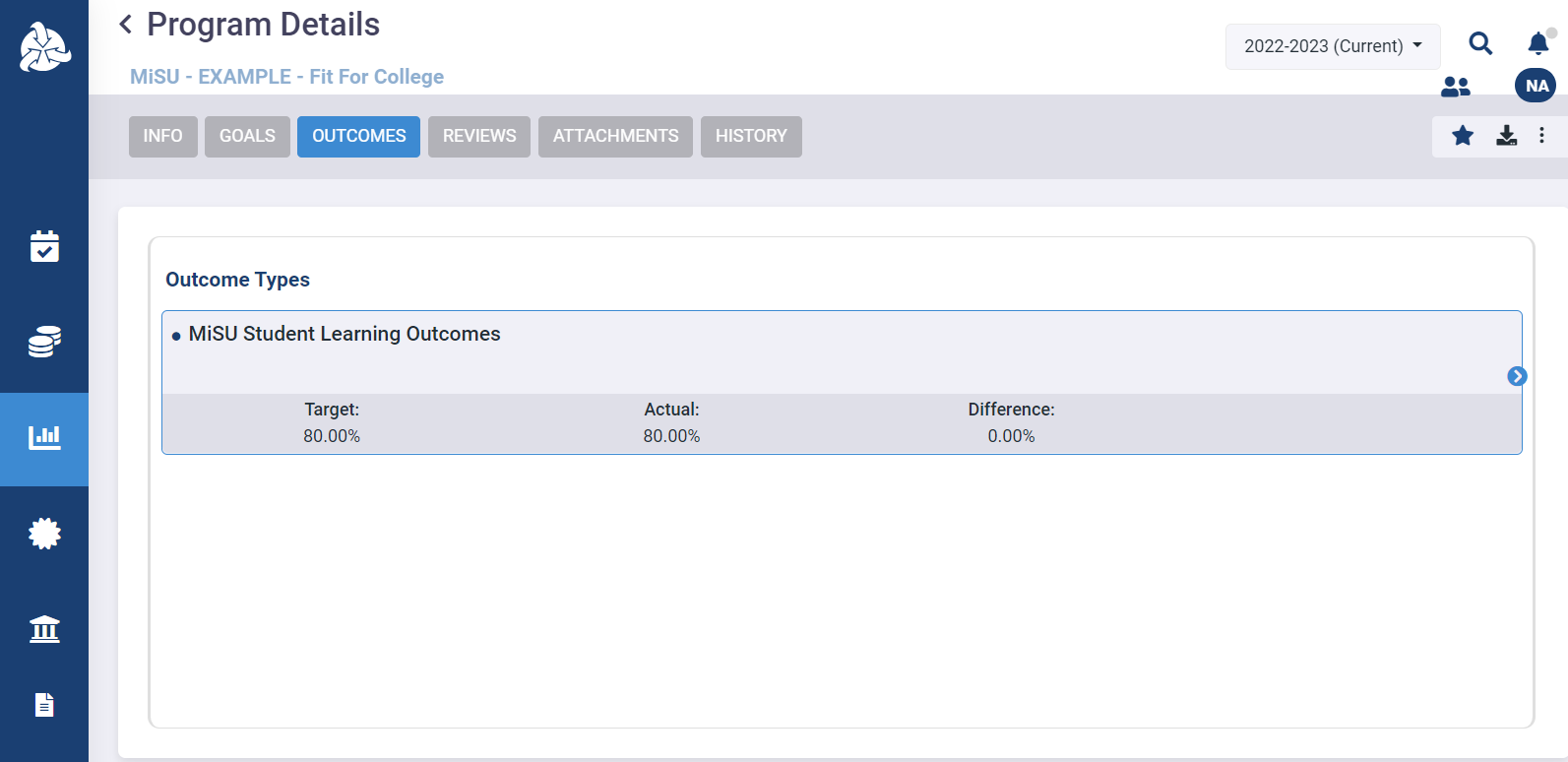 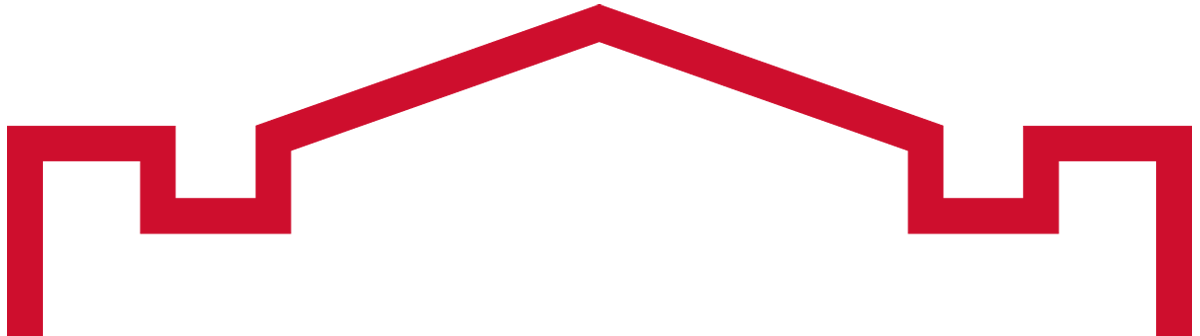 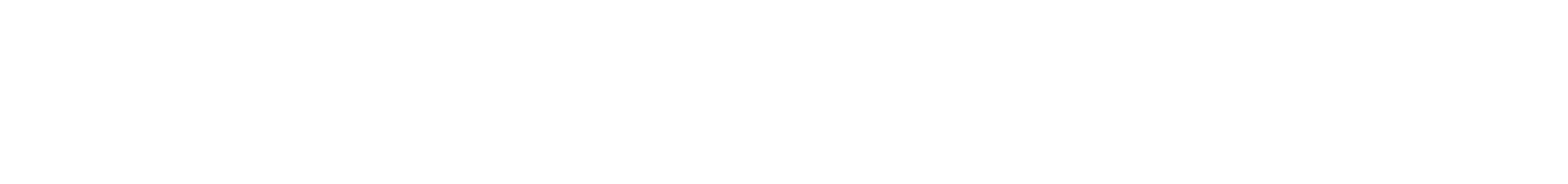 Click the top portion (i.e., SLO number and title) of the desired SLO to open the Program Outcome Details page. Note: Clicking the blue arrow or the details below the SLO number and title will not open the correct page.
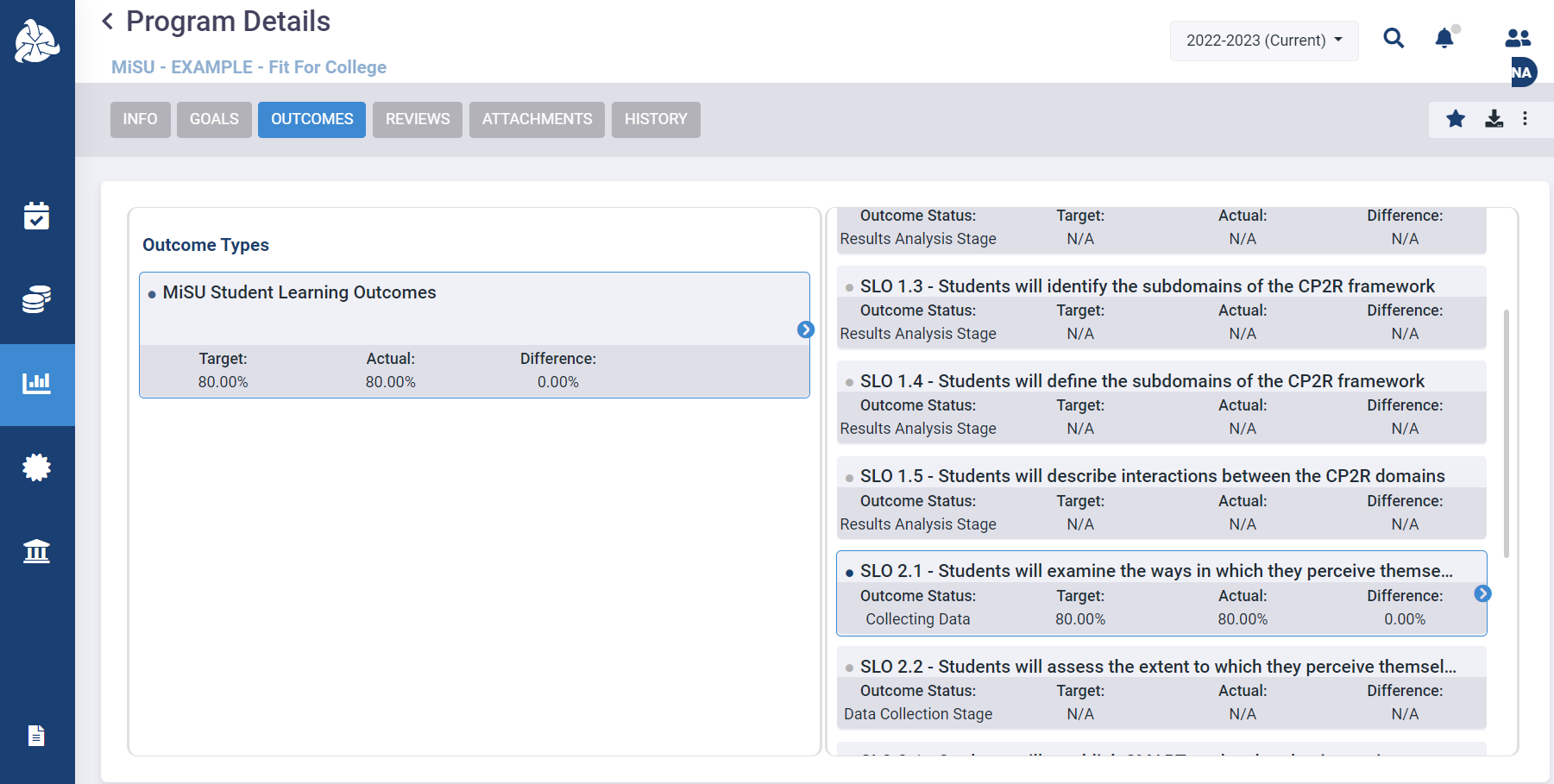 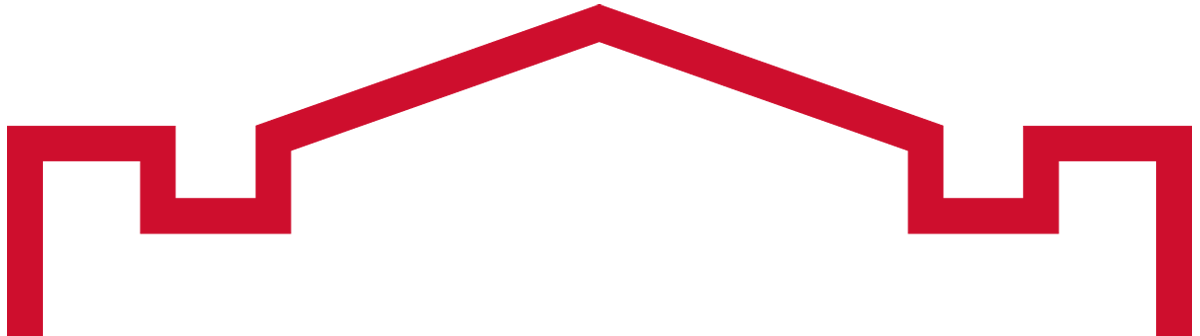 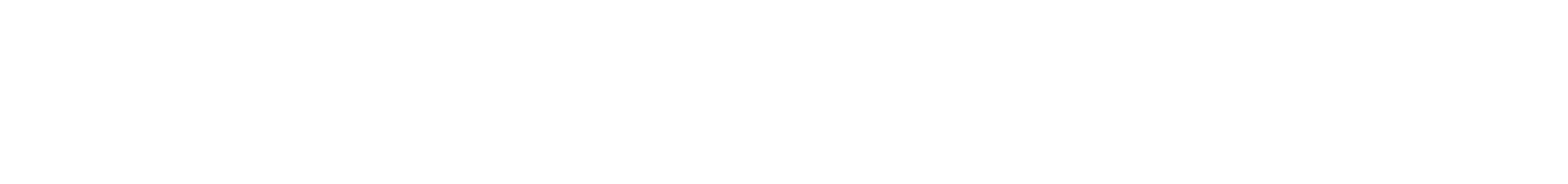 Click the Results tab
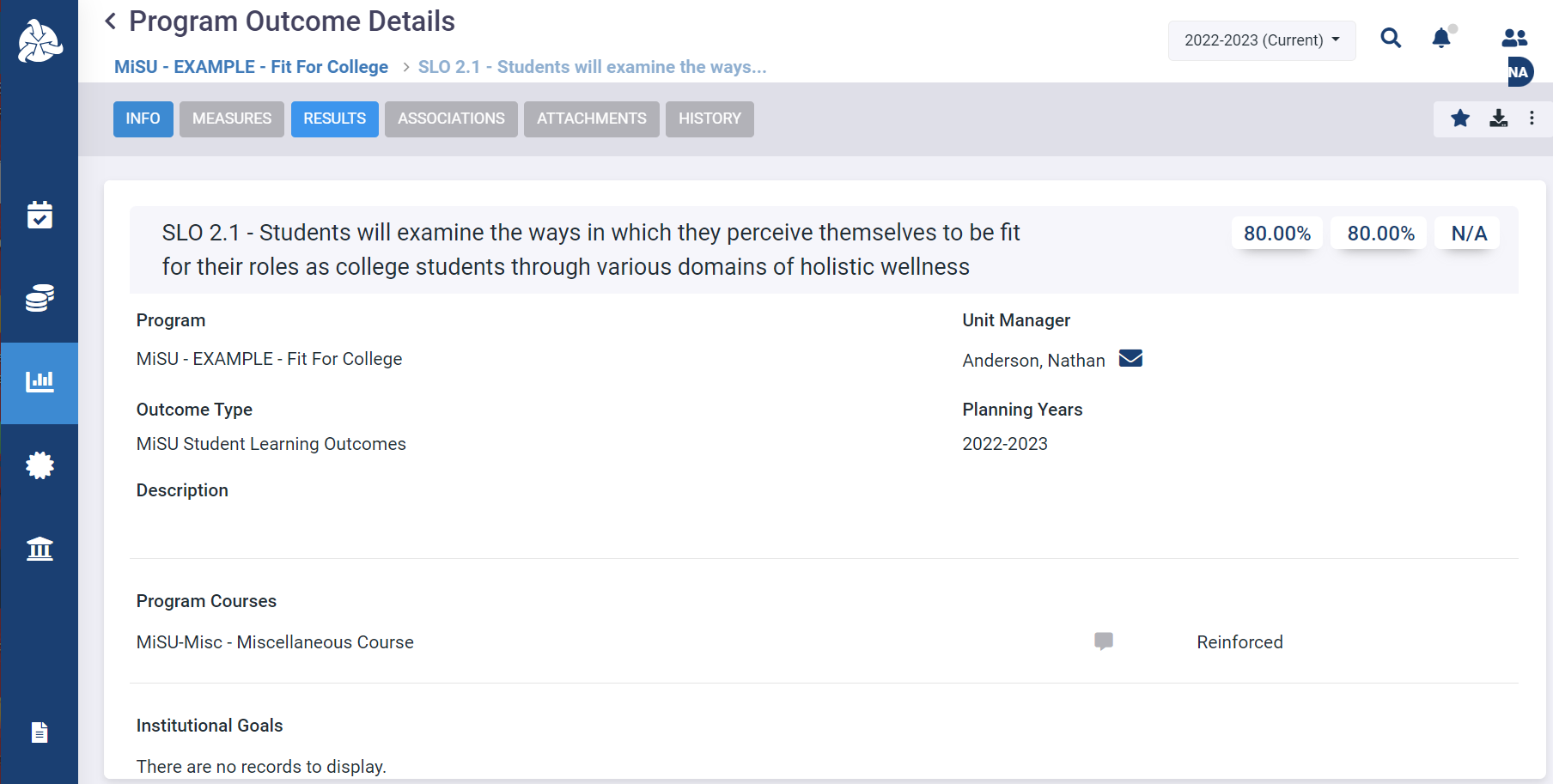 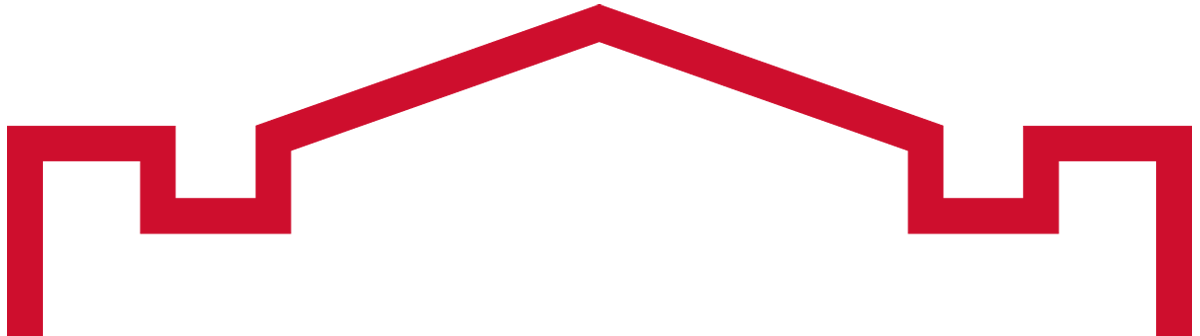 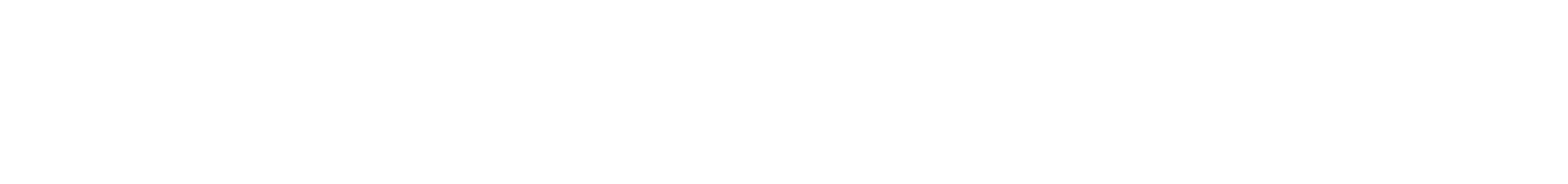 The Program Outcome Details page appears. Guidance is only provided on the Intended Results, Actual Results, and Use of Results sections; however, the Status Report and Gap Analysis sections are available to use if desired.
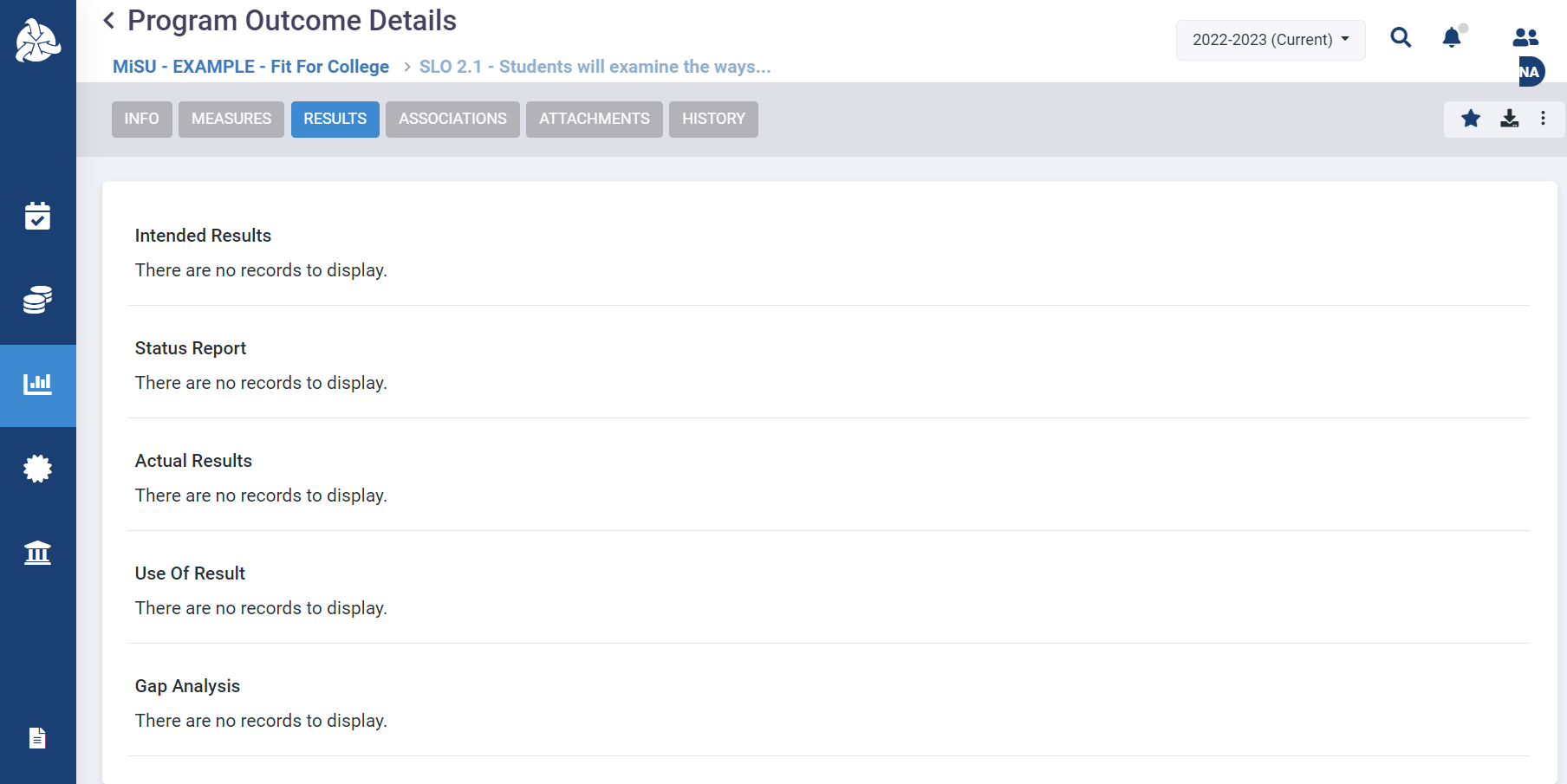 Optional
Optional
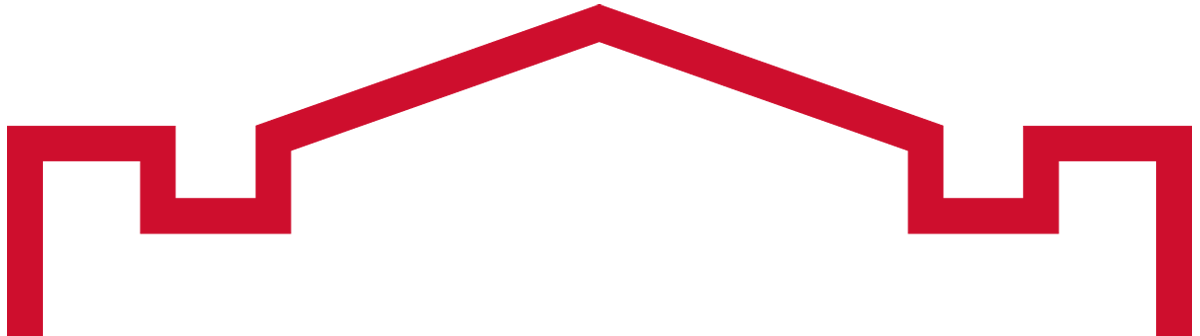 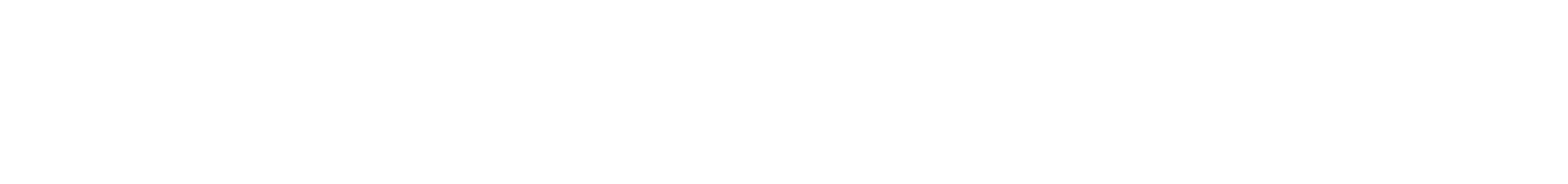 Click the plus (+) icon next to Intended Results to add an Intended Result narrative.
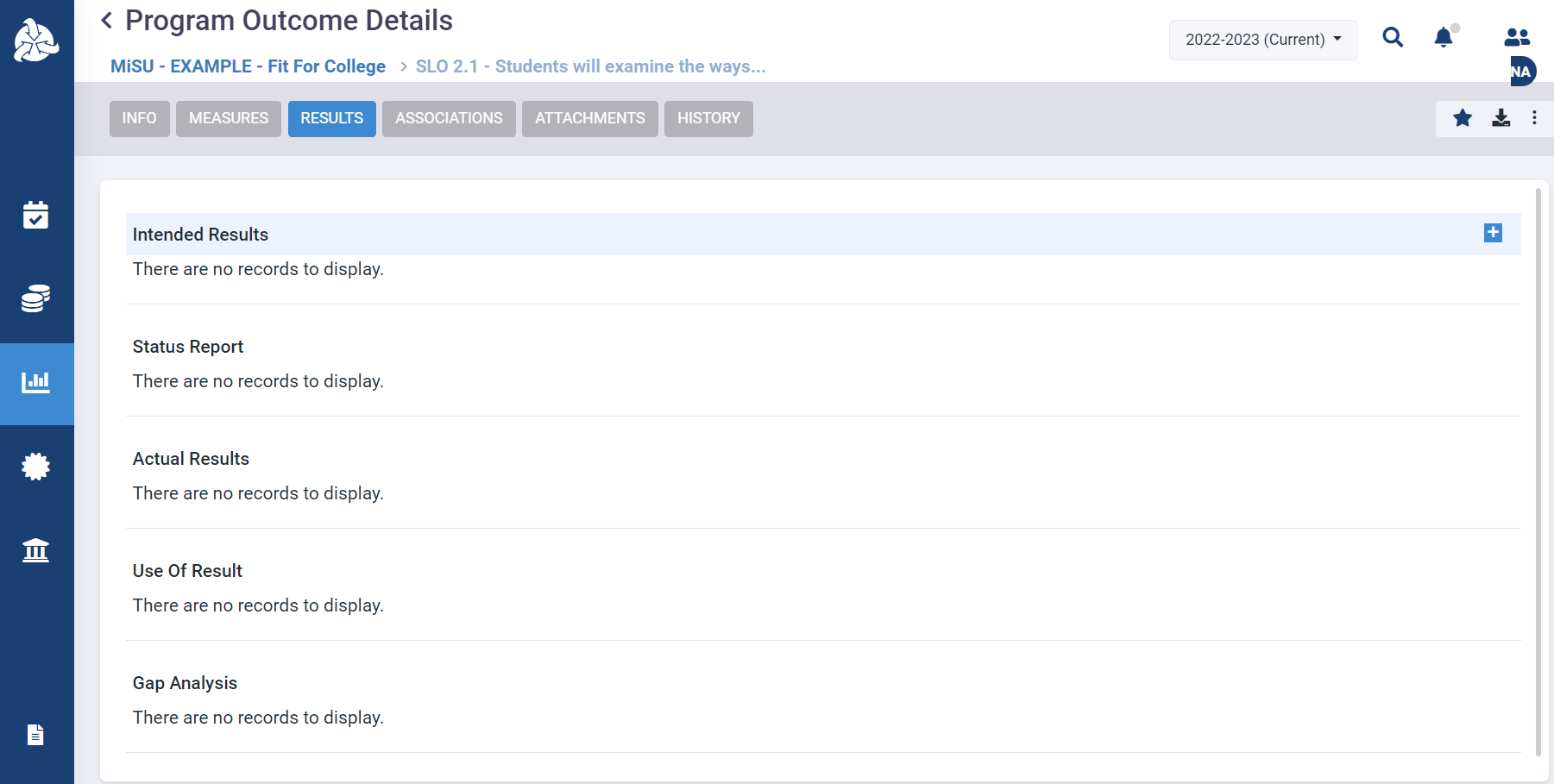 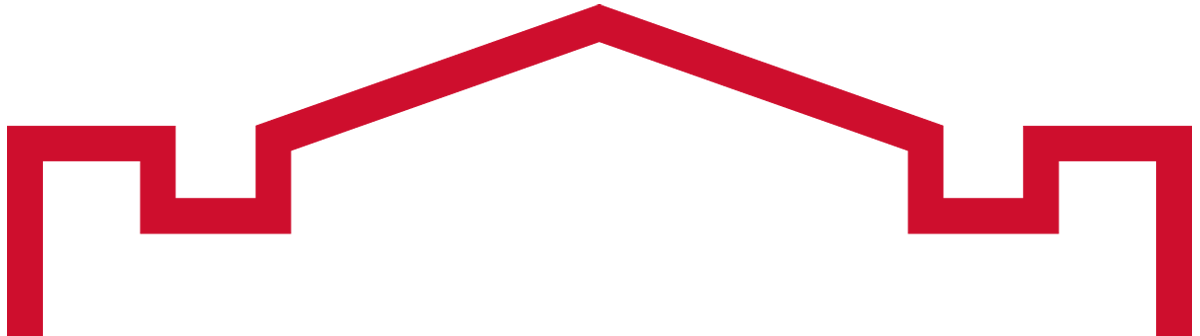 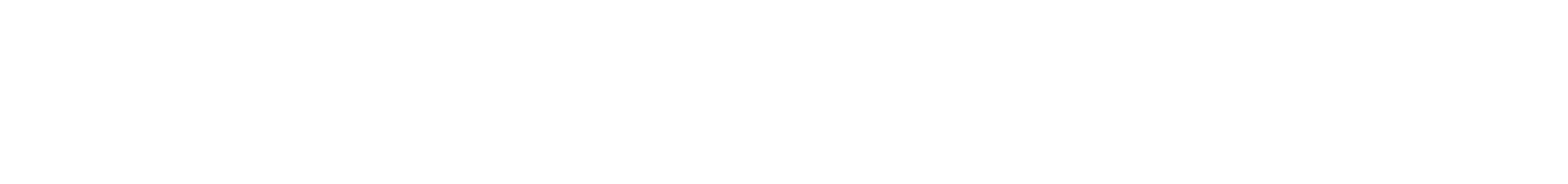 Add the Date, Planning Year, and Description of the Intended Result. Click Save.
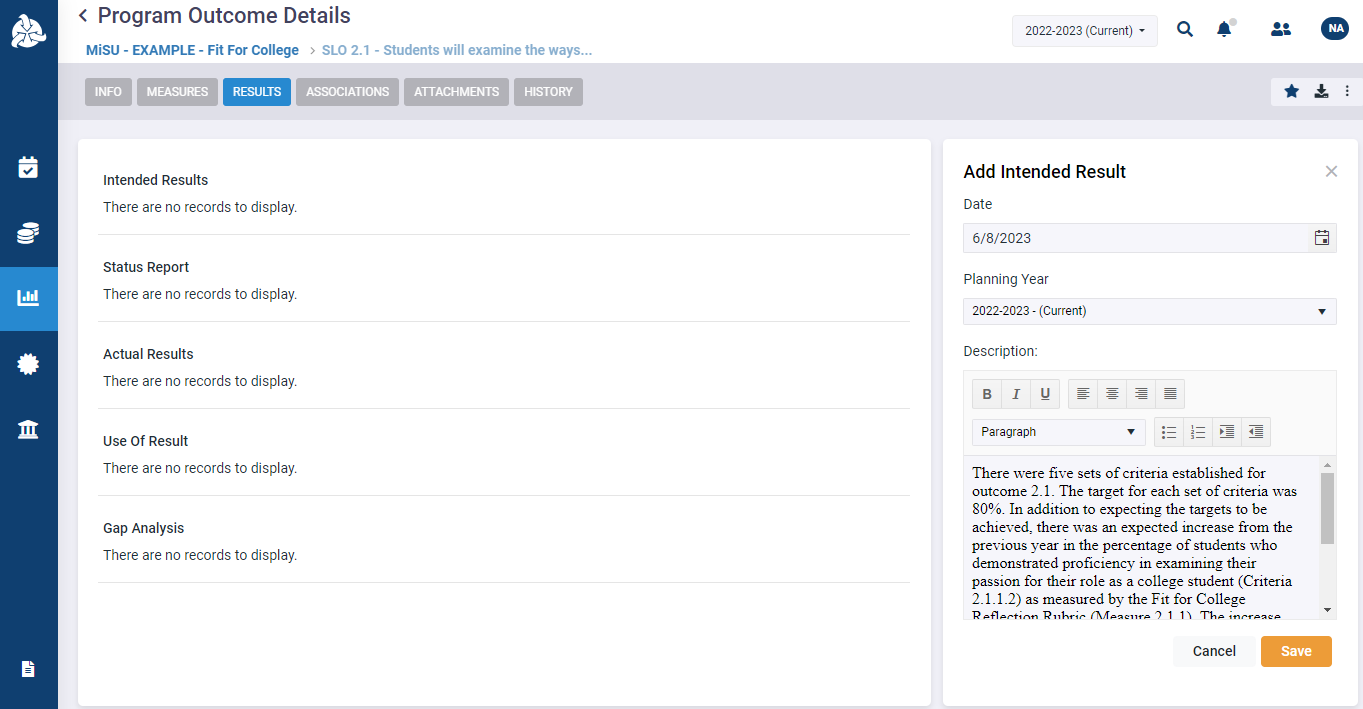 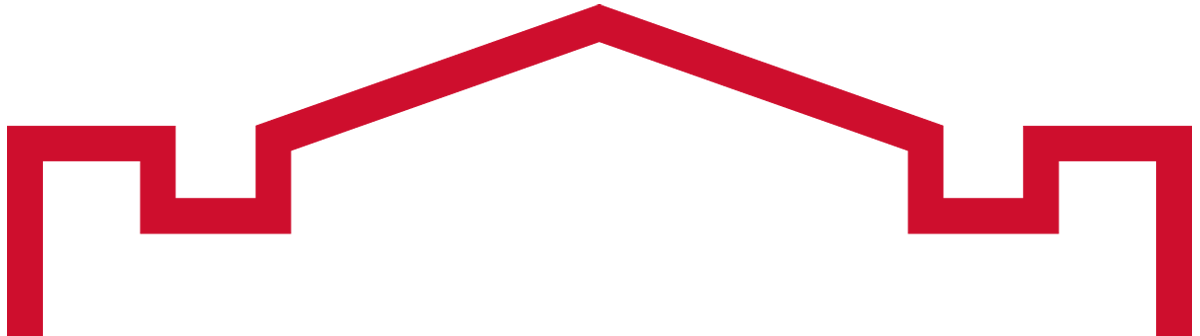 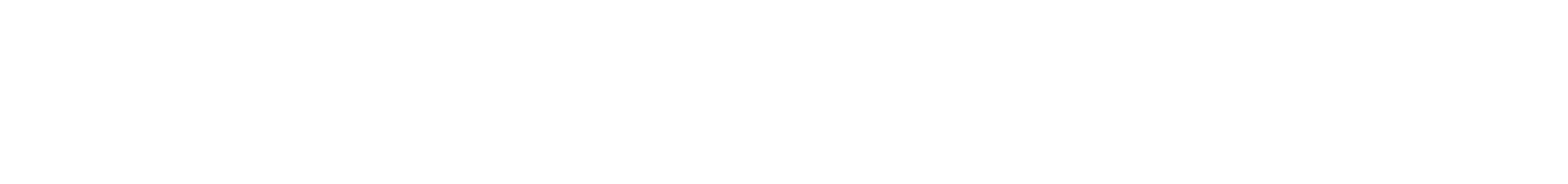 Click the plus (+) icon next to Actual Results to add an Actual Result narrative.
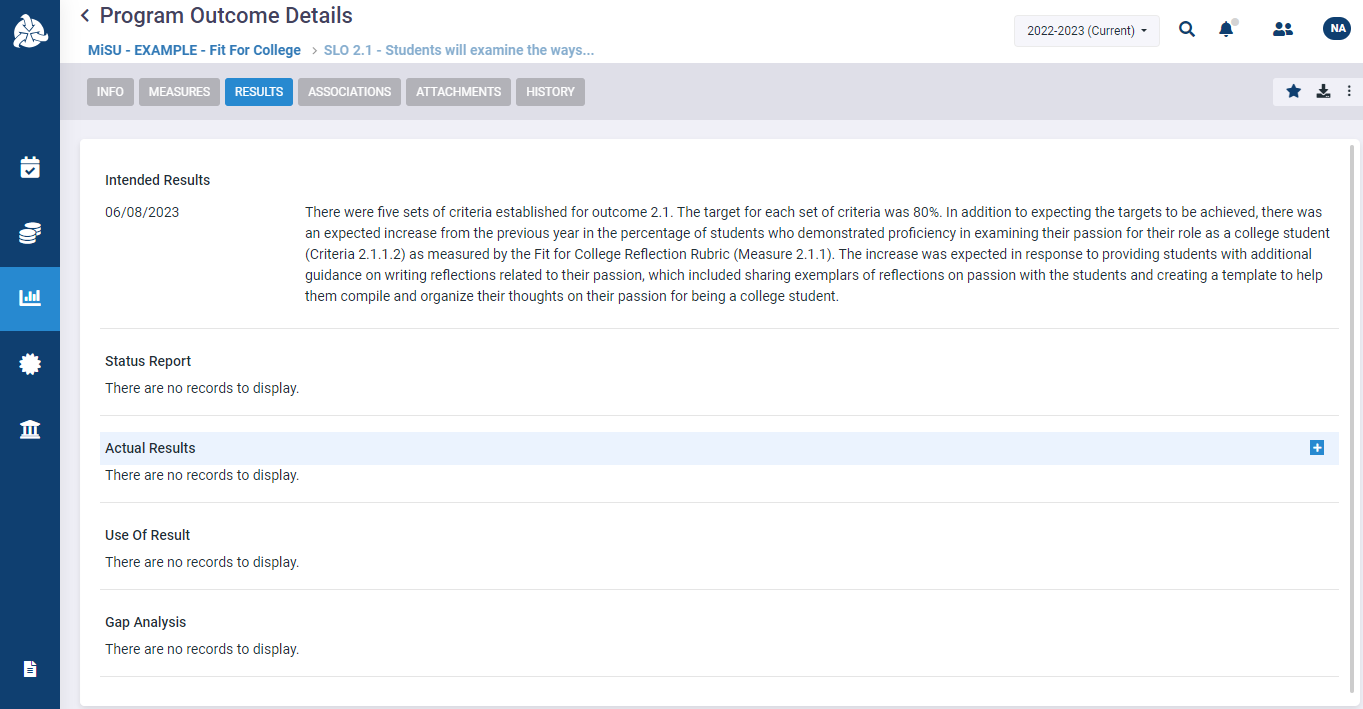 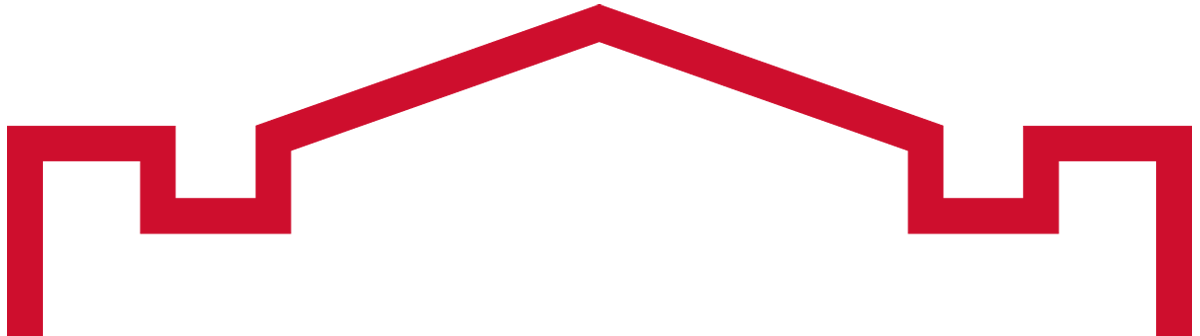 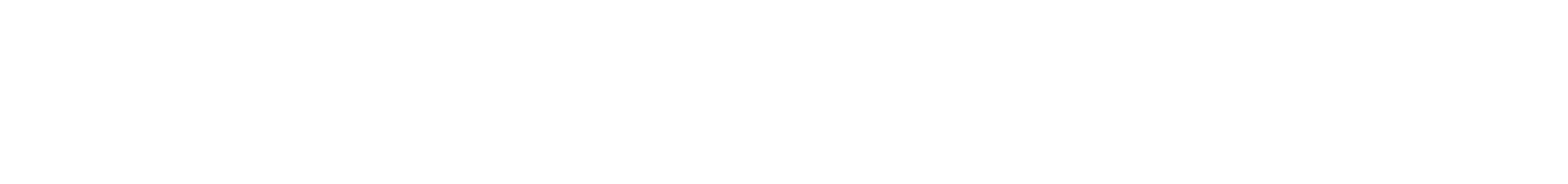 Add the Date, Planning Year, and Description of the Actual Result. Click Save.
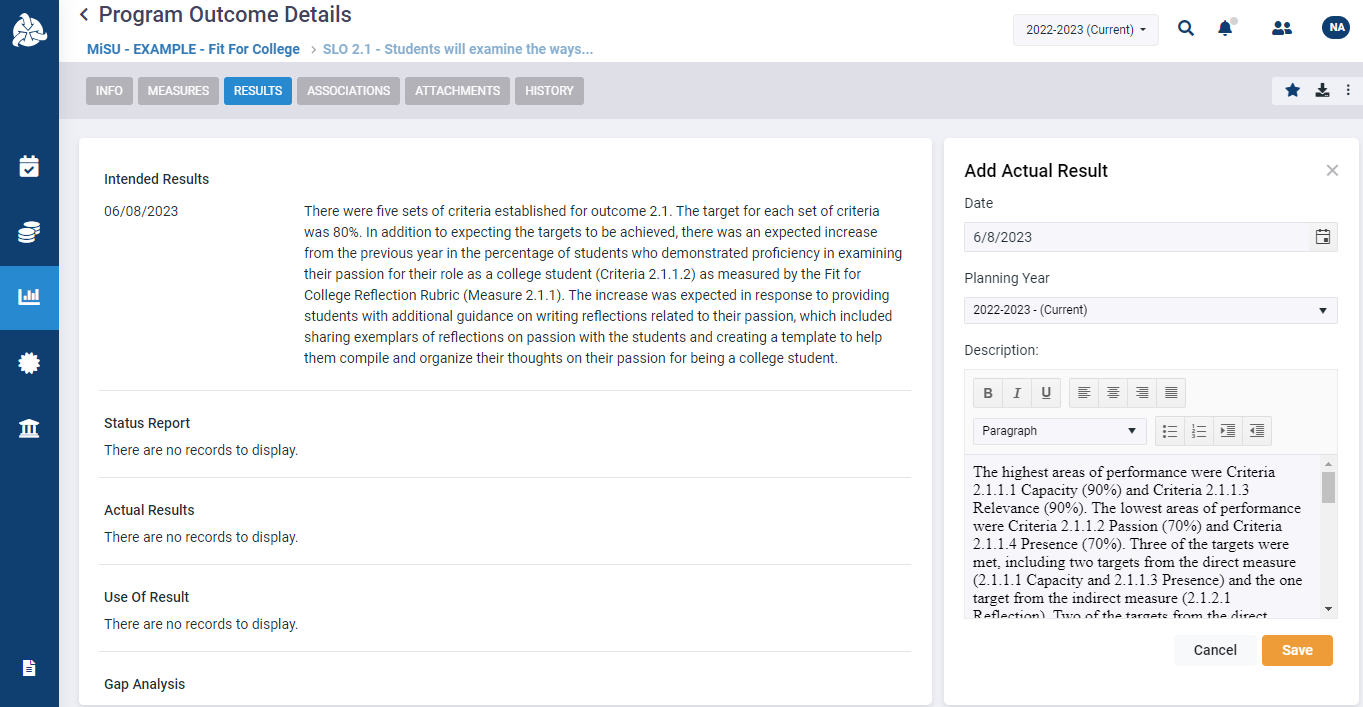 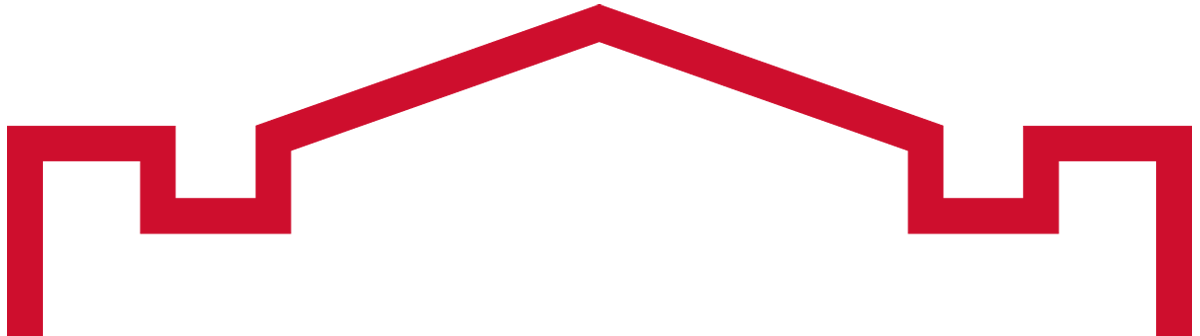 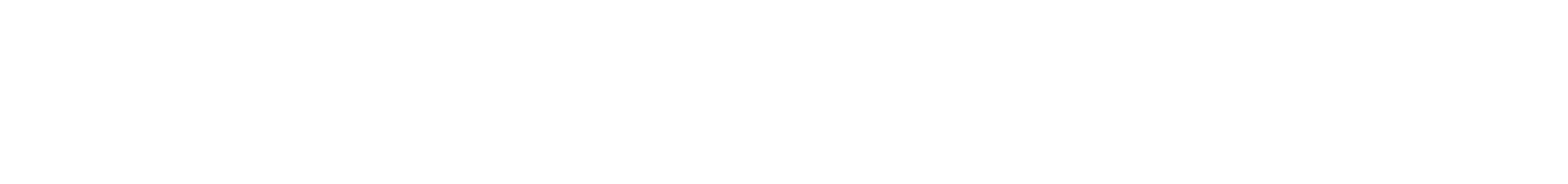 Click the plus (+) icon next to Use of Result to add a Use of Result narrative.
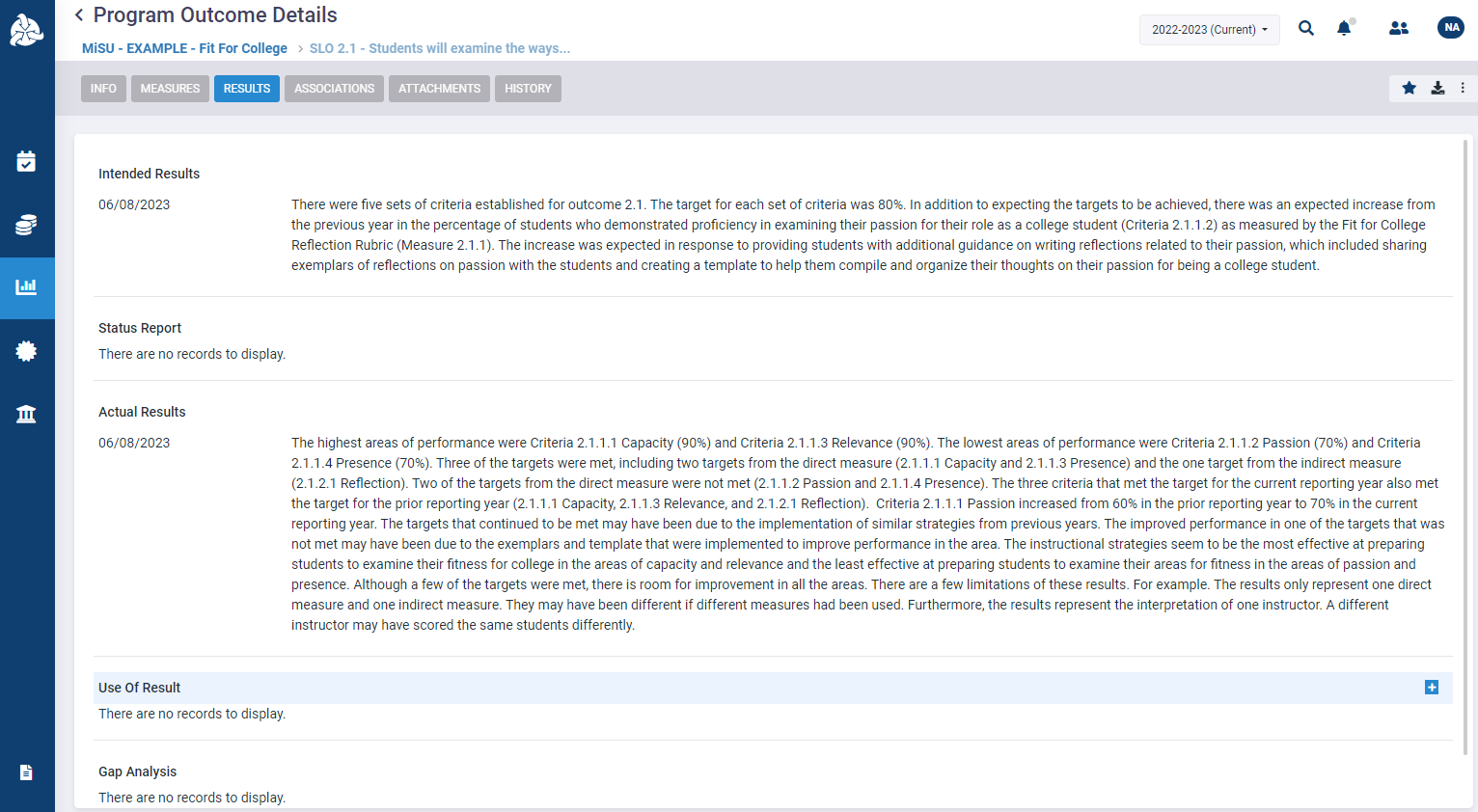 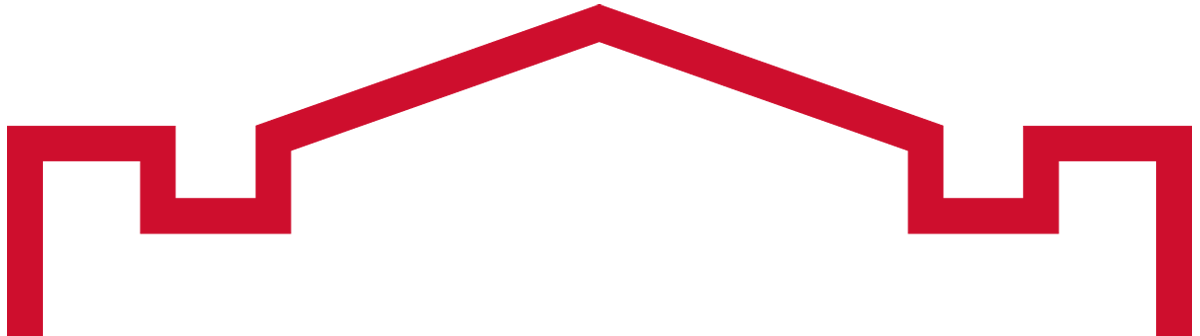 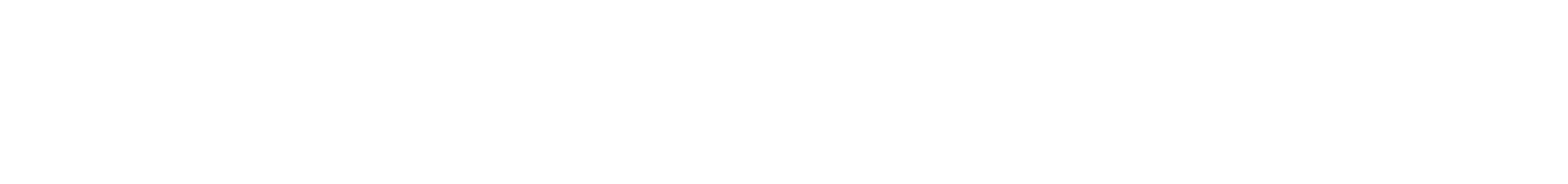 Add the Date, Planning Year, and Description of the Use of Result. Click Save.
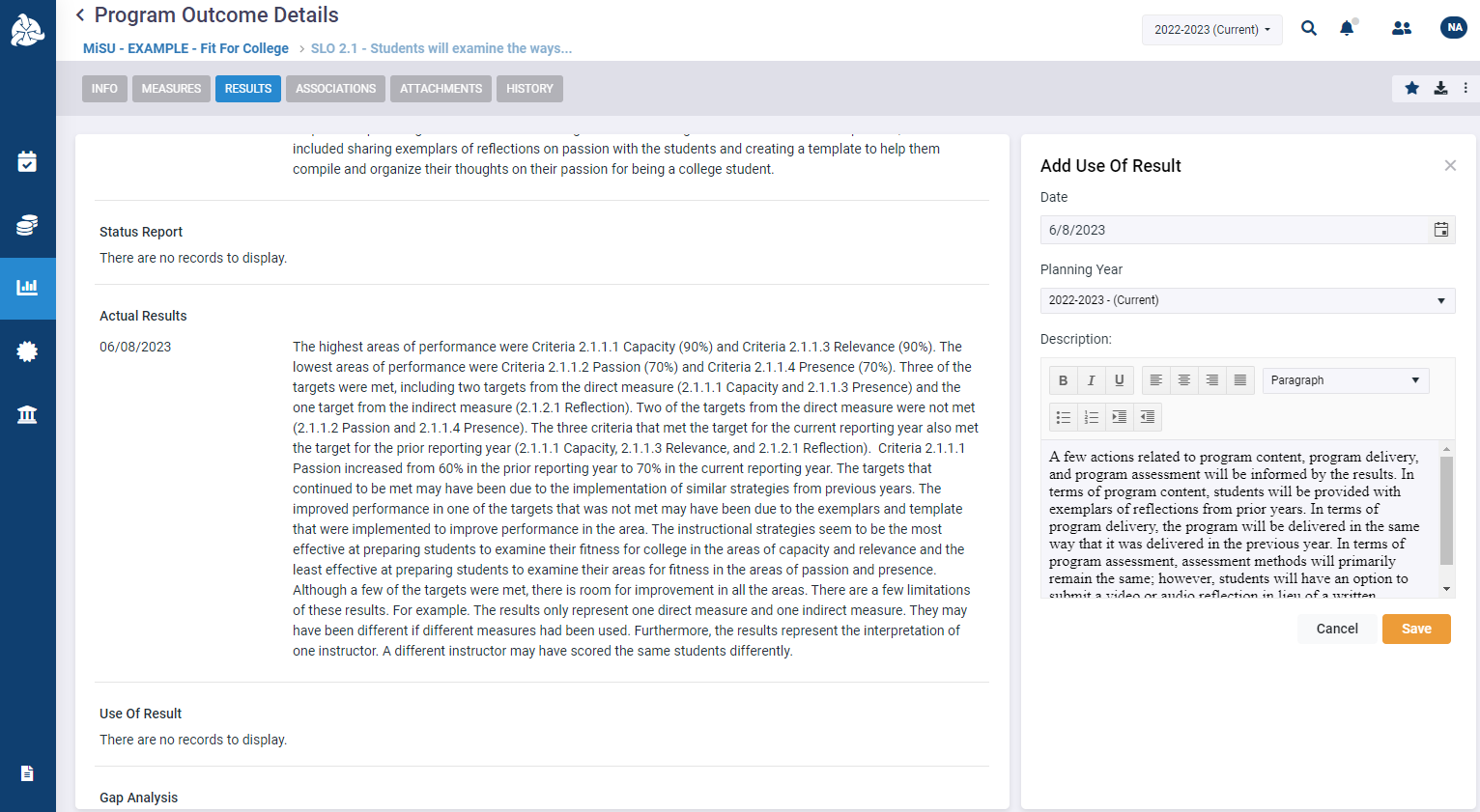 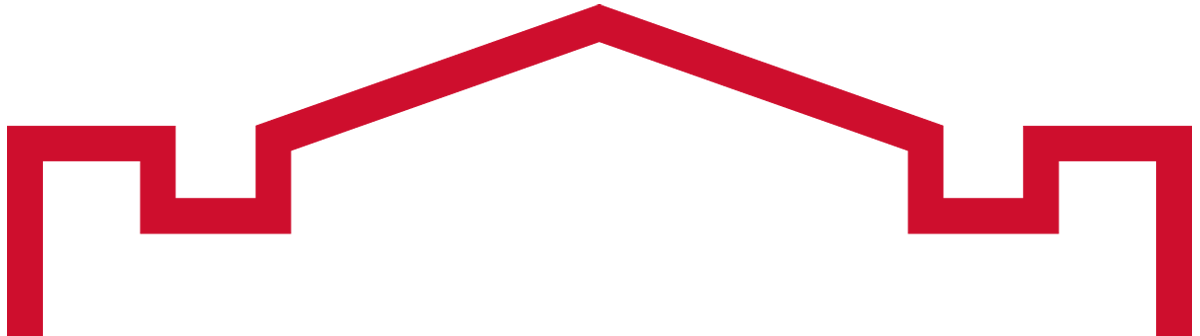 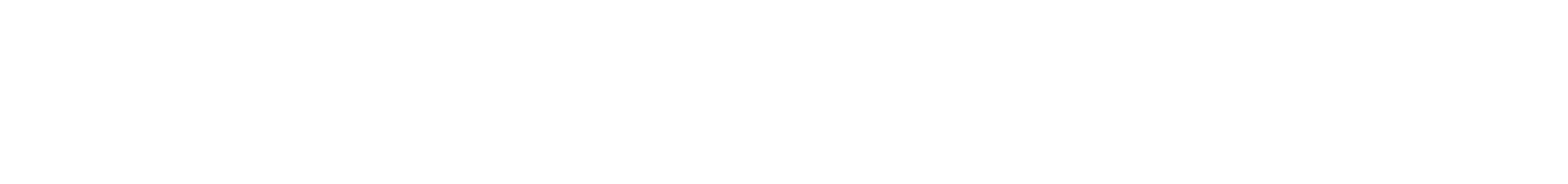 The Intended Results, Actual Results, and Use of Results narratives appear on the Program Outcome Details Page. The narratives may be edited, or additional narratives may be added to each section as needed.
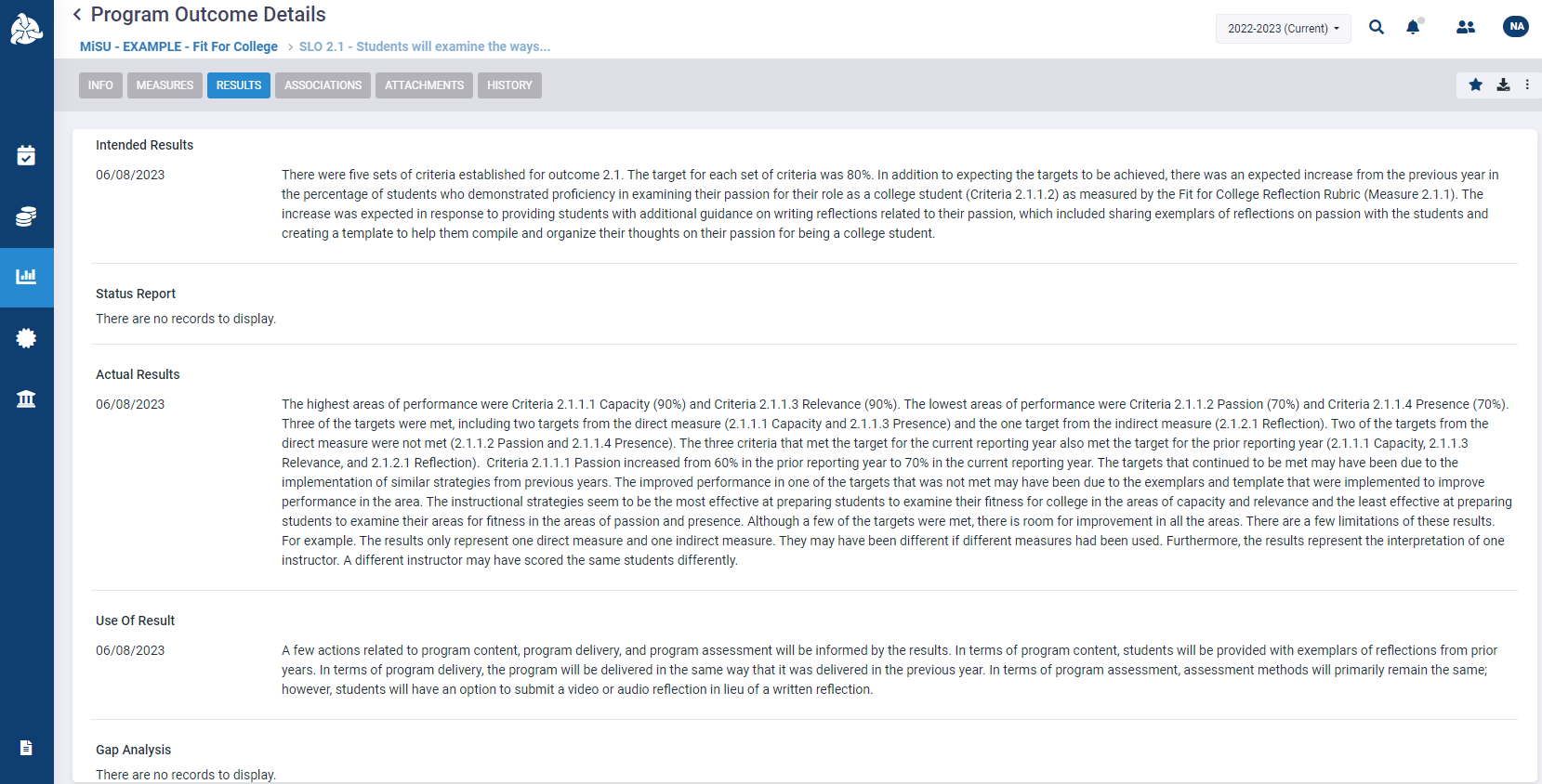 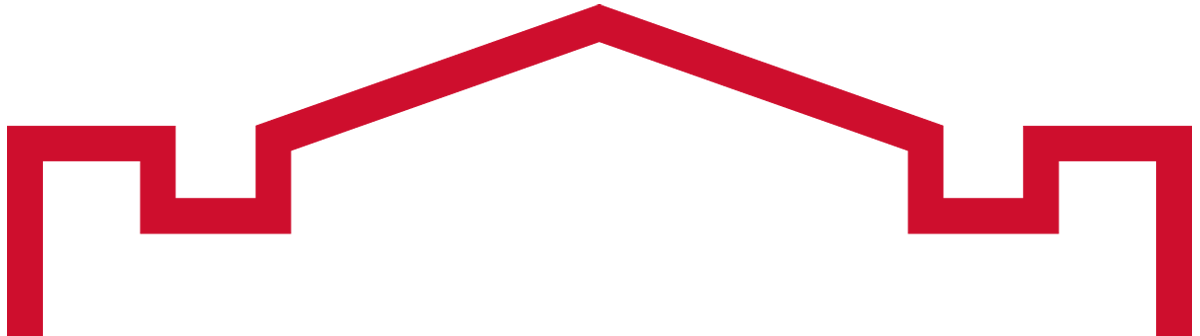 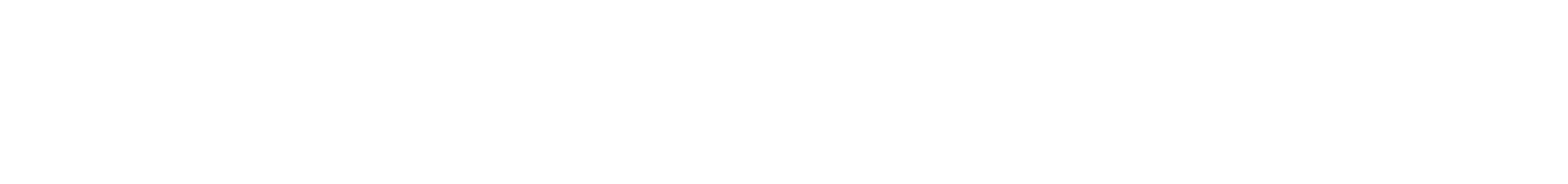 Run Assessment Reports in SPOL
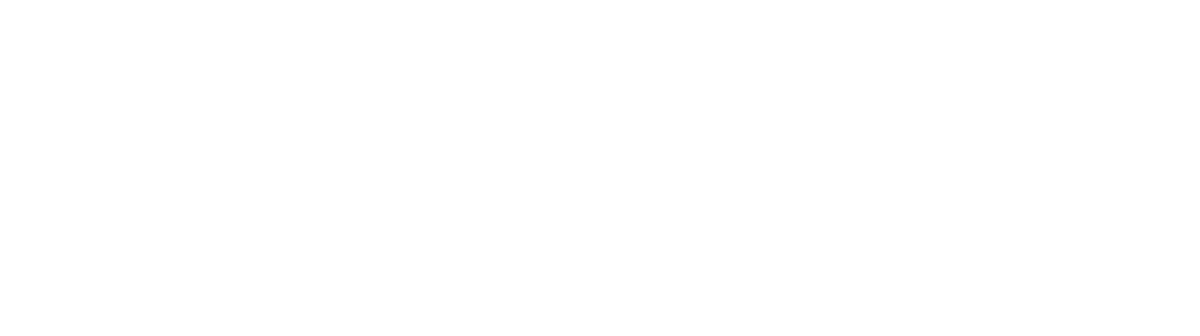 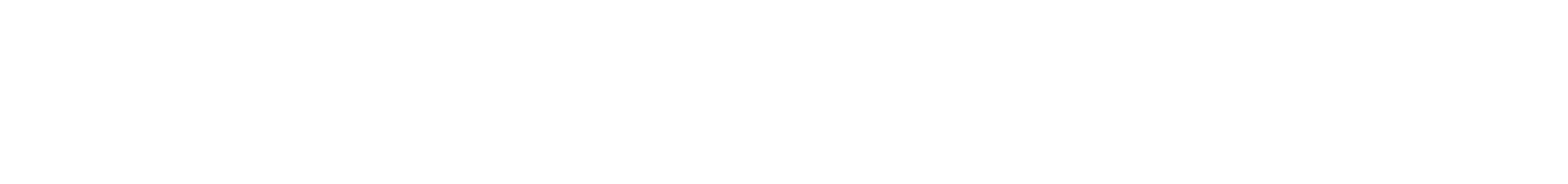 Click the Reports icon in the left sidebar
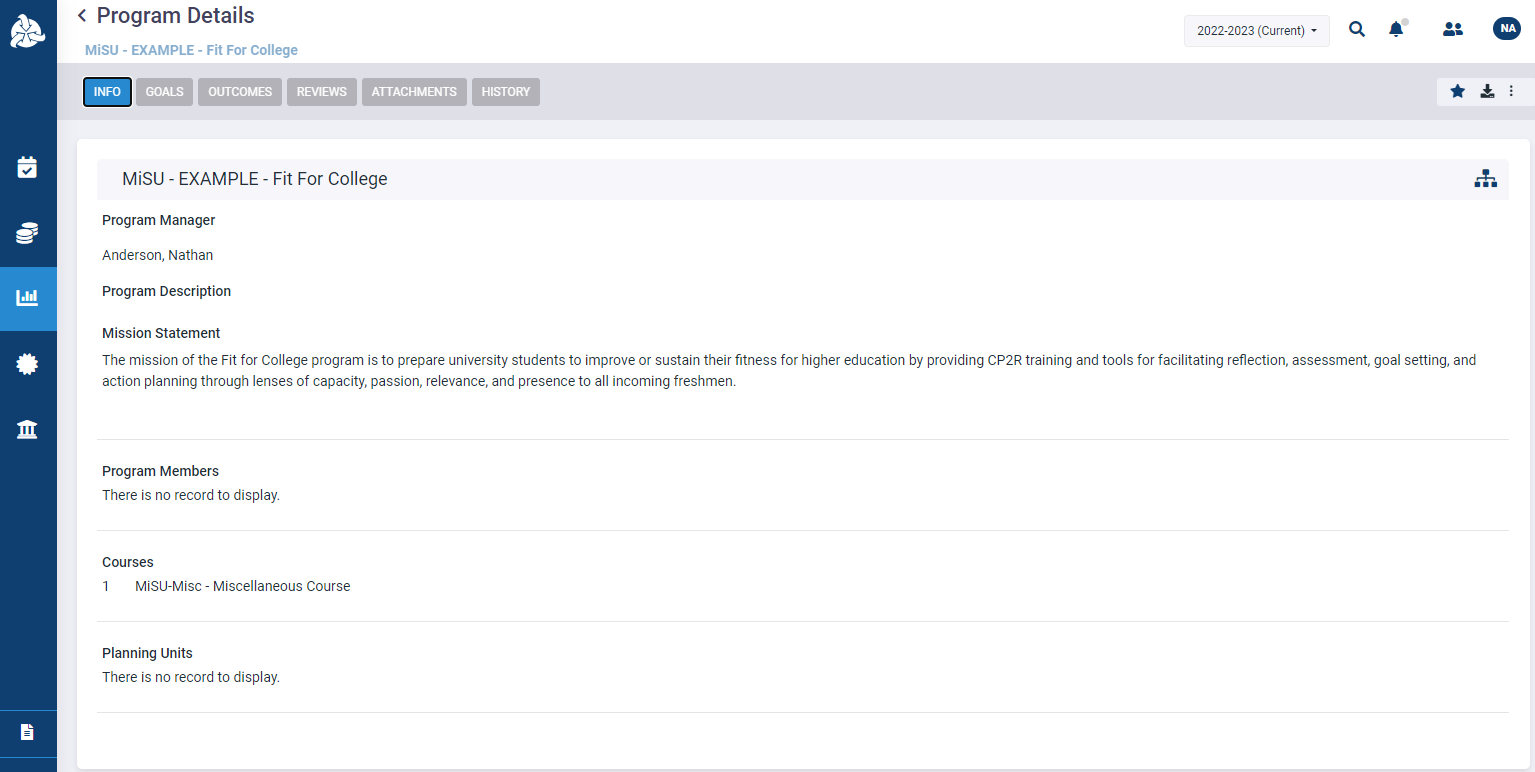 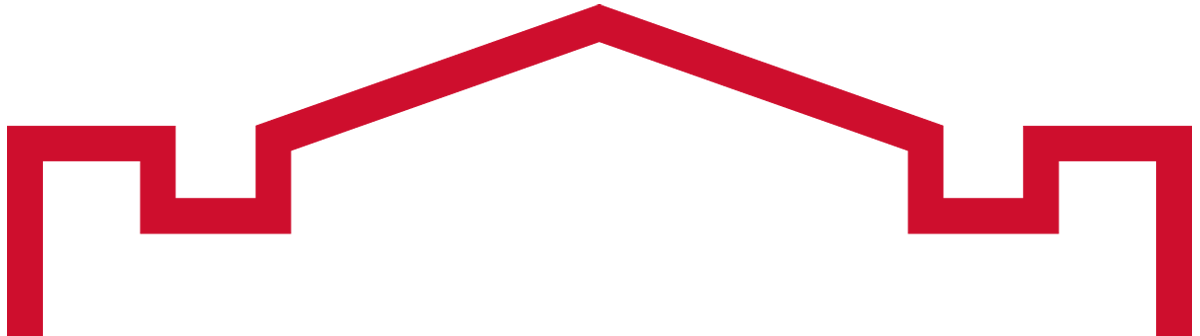 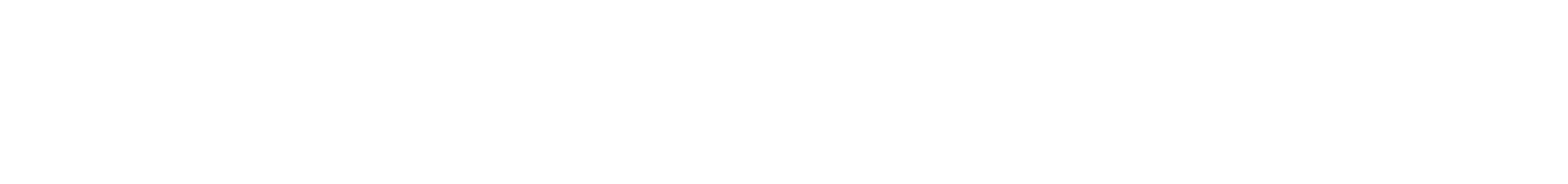 Outcome Details by Program Report
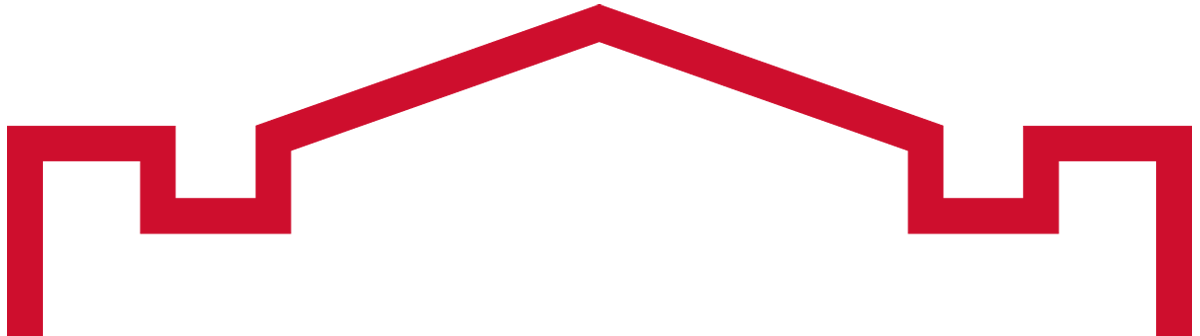 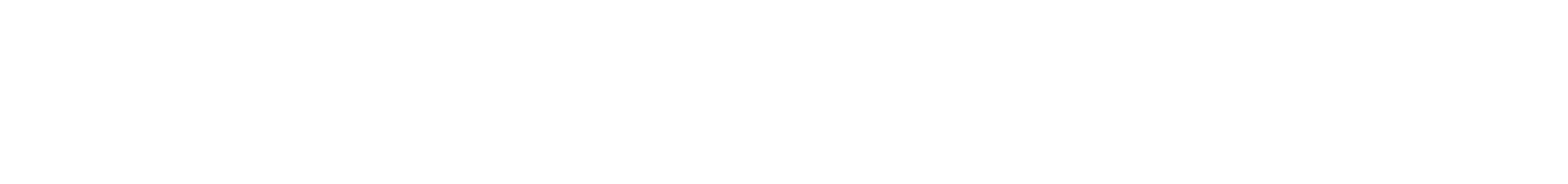 Click Outcome Details by Program in the Assessment Reports section
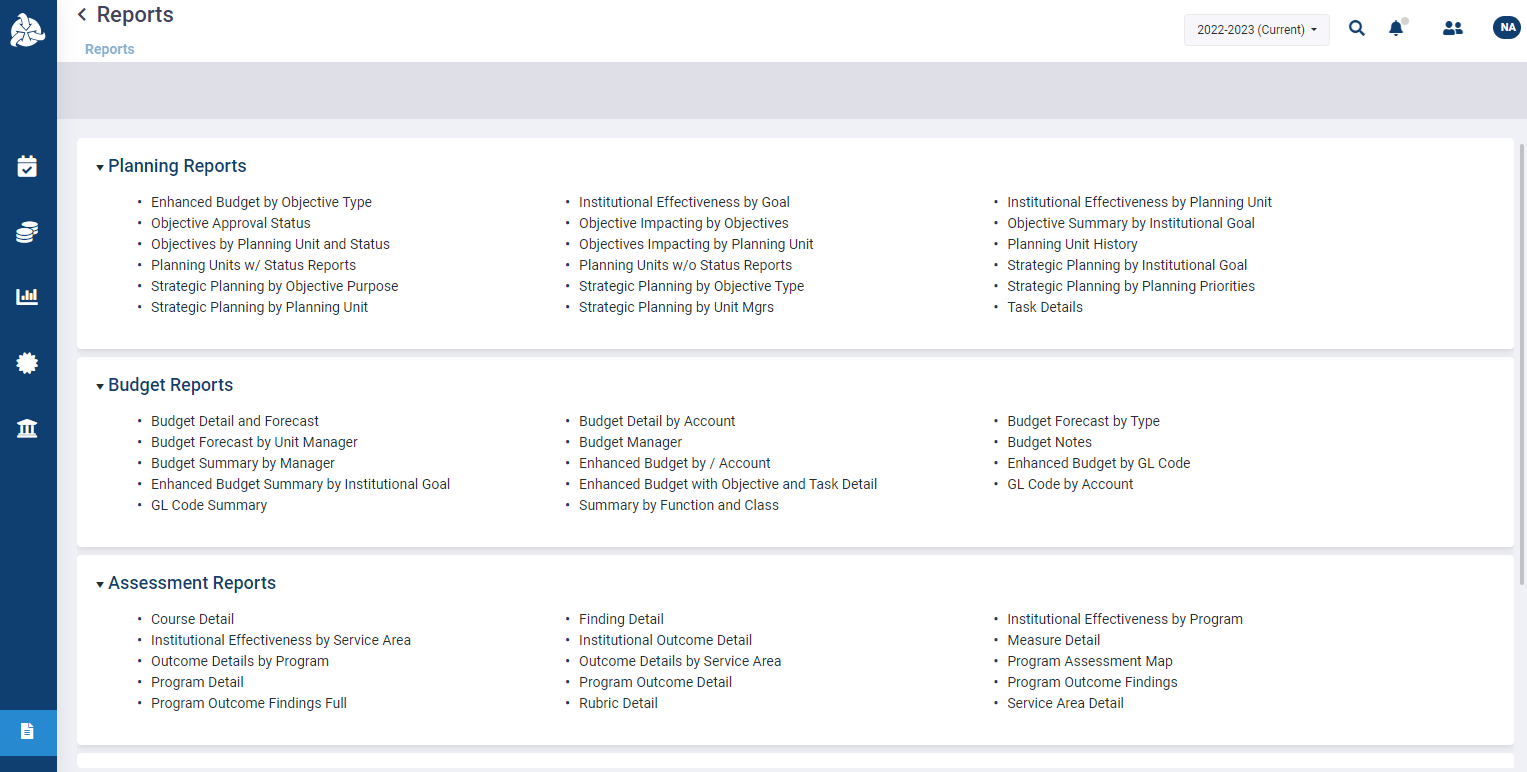 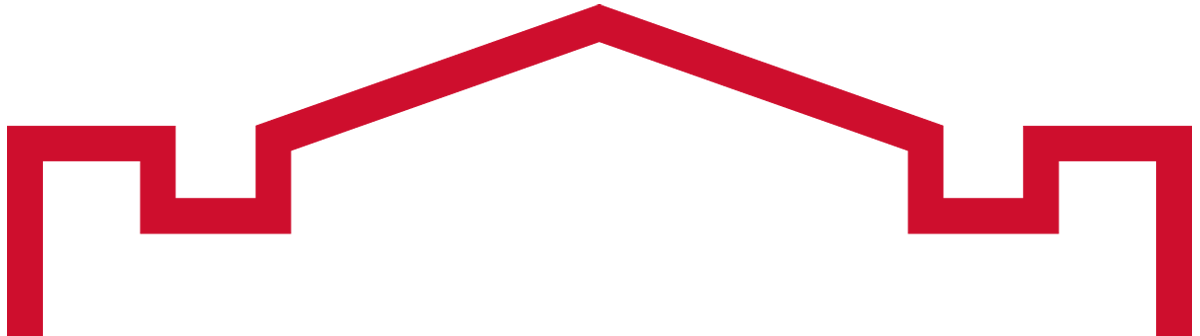 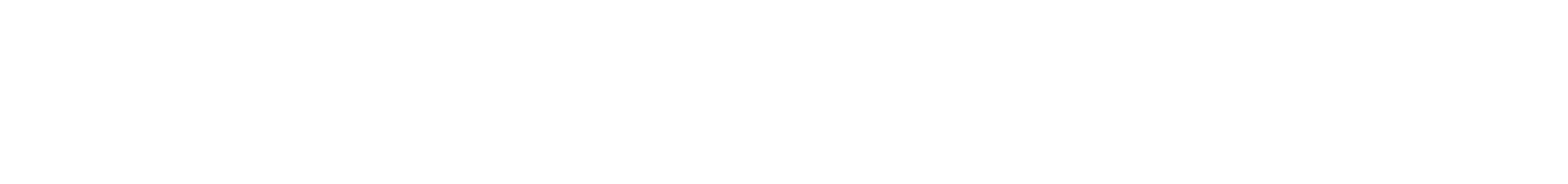 Select the desired Planning Year
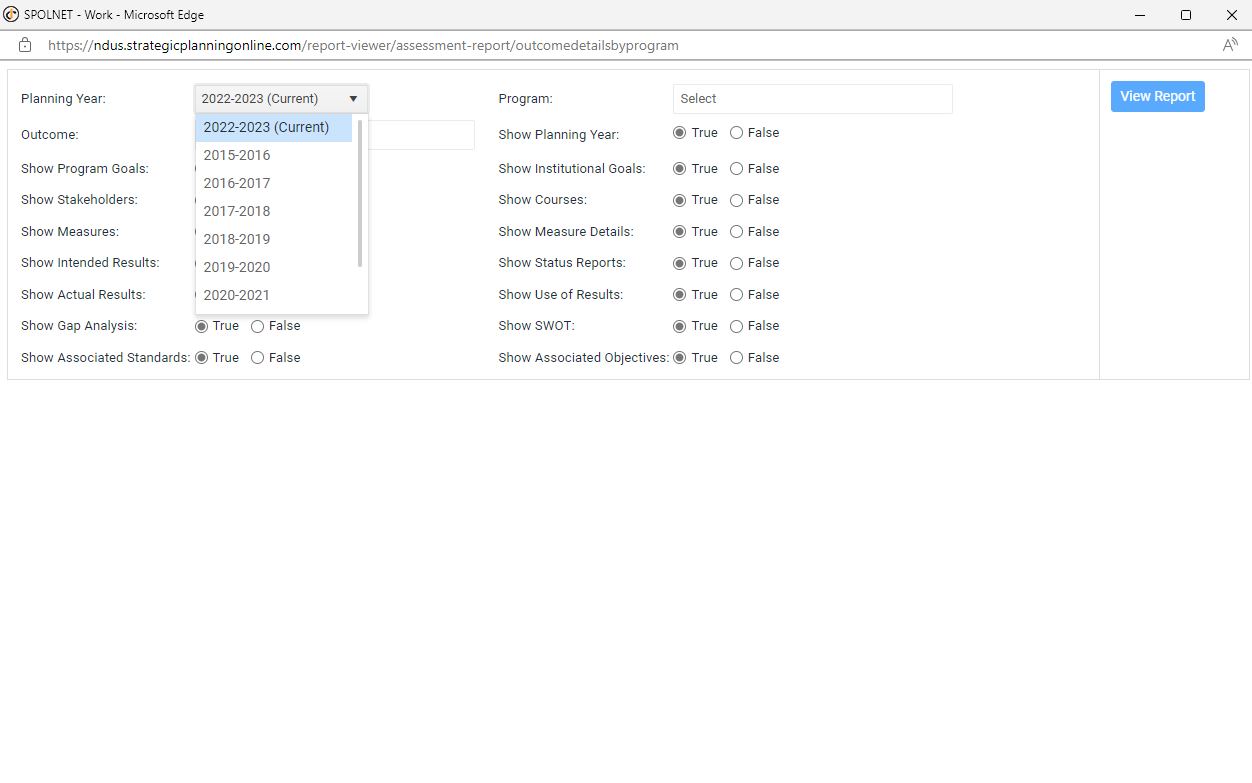 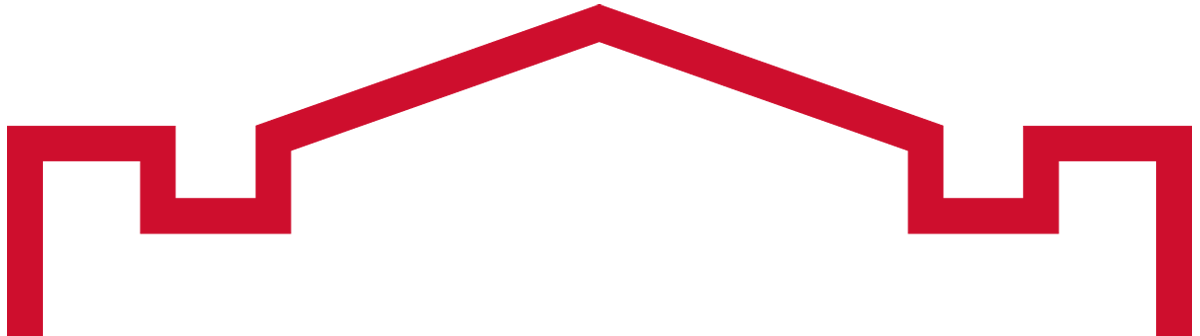 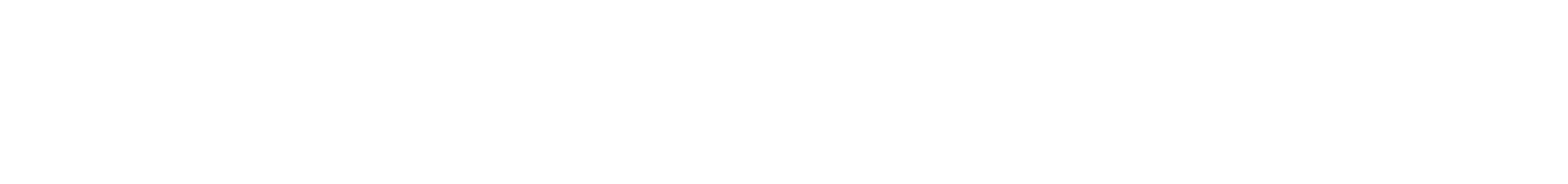 Select the desired Program
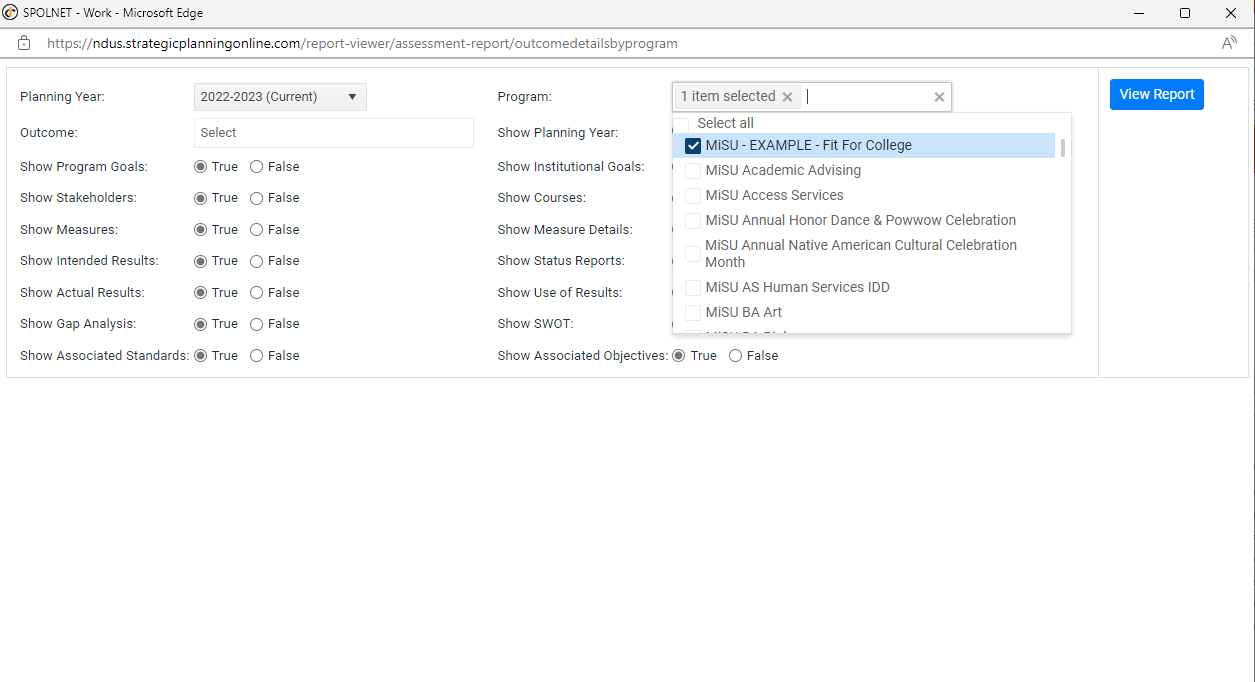 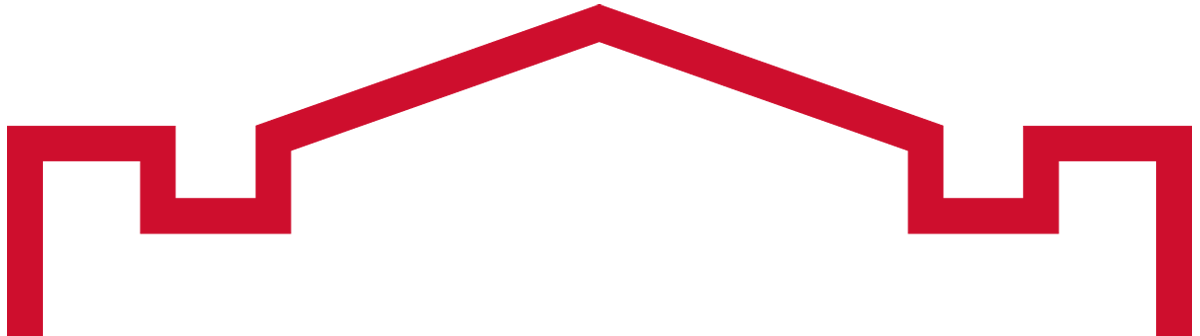 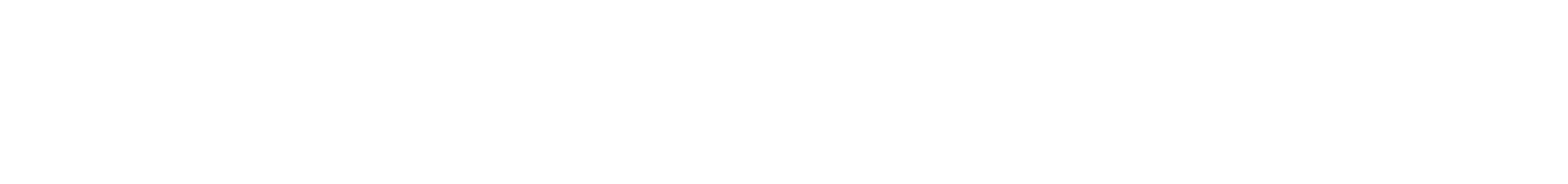 Select the desired Outcomes
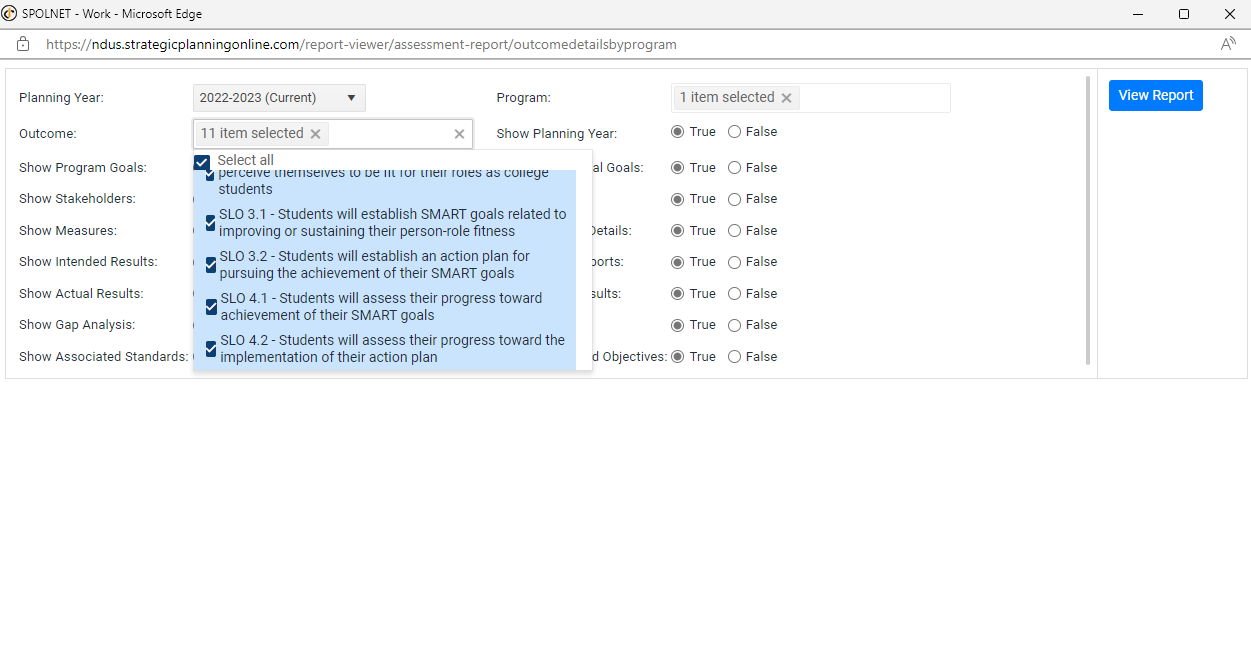 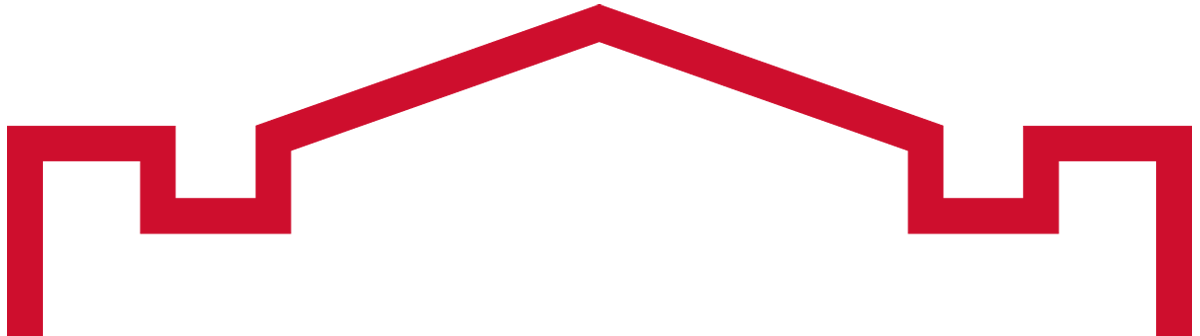 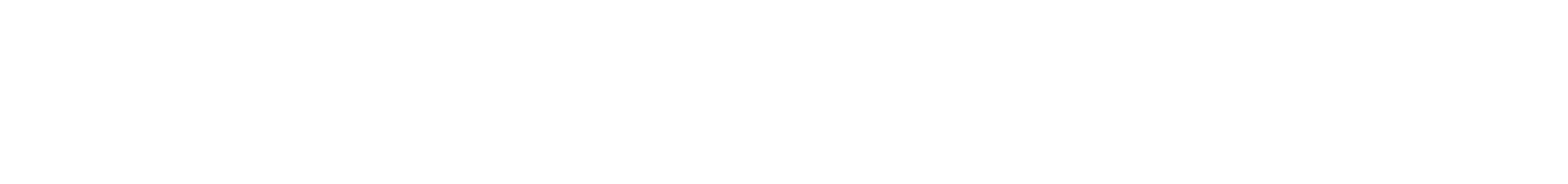 Select True for the details that are intended to be included in the report and False for the details that are intended to be excluded from the report.
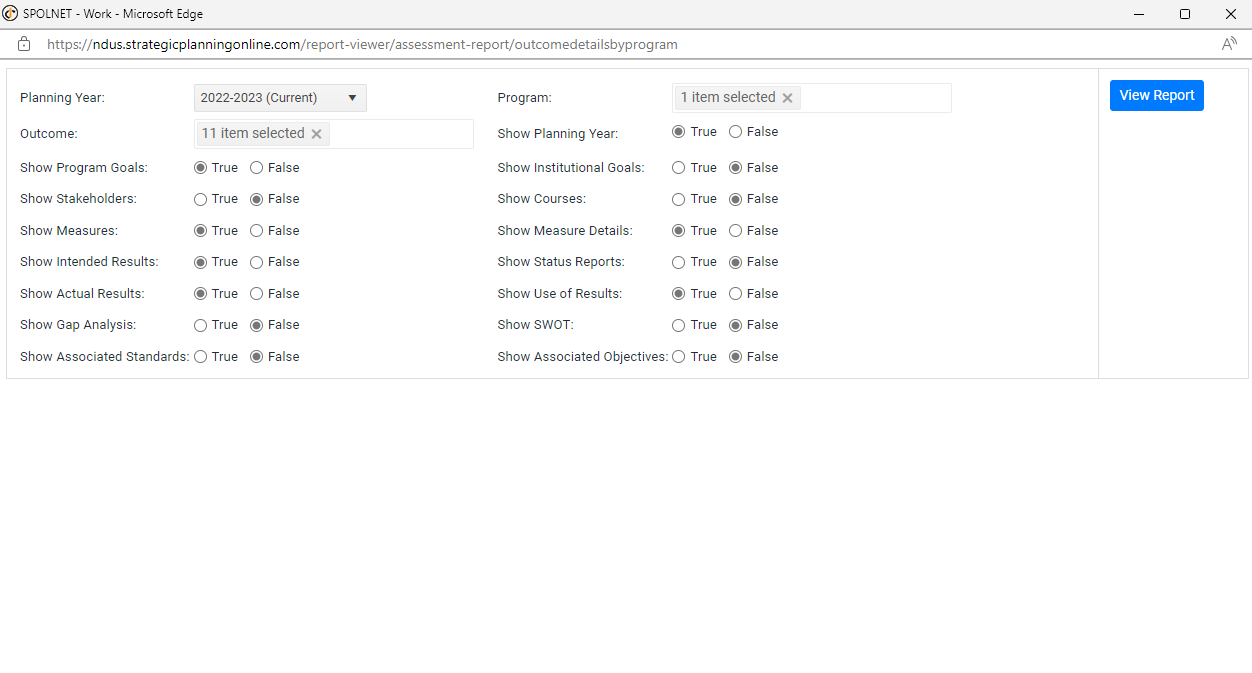 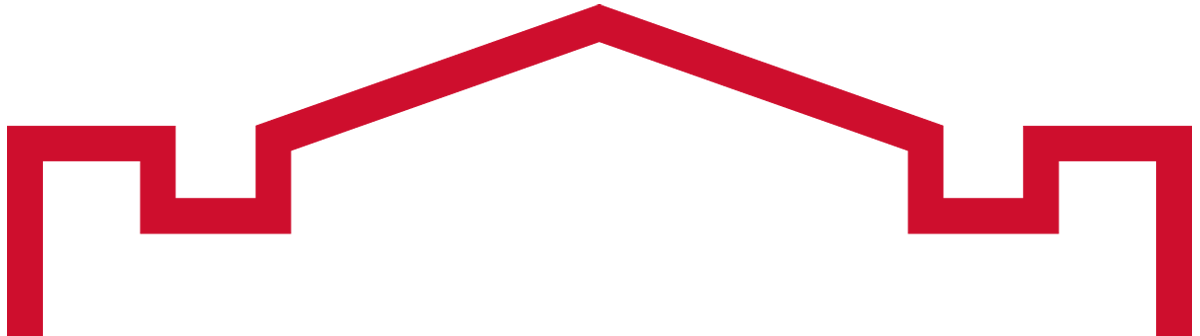 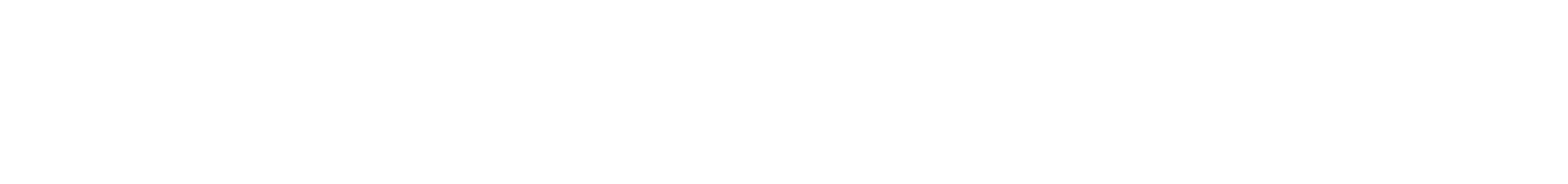 Click View Report
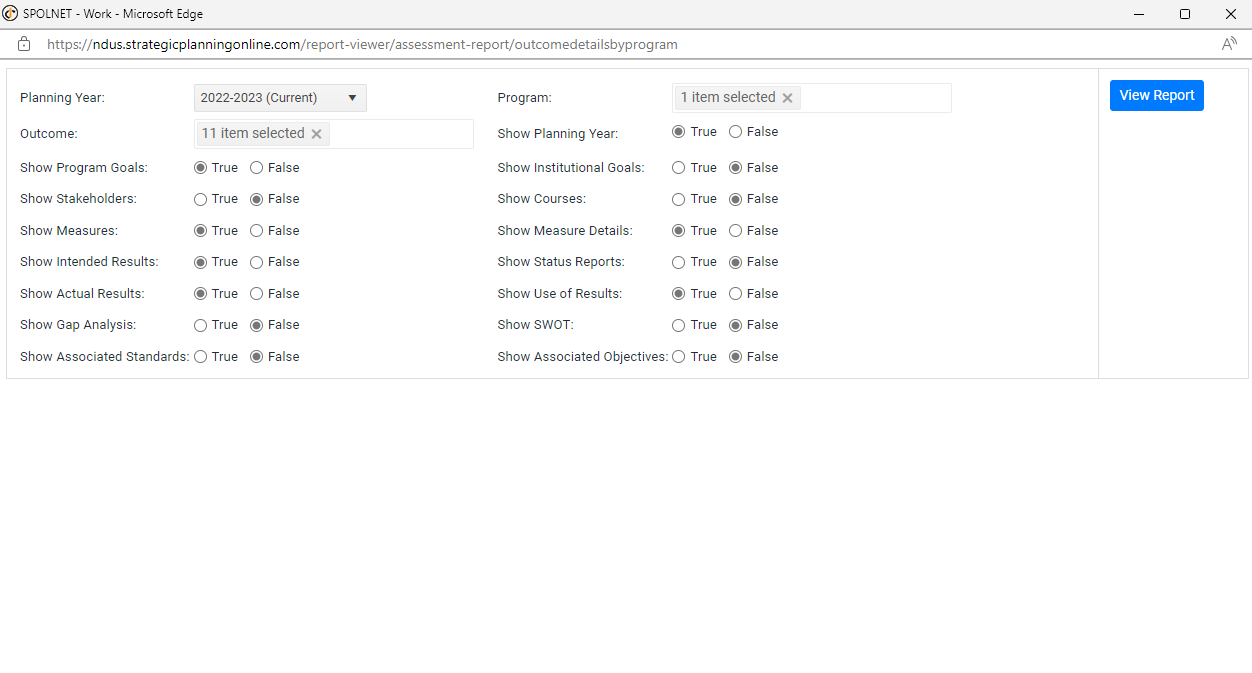 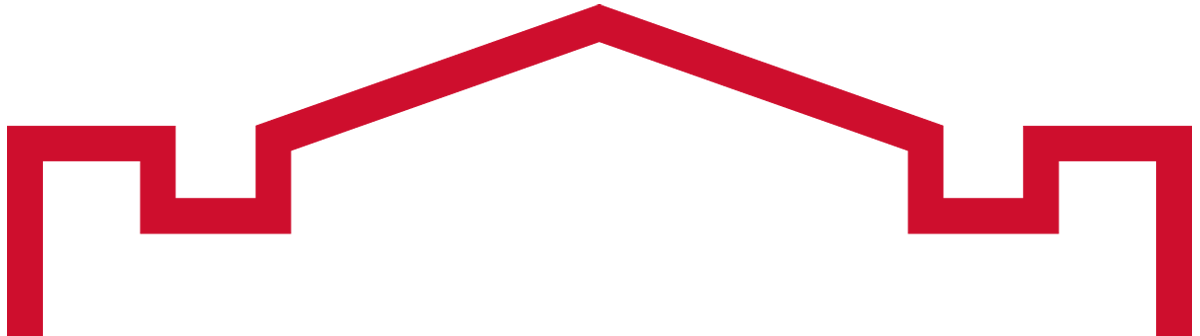 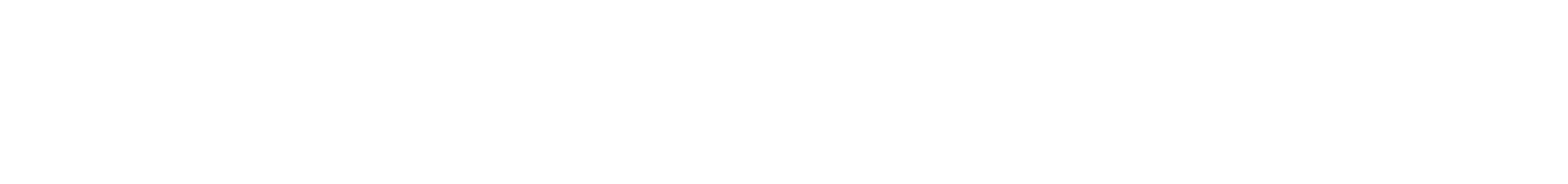 The report appears below the parameters. Scroll vertically to view the report in the window. Click the Word or PDF icon at the top right of the report to make a request for the report to be emailed to you.
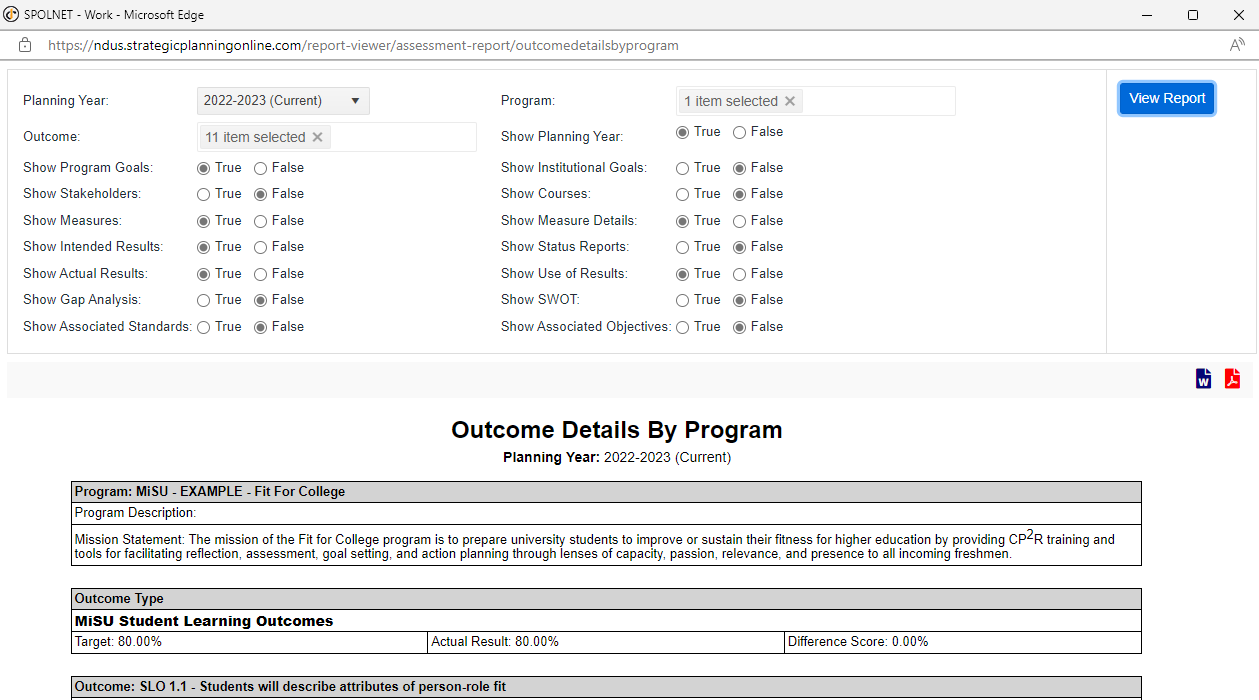 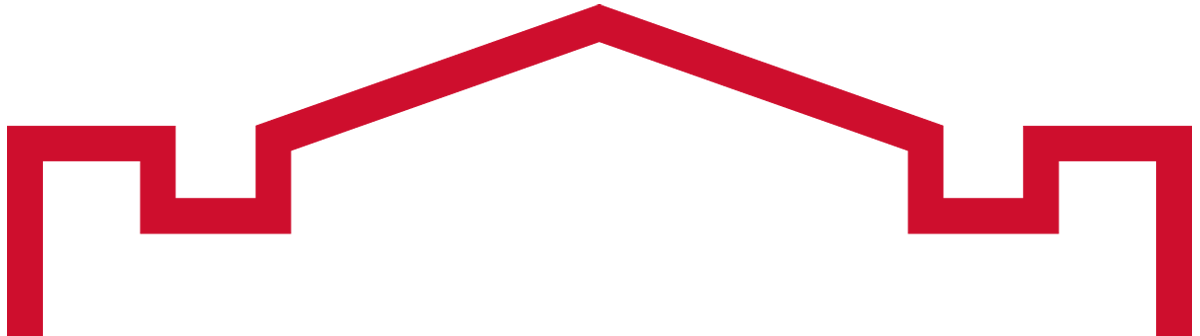 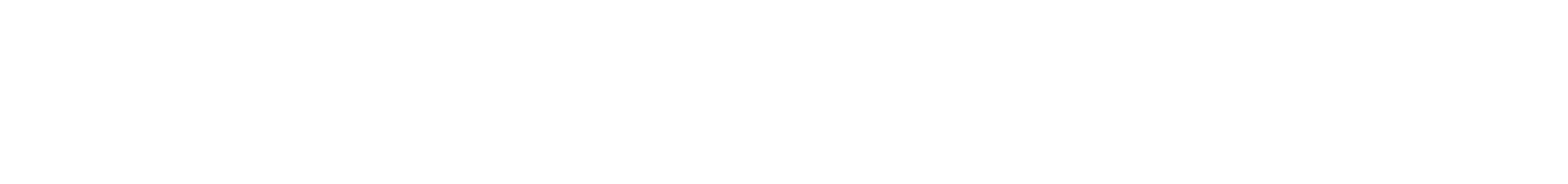 Based on the selected parameters, the report displays the Measures, Criteria, and Findings for each SLO
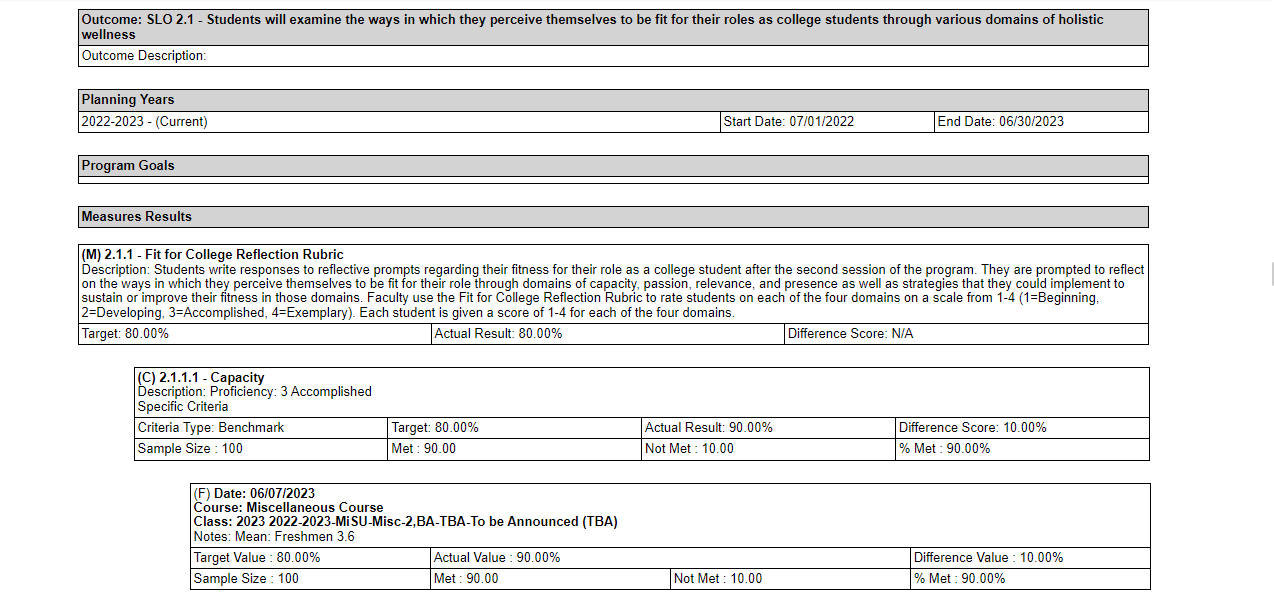 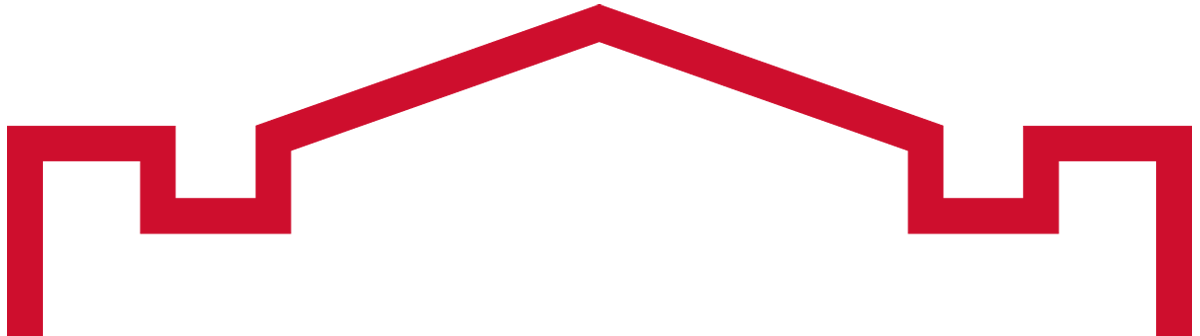 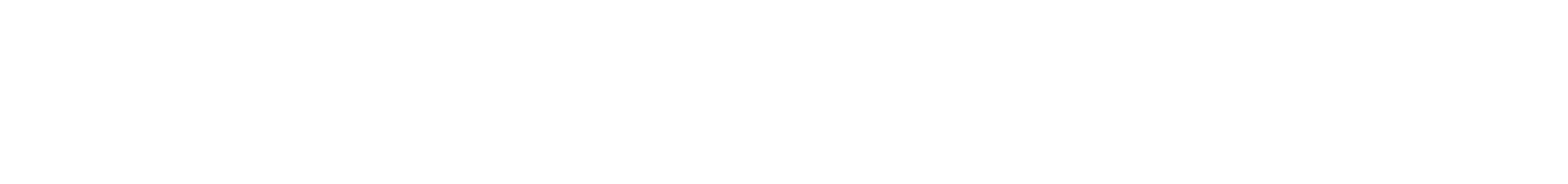 Based on the selected parameters, the report also displays the Intended Results, Actual Results, and Use of Results for each SLO
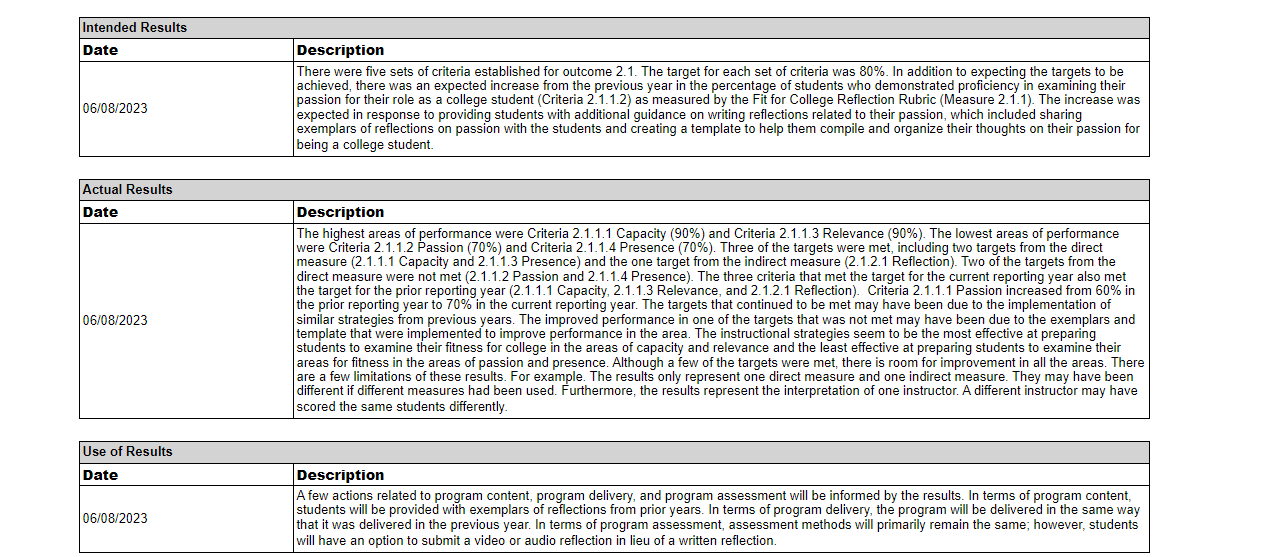 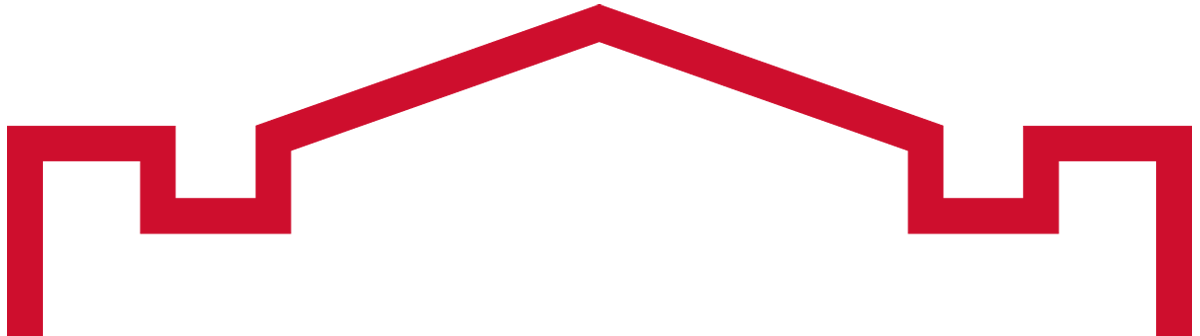 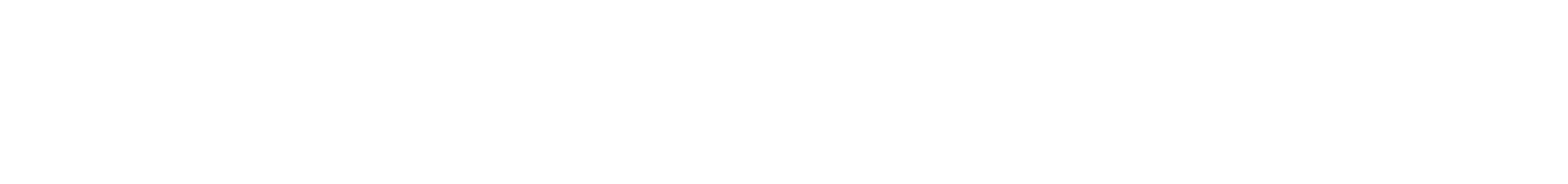 Institutional Effectiveness by Program Report
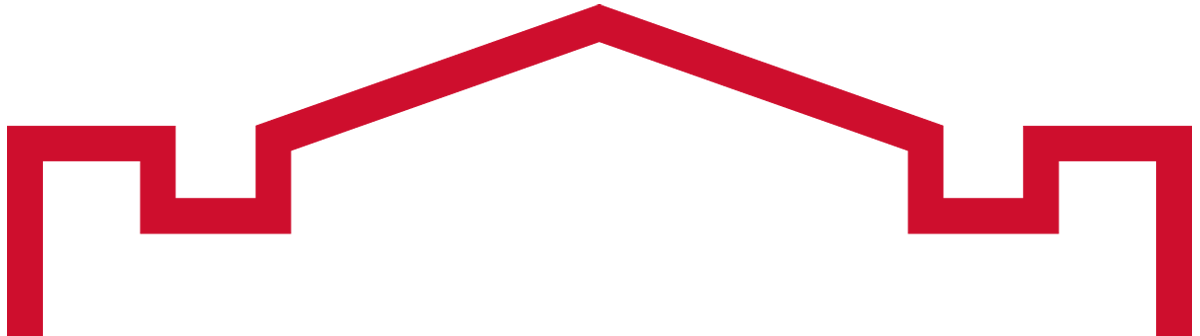 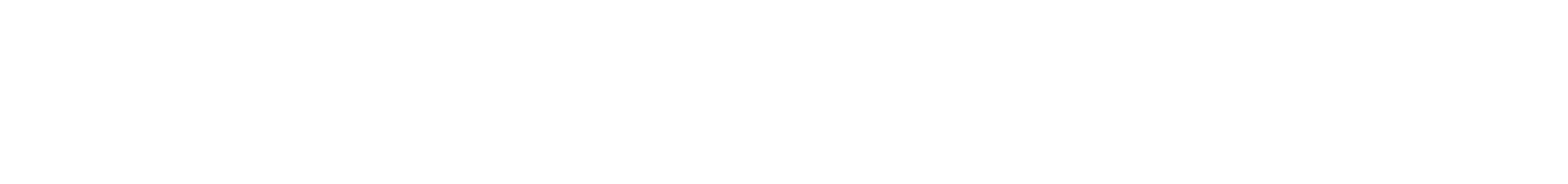 This report displays Measures, Criteria, and narrative descriptions of Intended Results, Actual Results, and Use of Results for each Outcome
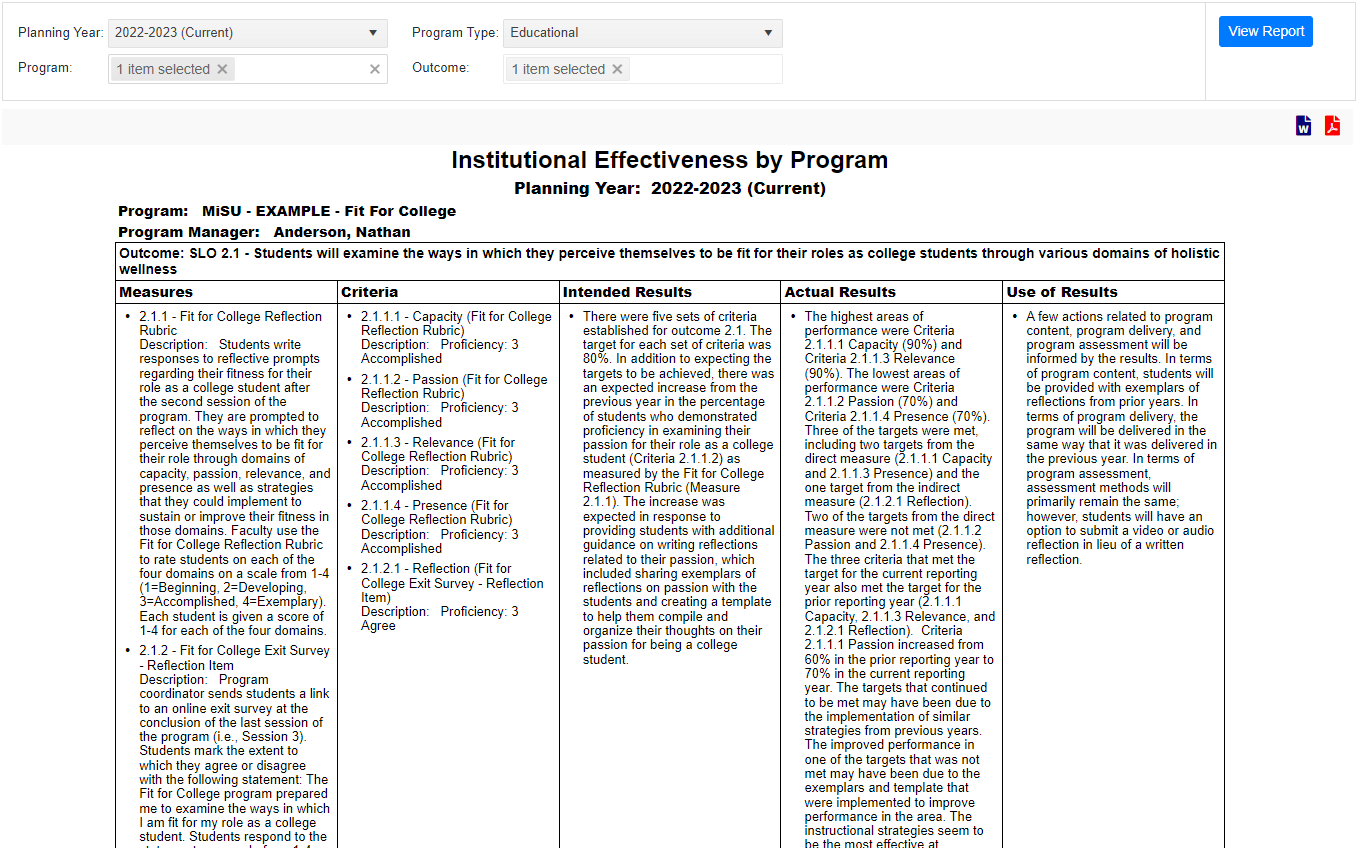 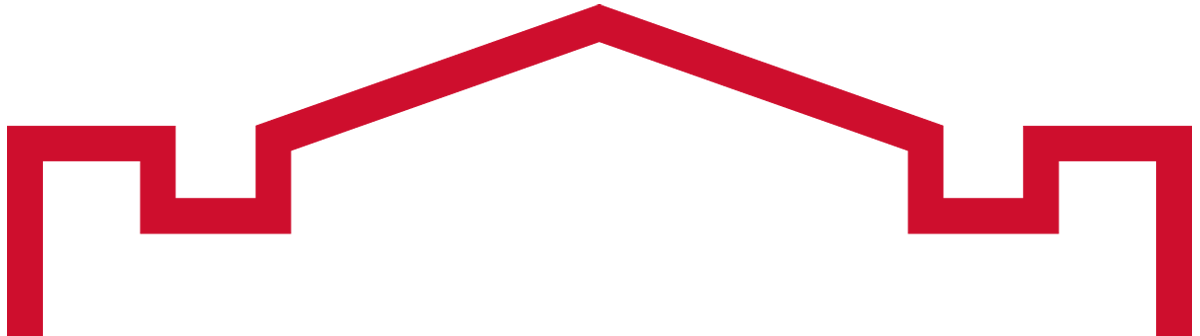 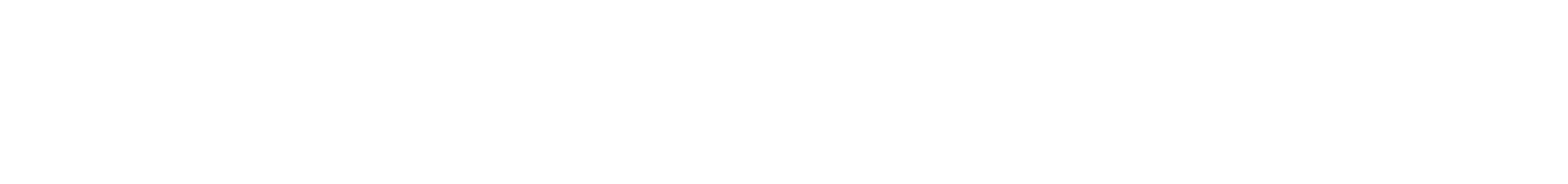 Review of Objectives
Enter assessment findings for student learning outcomes (SLOs)
Explain assessment results of SLOs
Run assessment reports SPOL
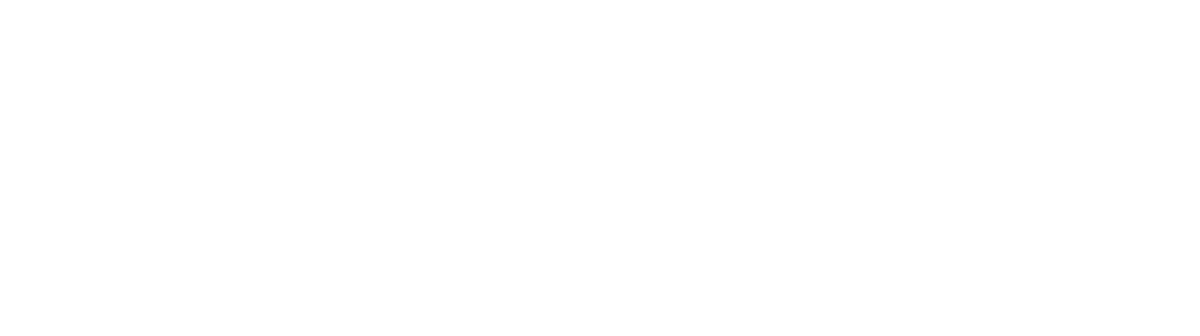 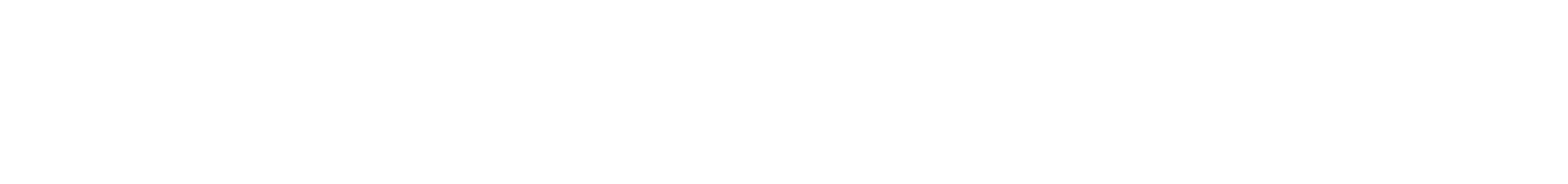 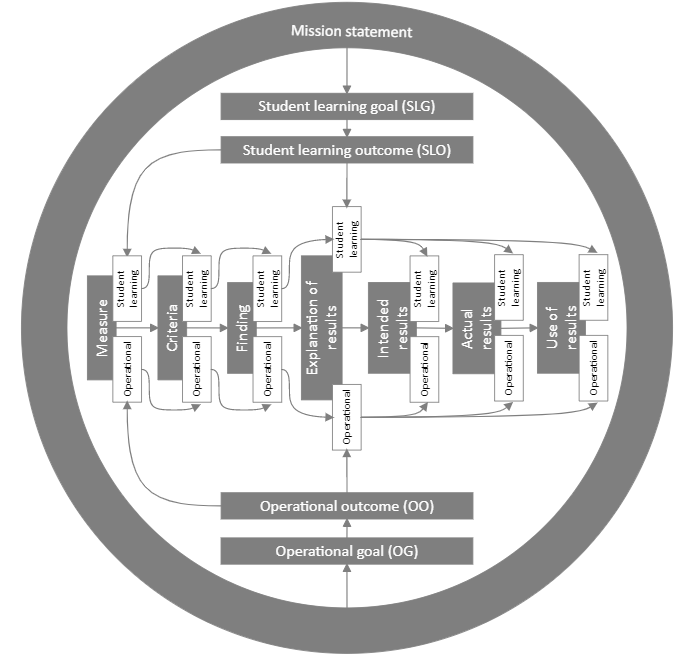 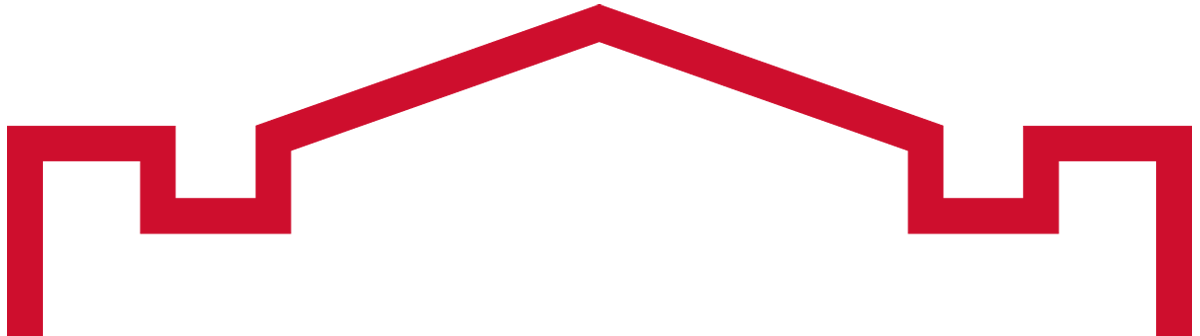 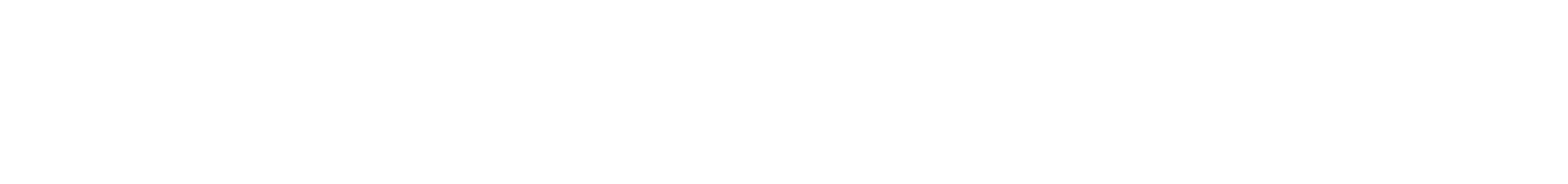 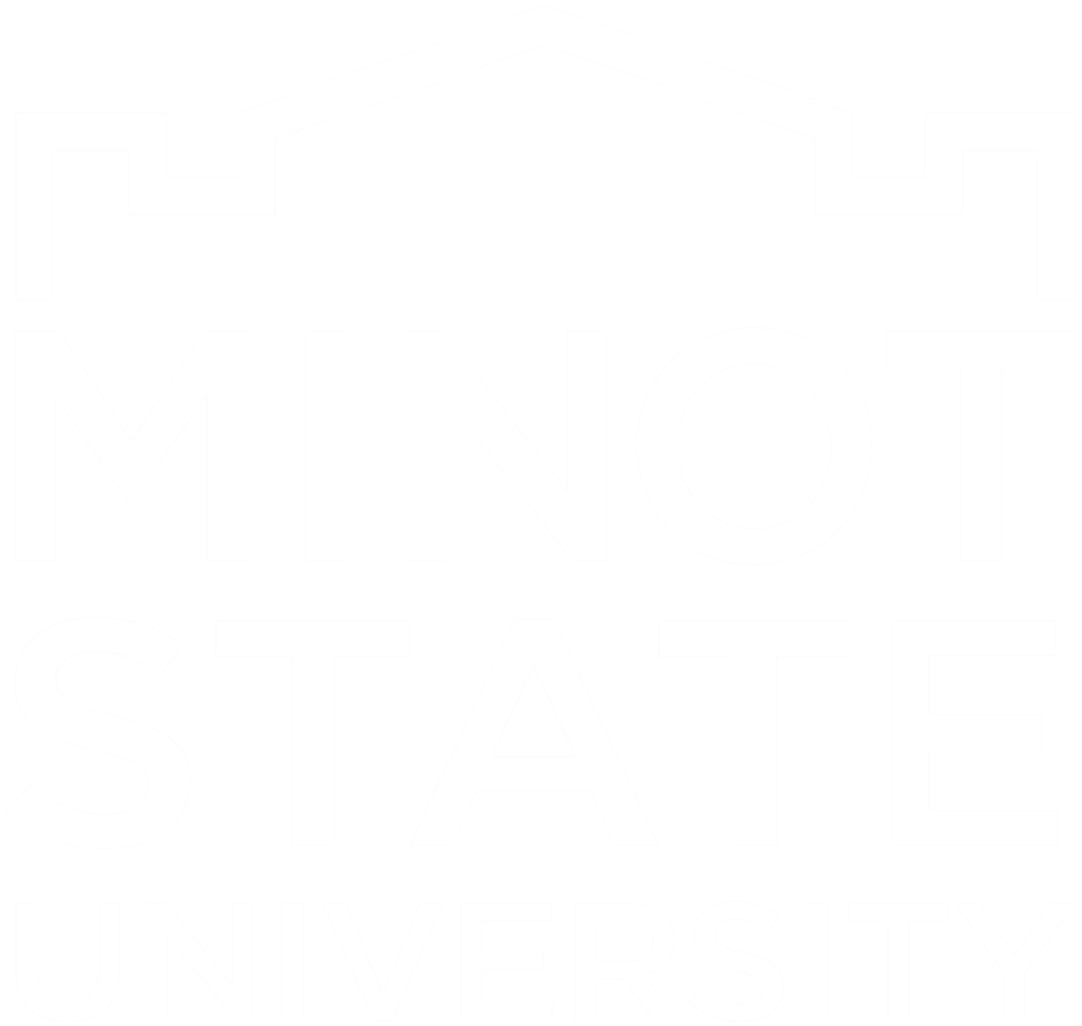 Thank You!
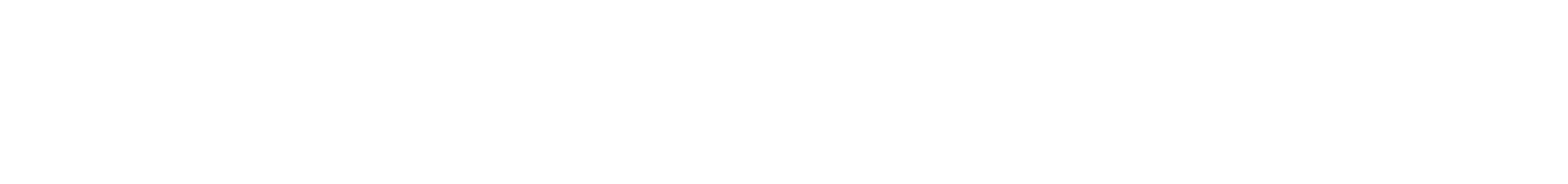